Overzicht KOKW 2017
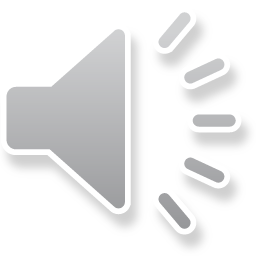 Dit jaar 2017 te veel om alles te vernoemen
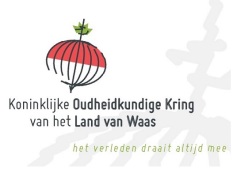 AV Elversele en planten Linde
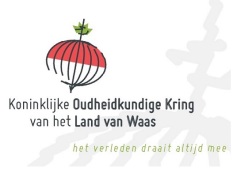 19 maart 2017
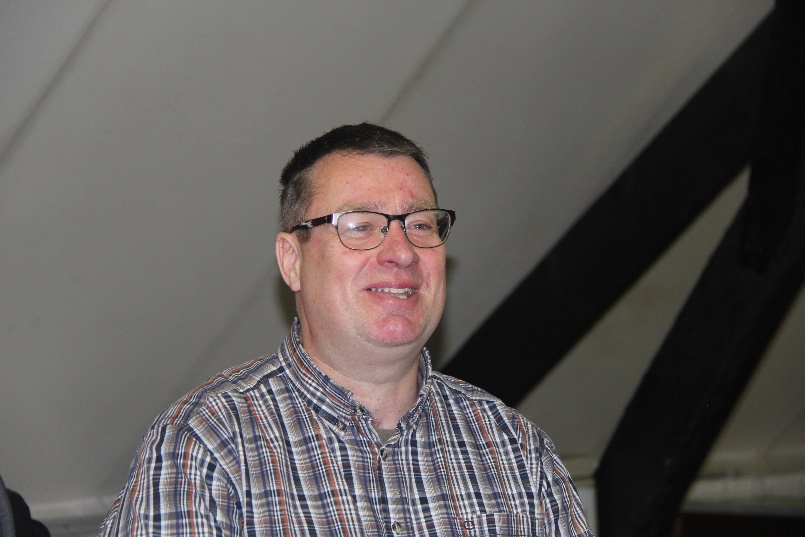 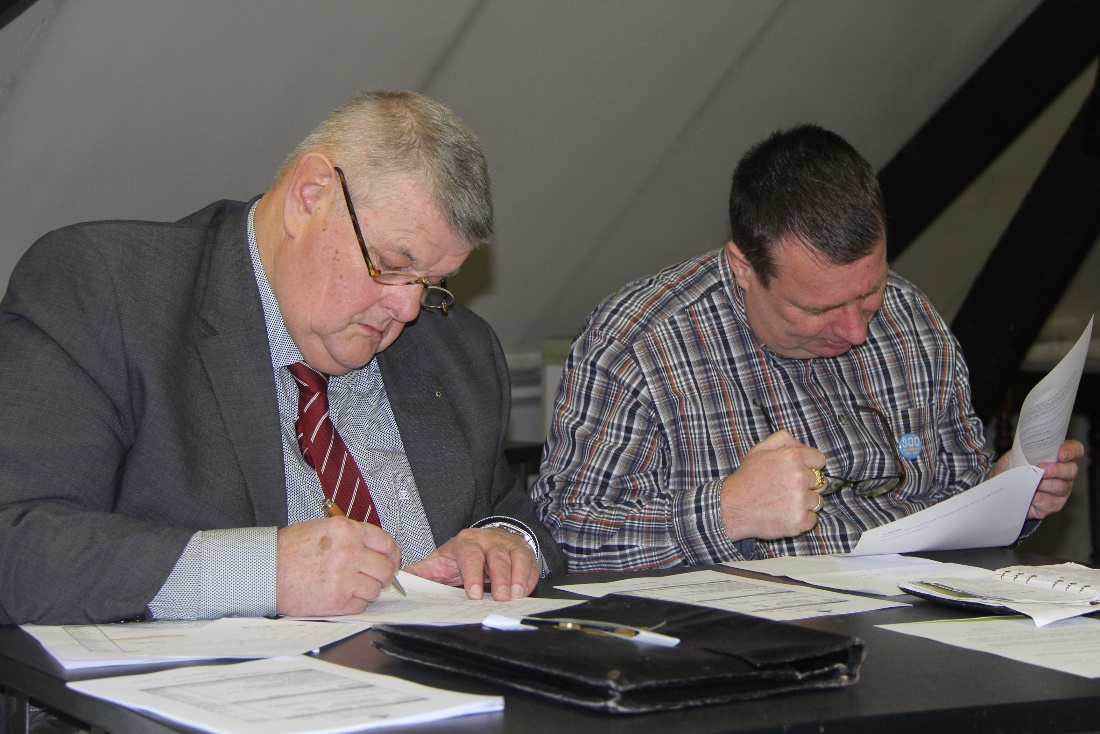 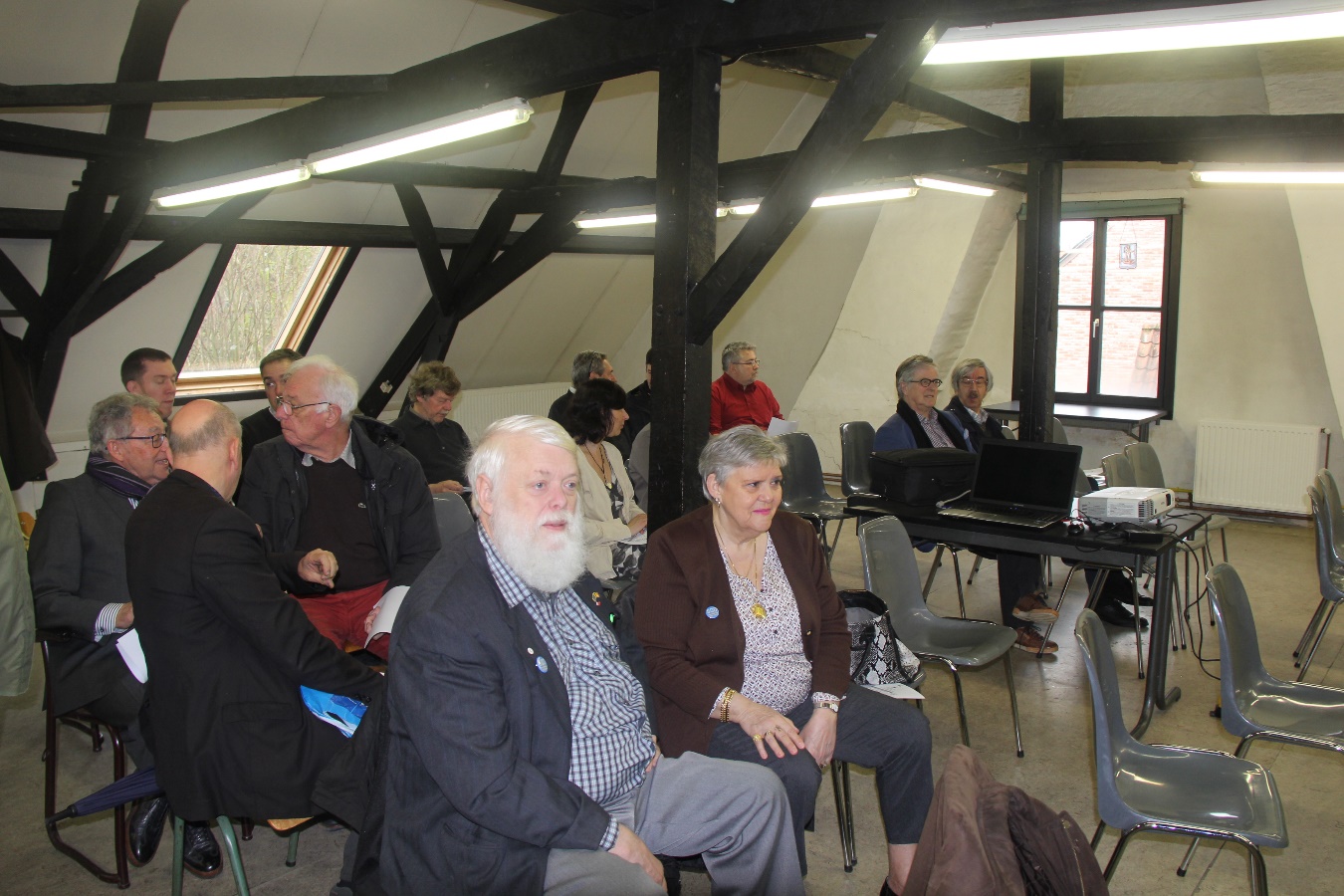 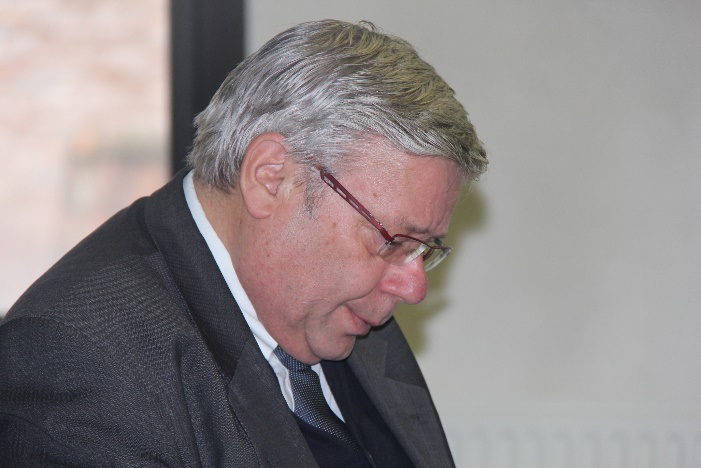 AV Elversele en planten Linde
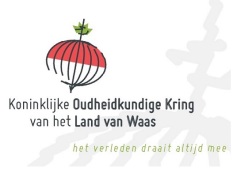 19 maart 2017
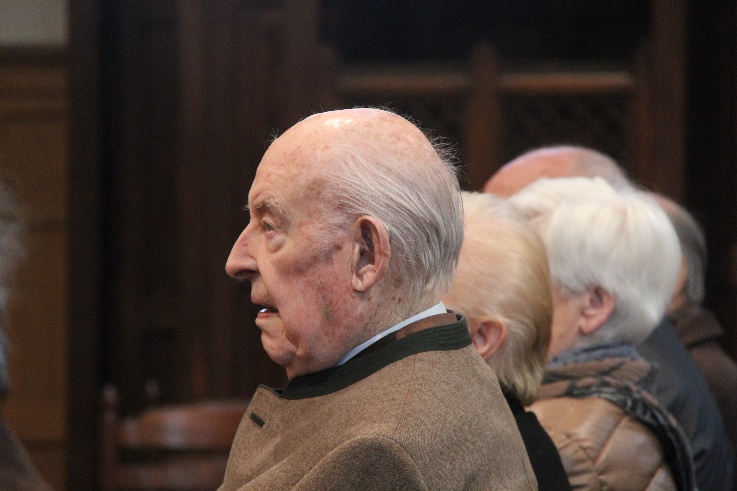 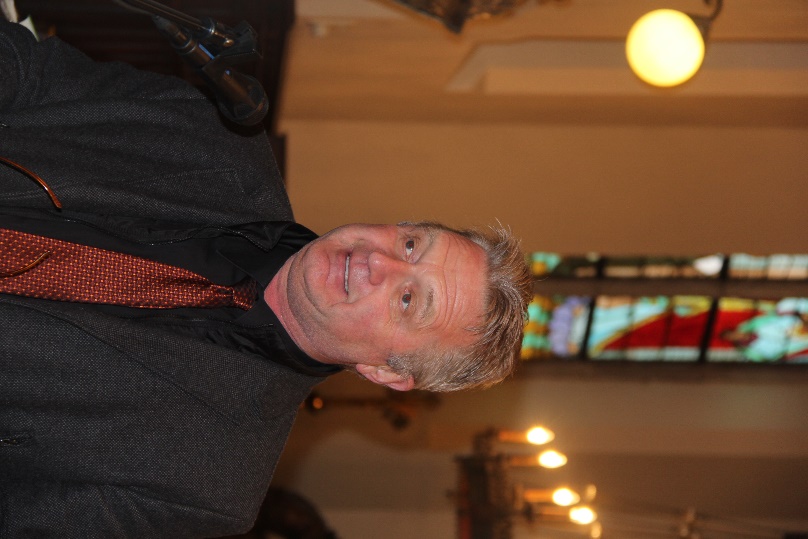 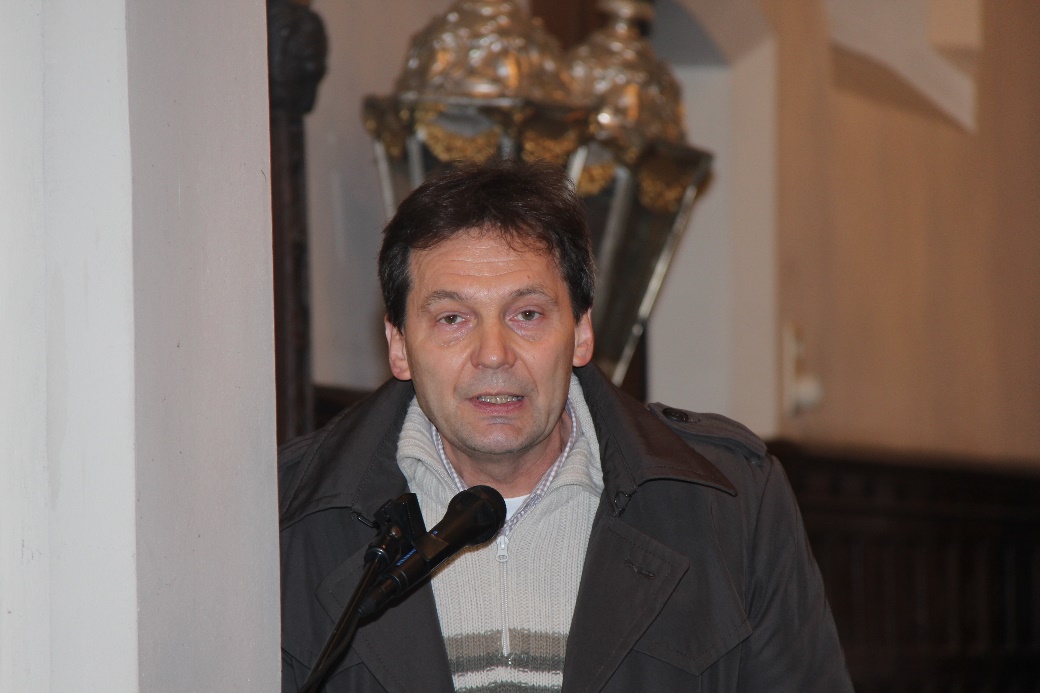 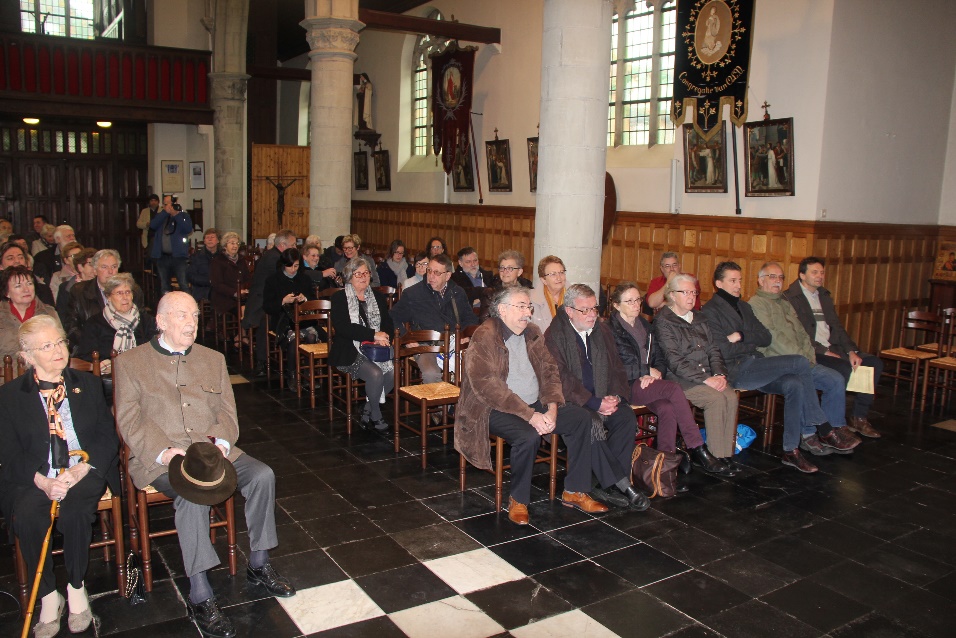 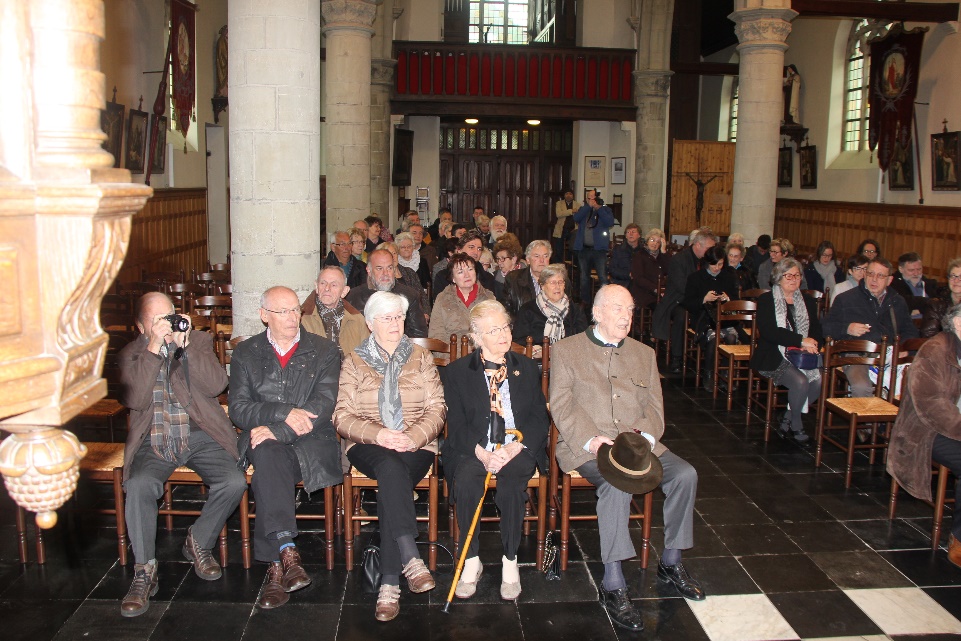 AV Elversele en planten Linde
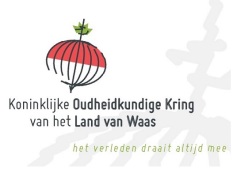 19 maart 2017
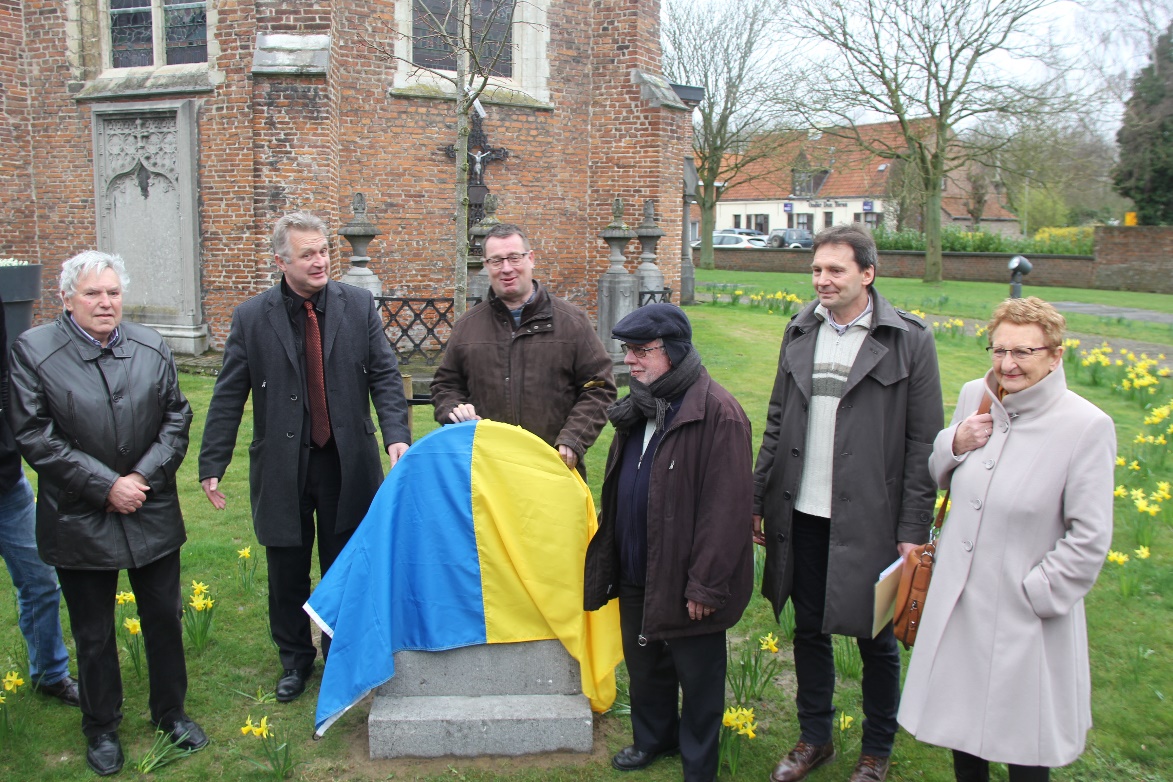 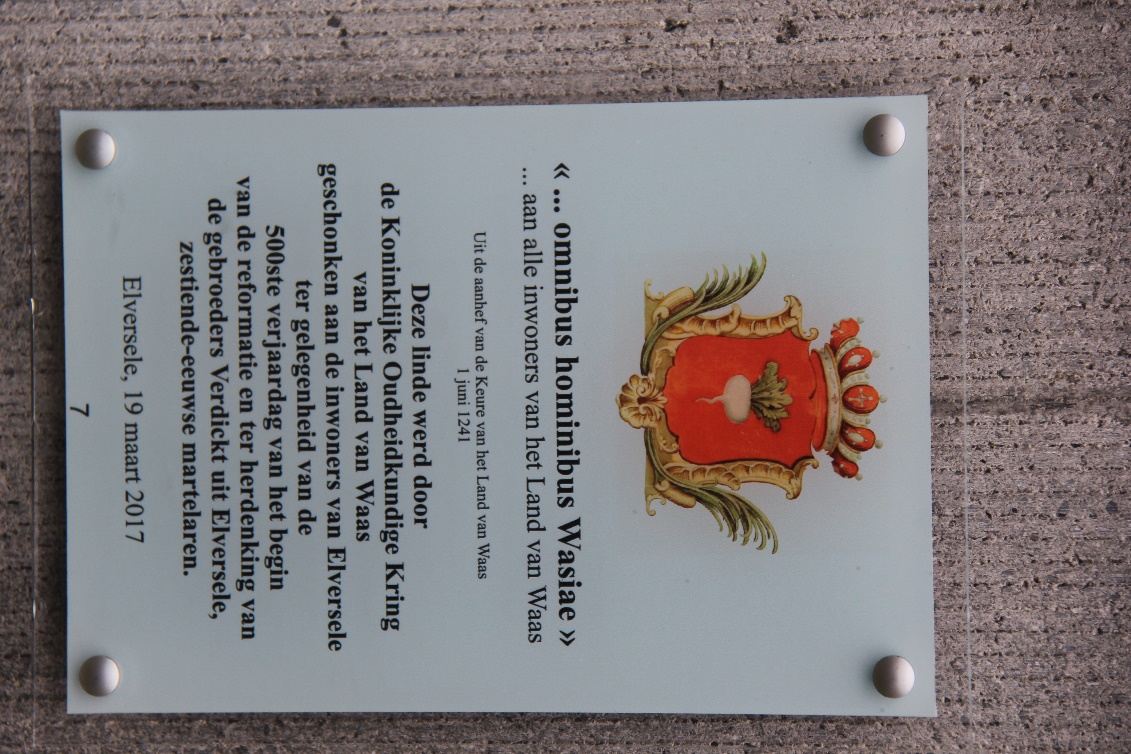 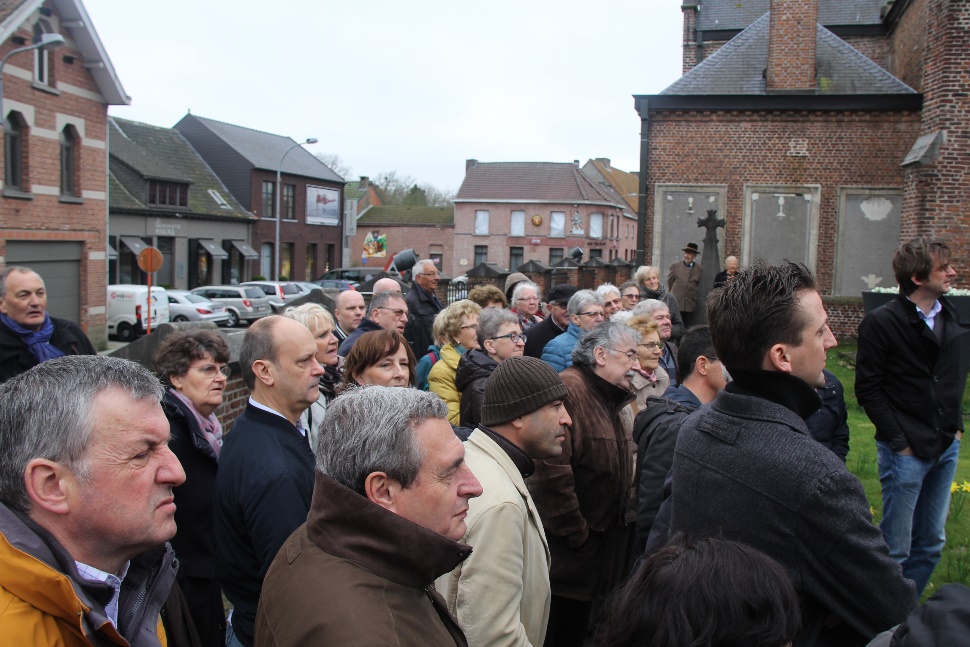 Ledenreis Doornik
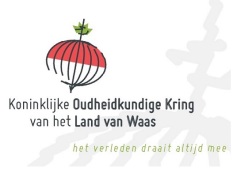 20 mei 2017
In het kader van 800 Jaar Sint-Niklaas
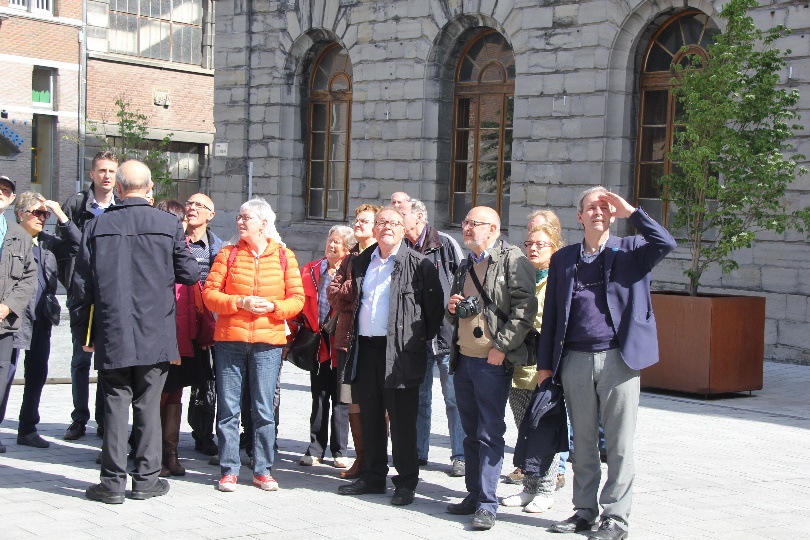 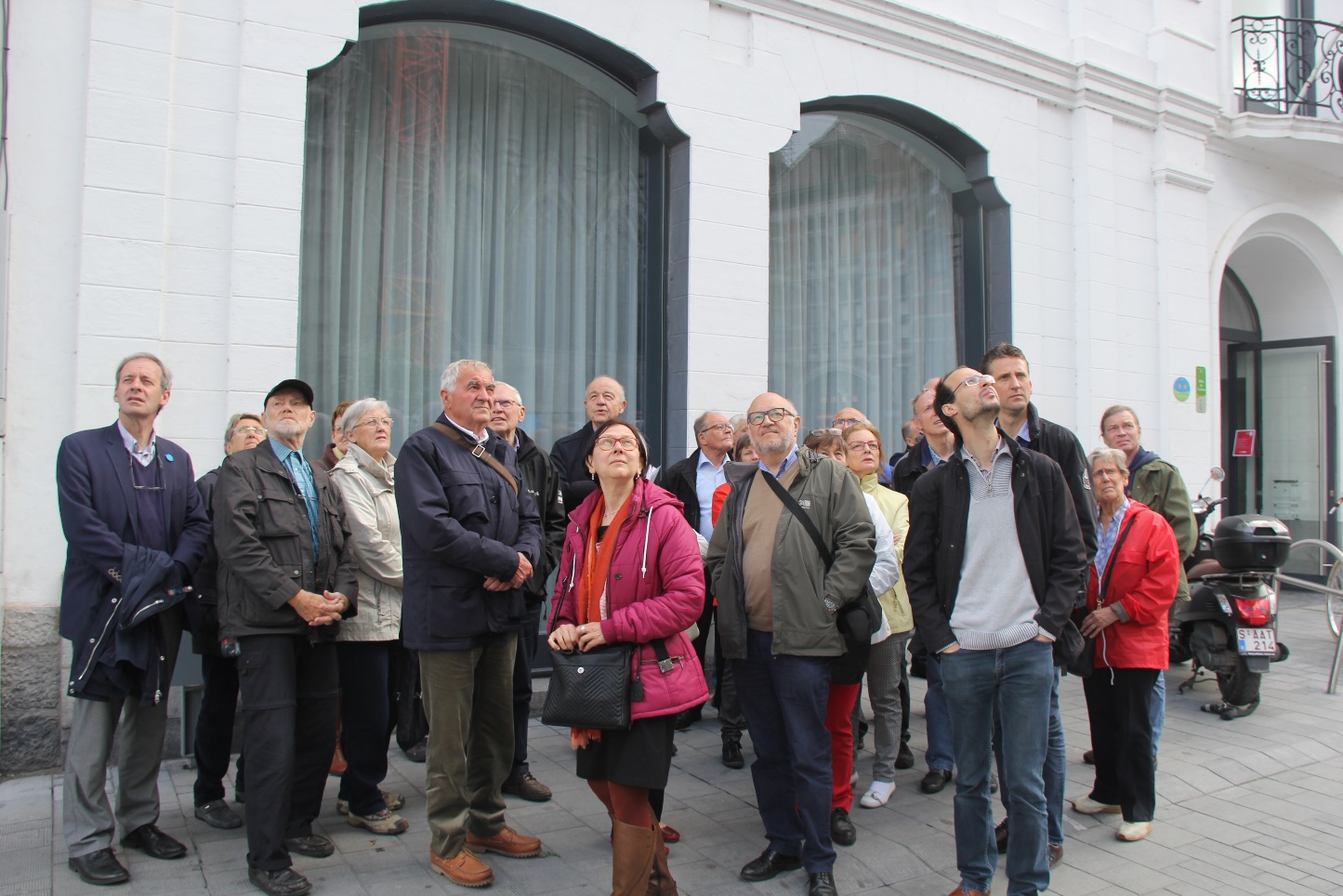 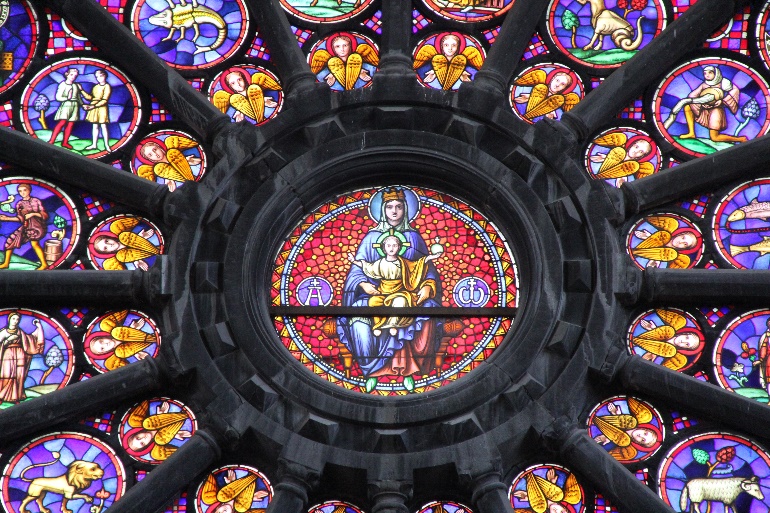 Ledenreis Doornik
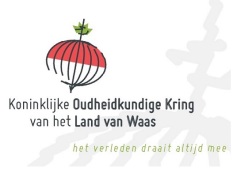 20 mei 2017
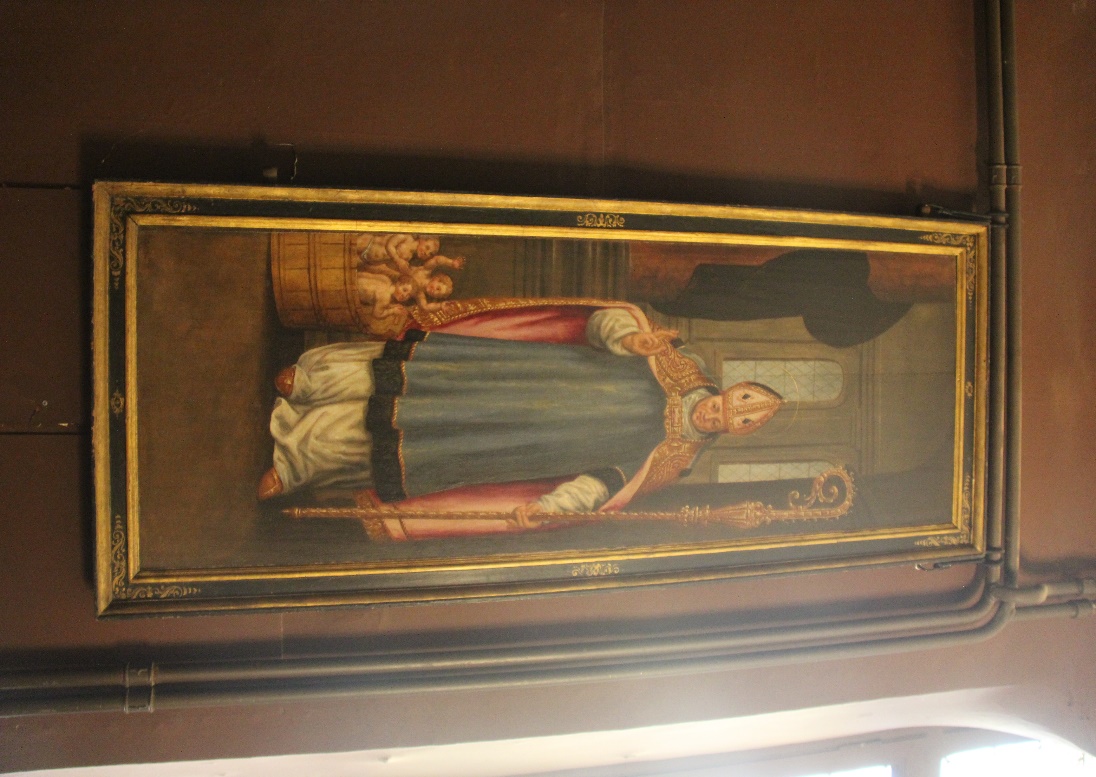 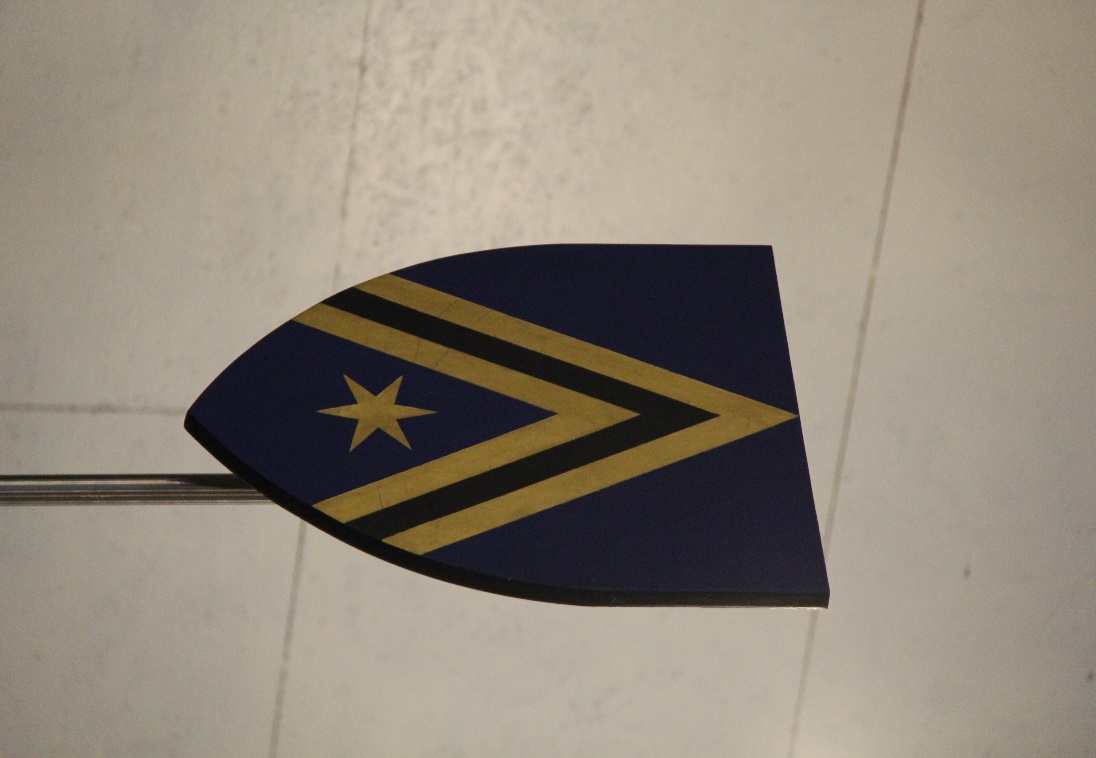 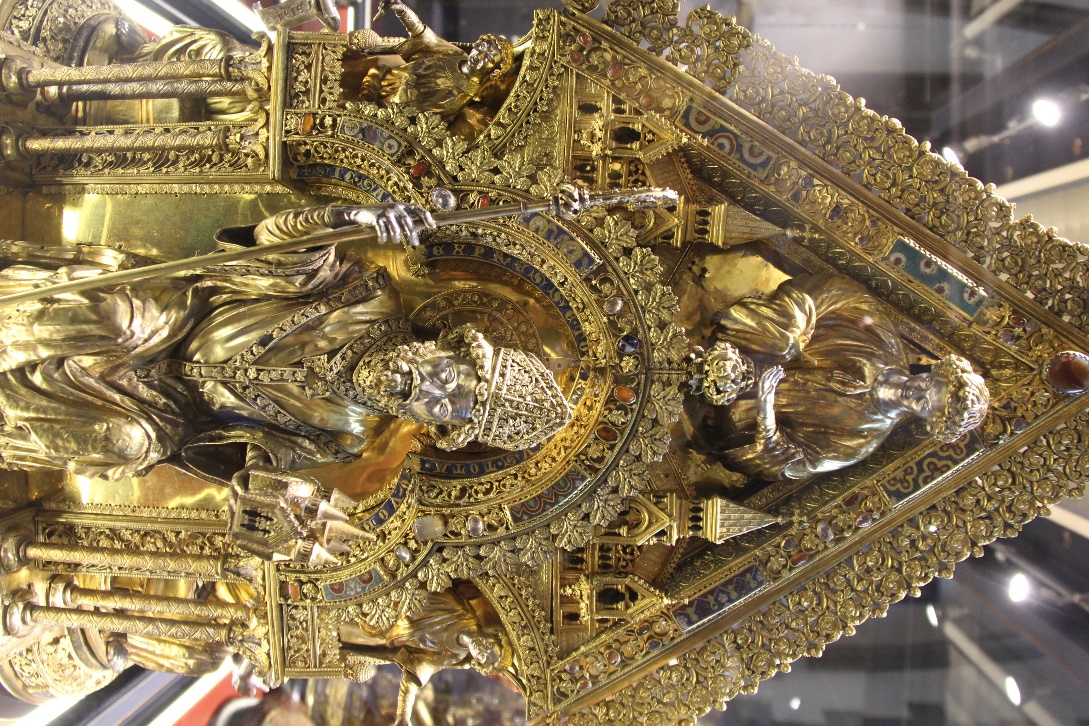 Ledenreis Doornik
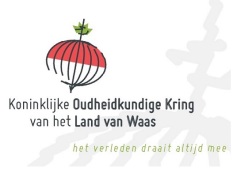 20 mei 2017
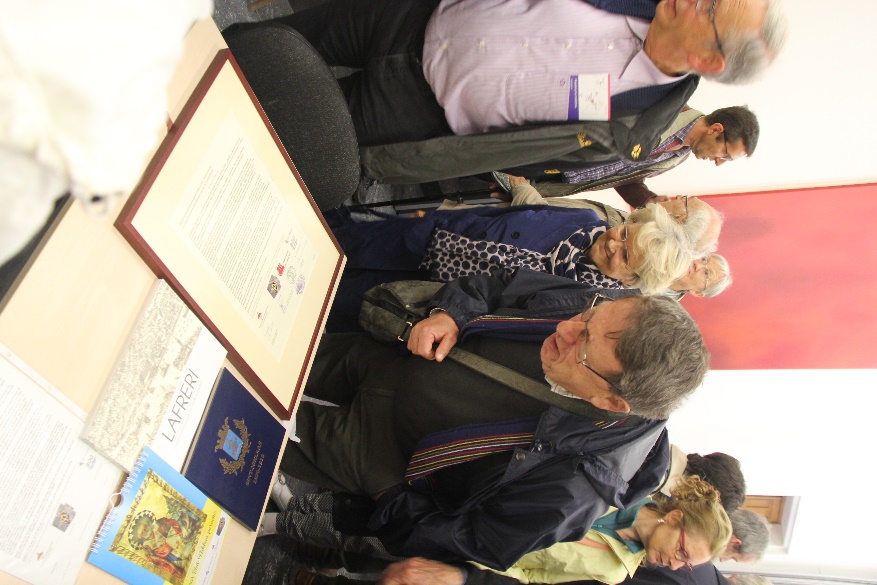 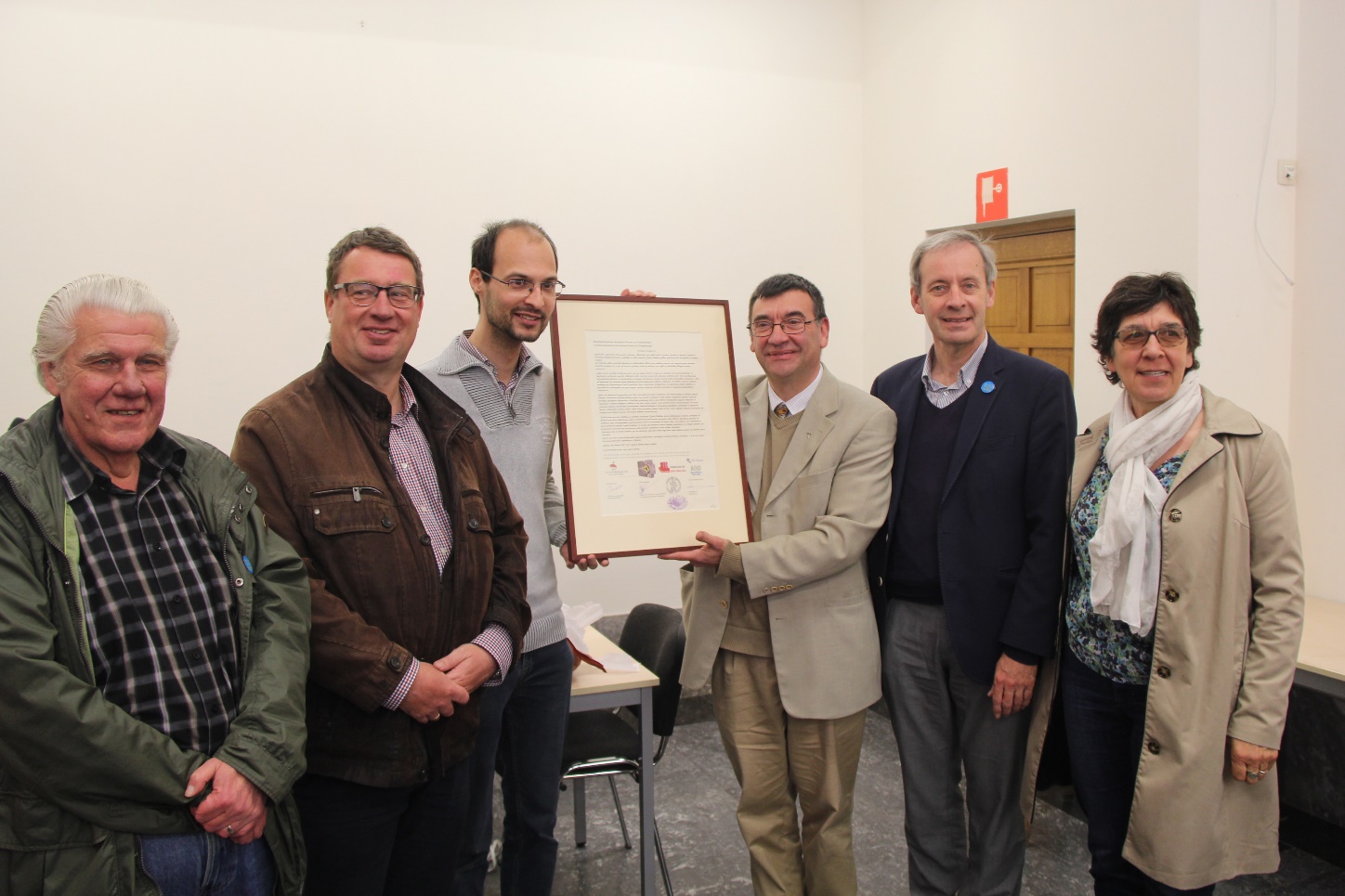 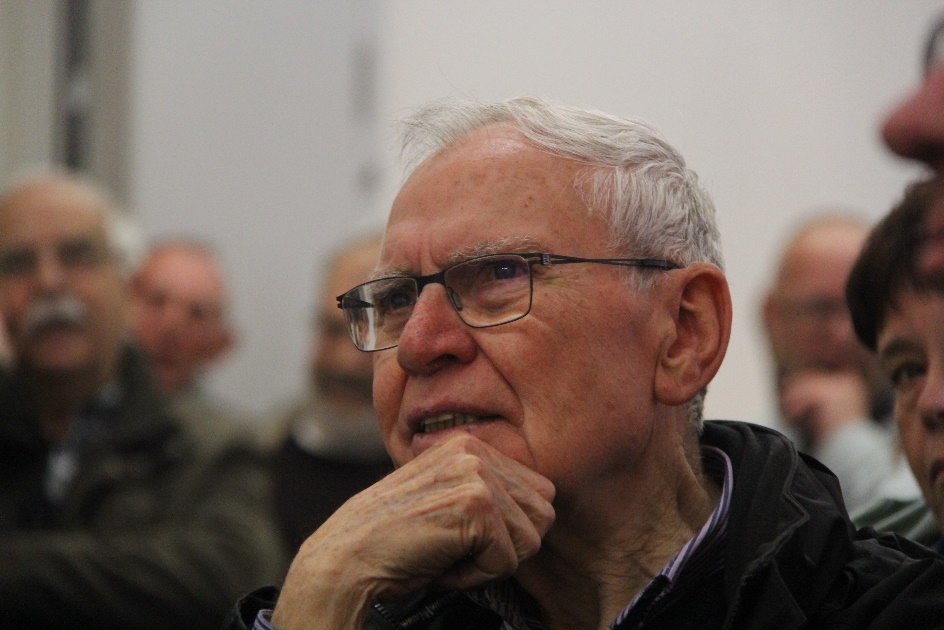 Ledenreis Doornik
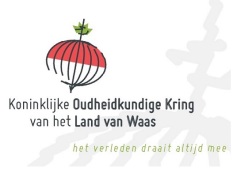 20 mei 2017
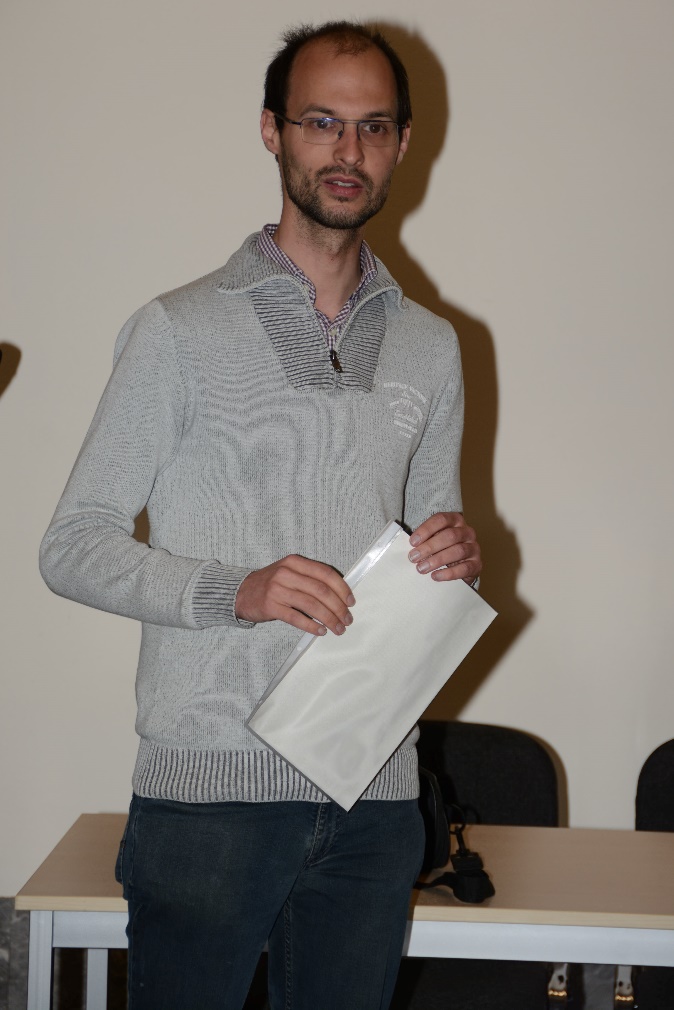 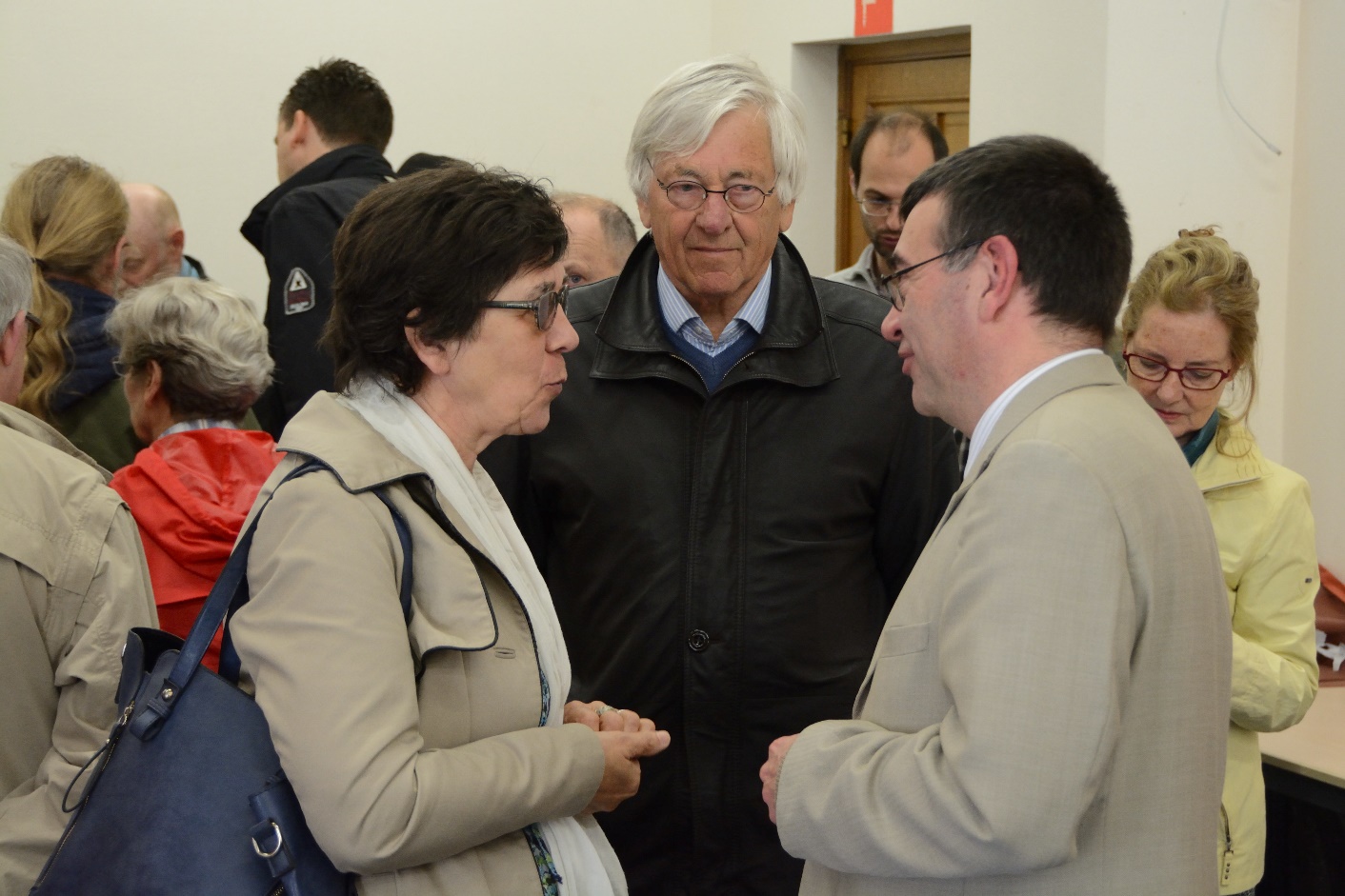 Ledenreis Doornik
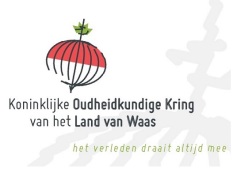 20 mei 2017
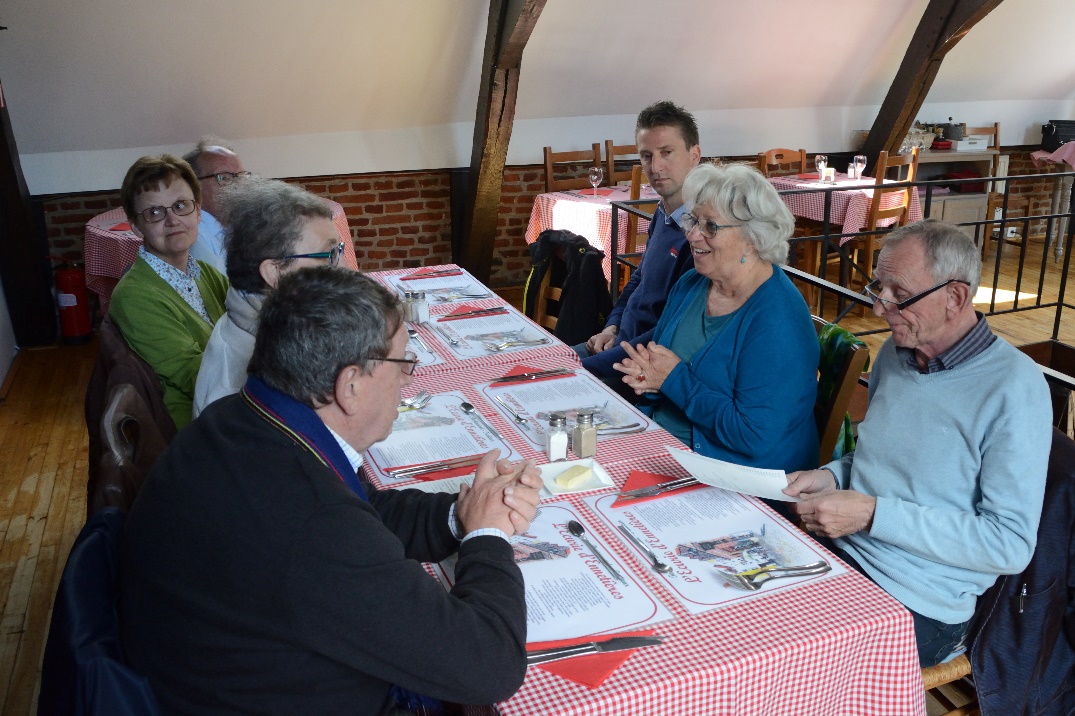 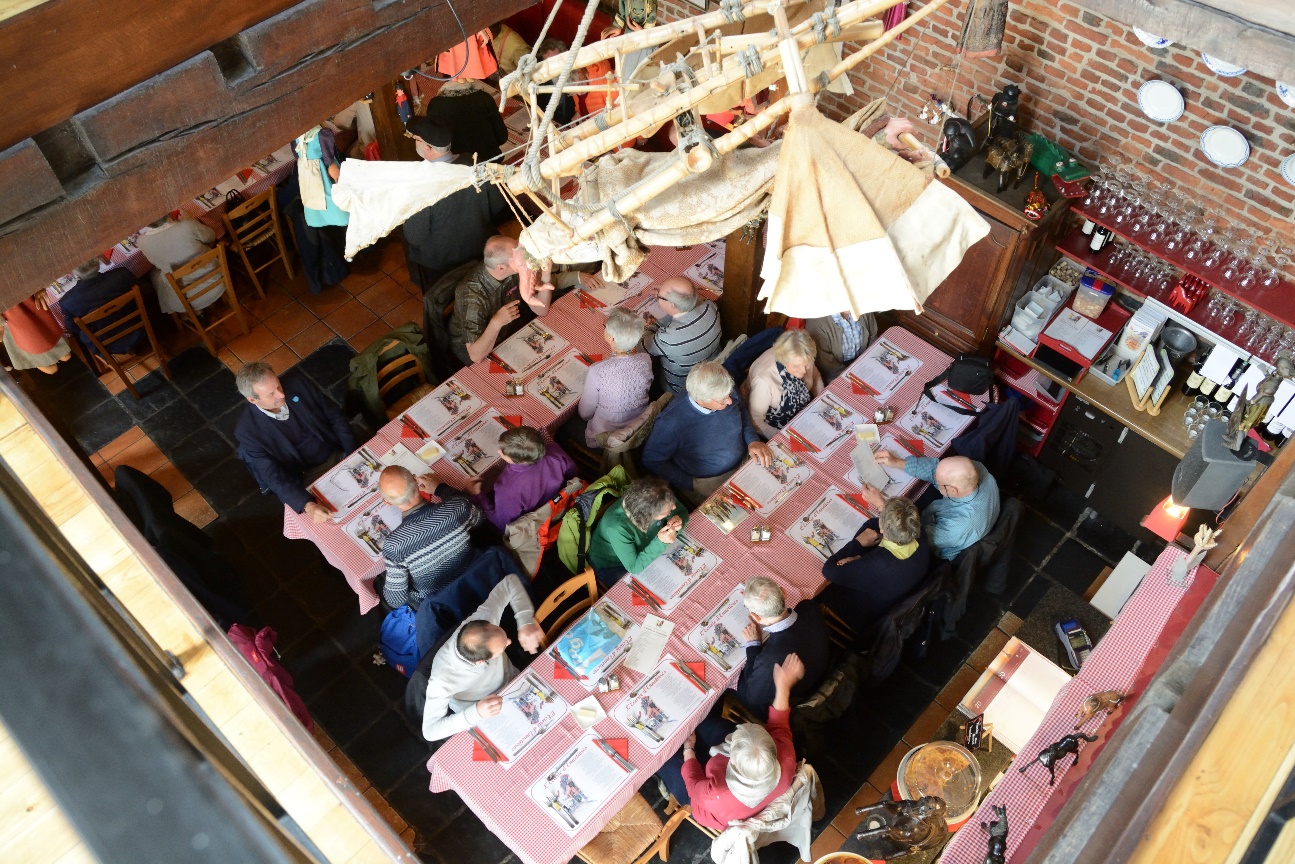 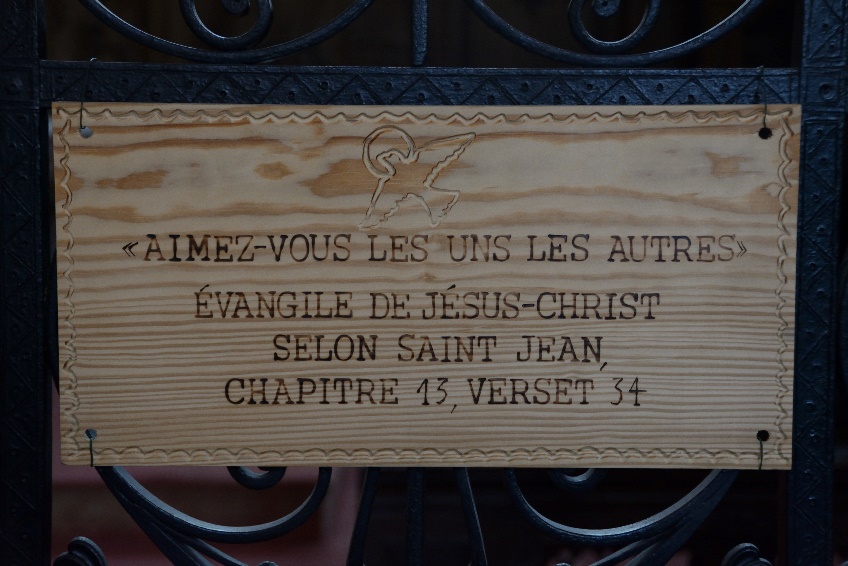 Ledenreis Doornik
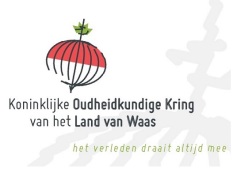 20 mei 2017
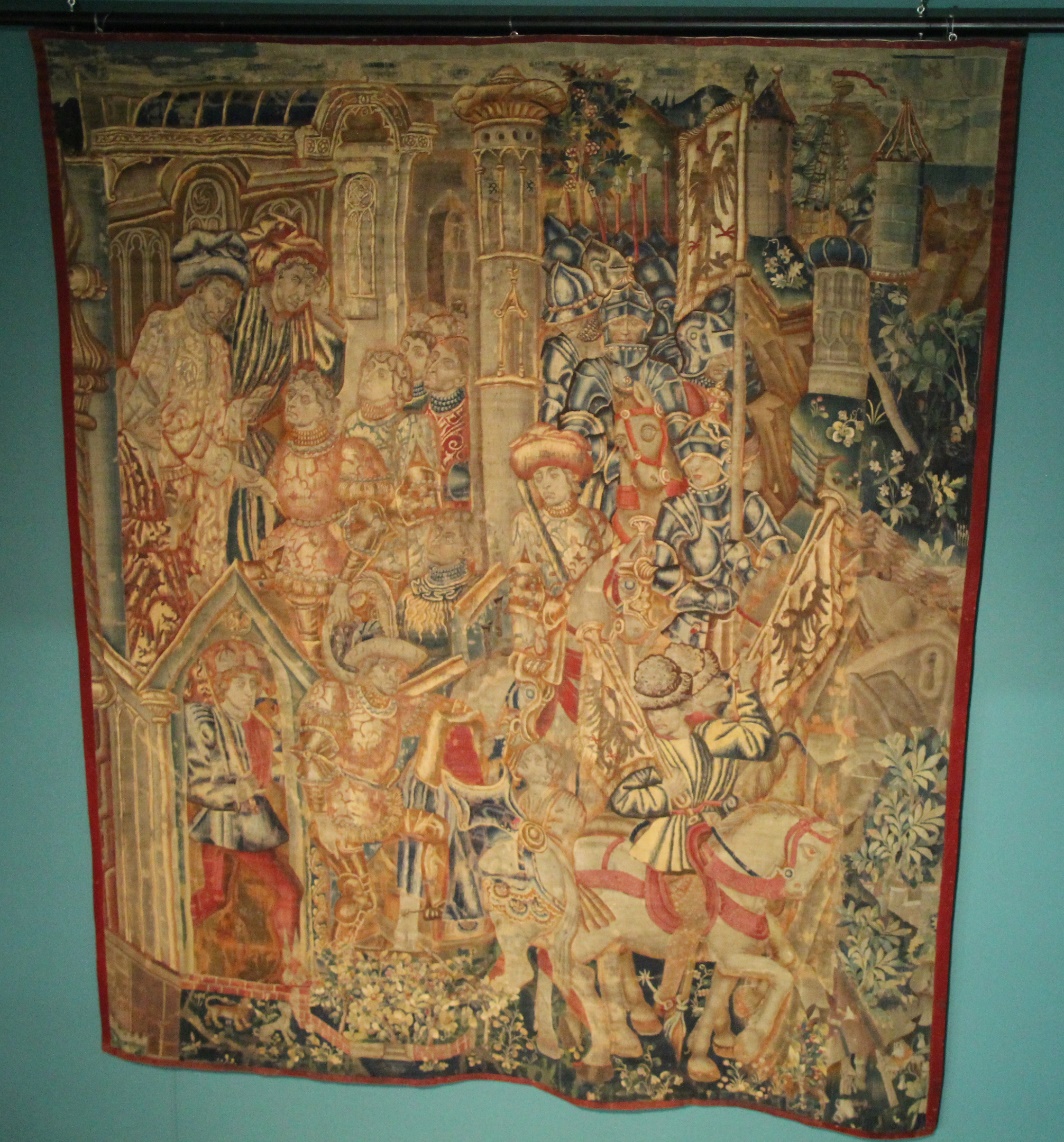 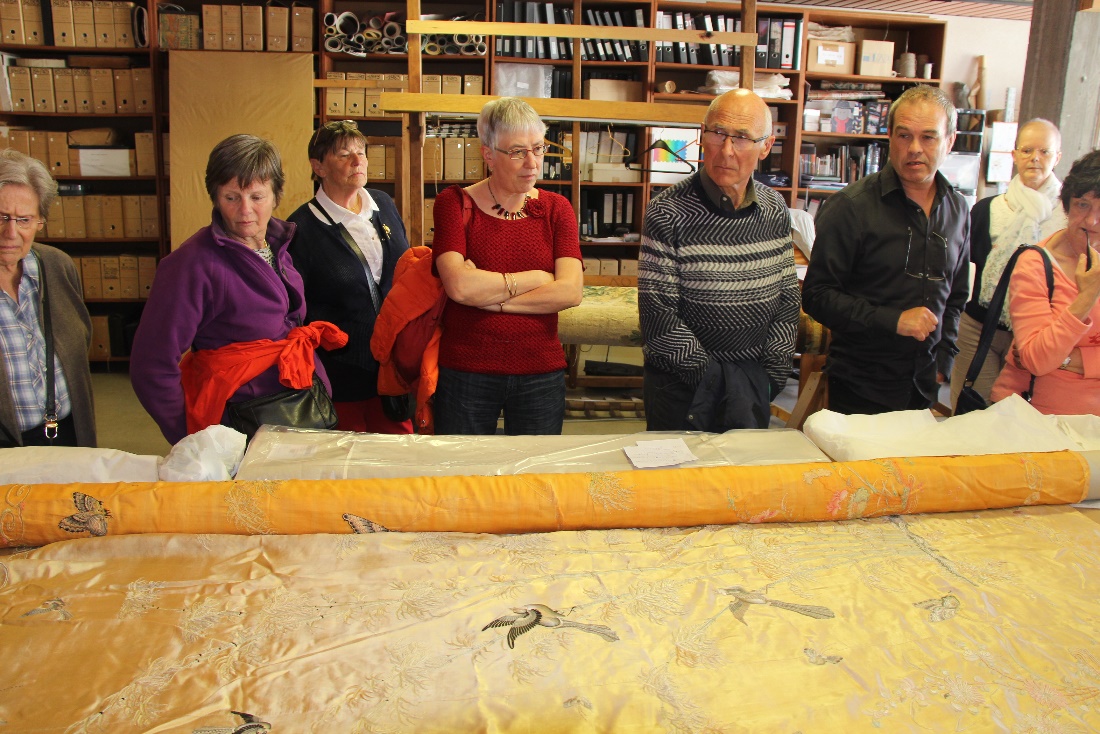 Ledenreis Doornik
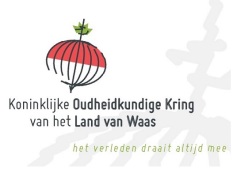 20 mei 2017
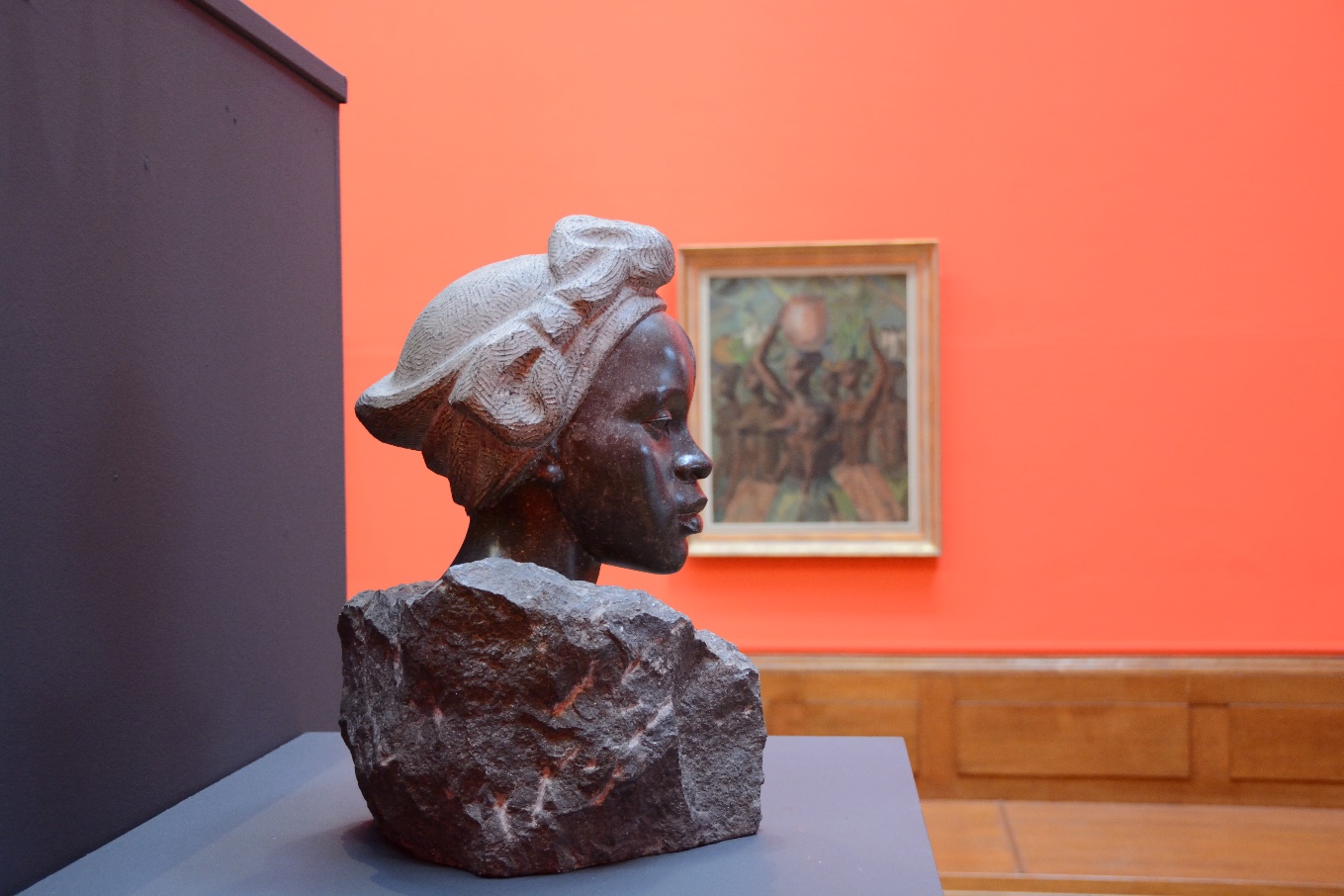 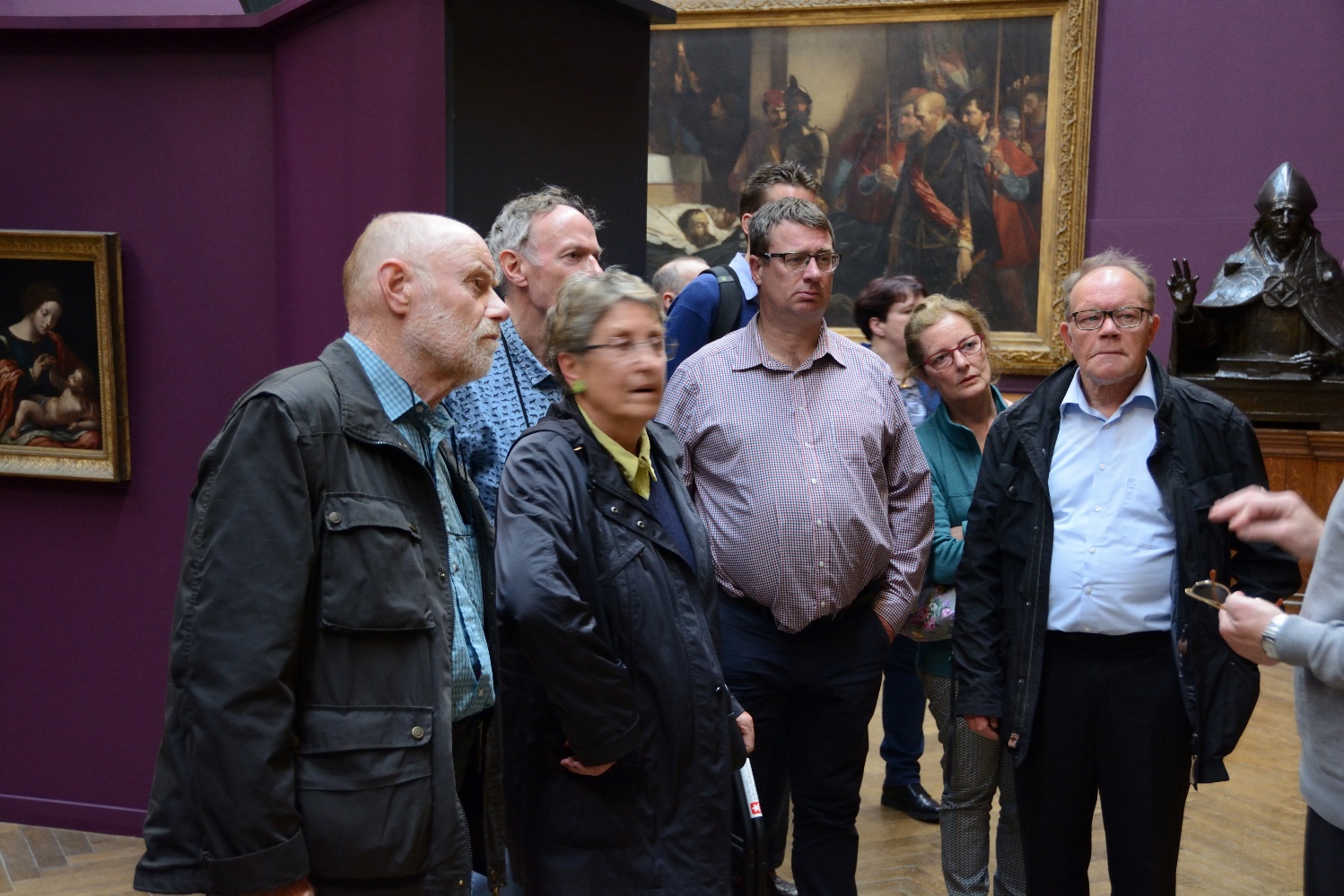 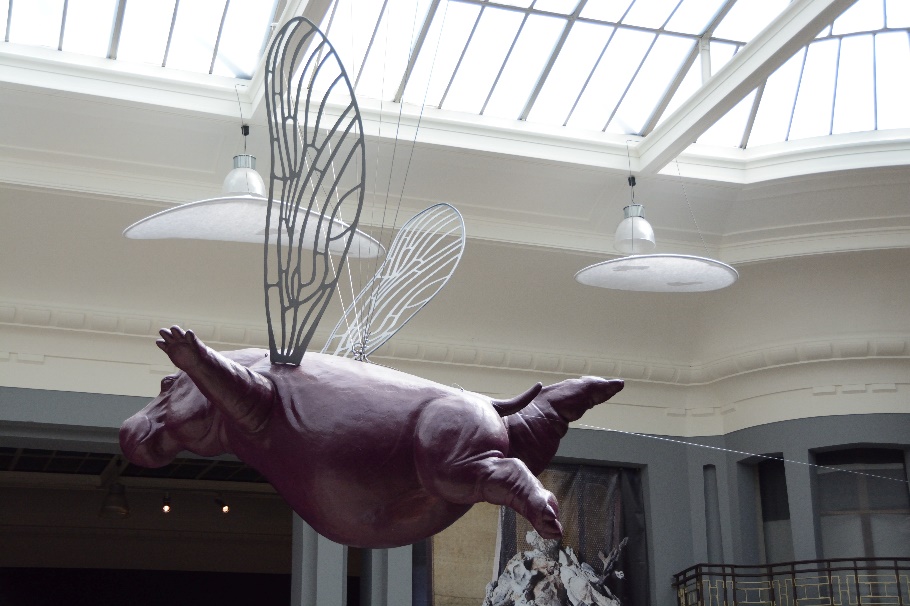 Ledenreis Doornik
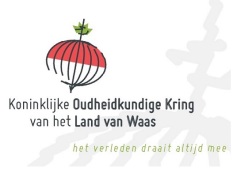 20 mei 2017
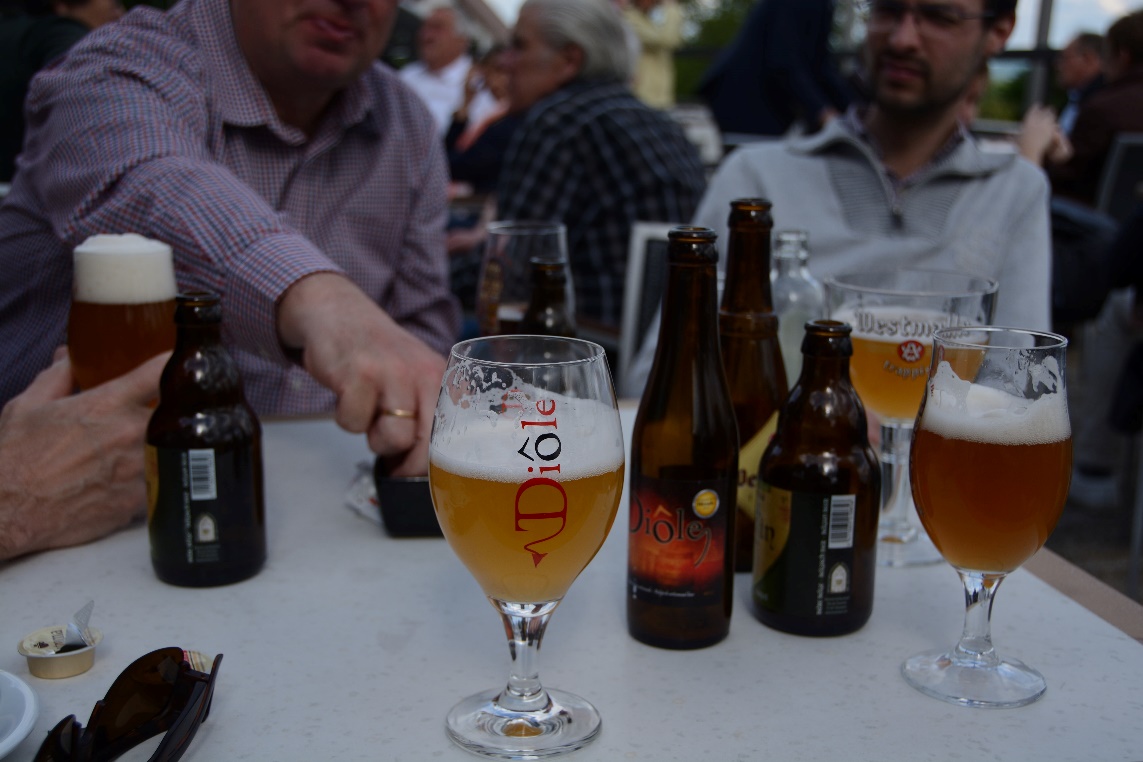 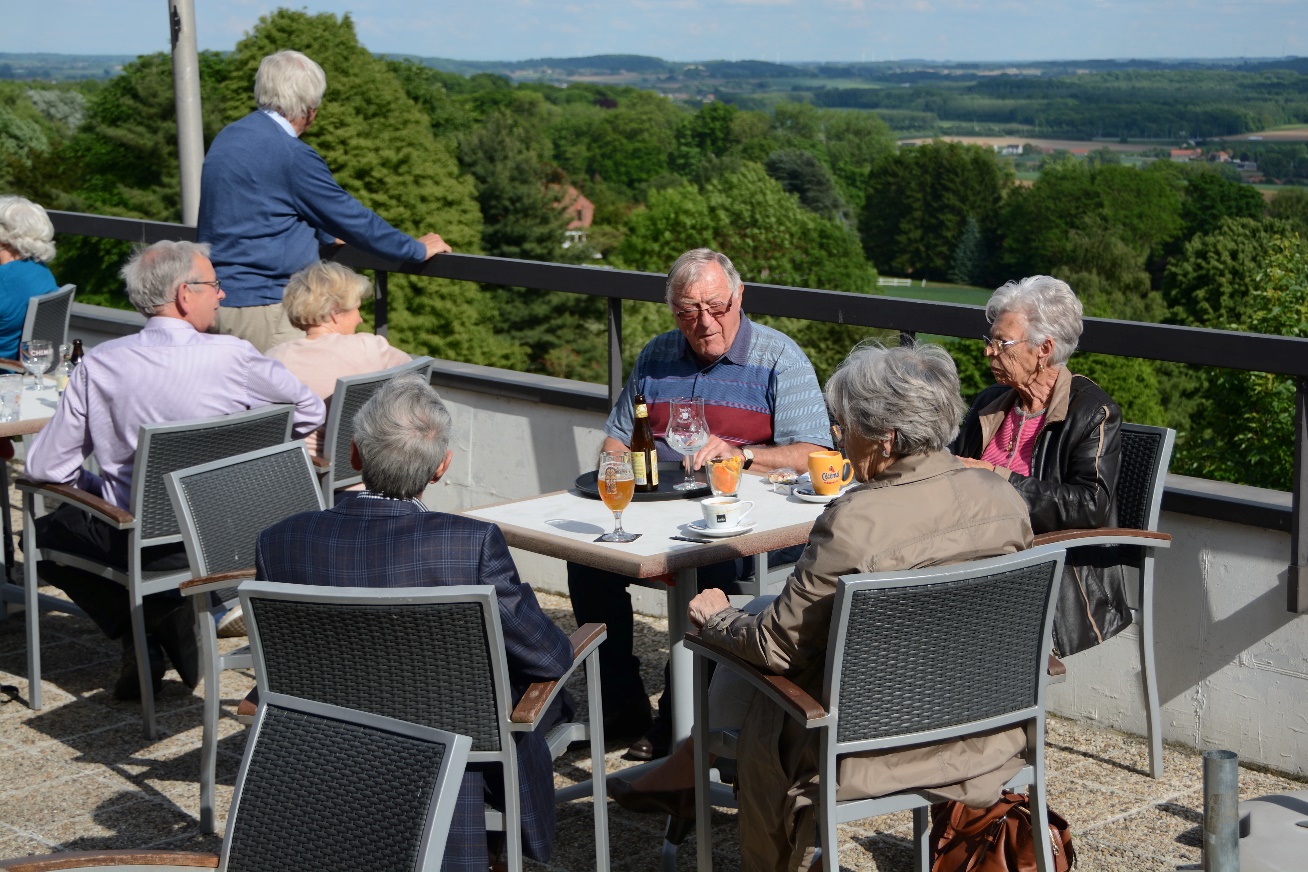 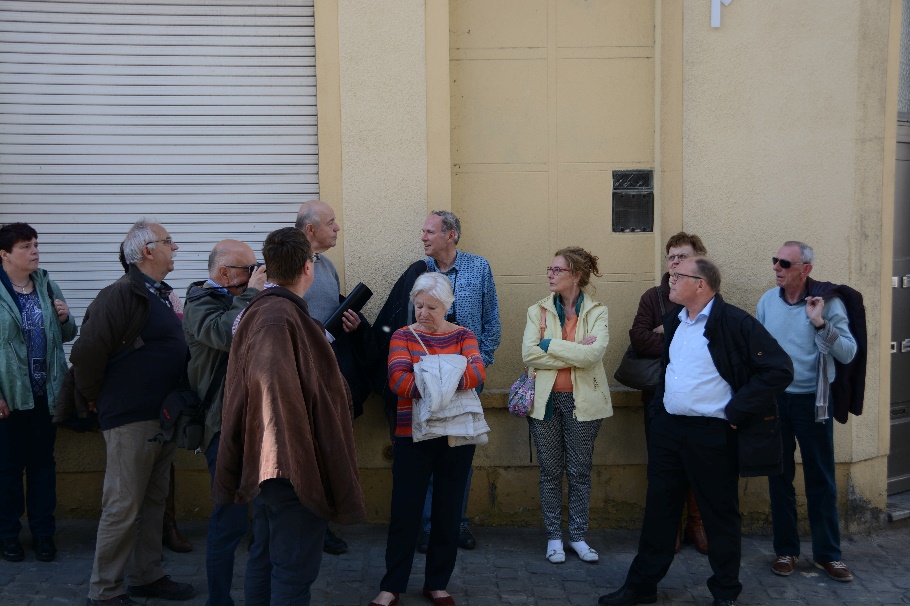 Zijde gij ook van Sinnekloas
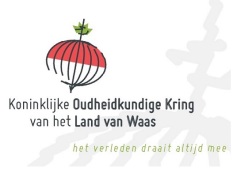 Opening 26 augustus 2017
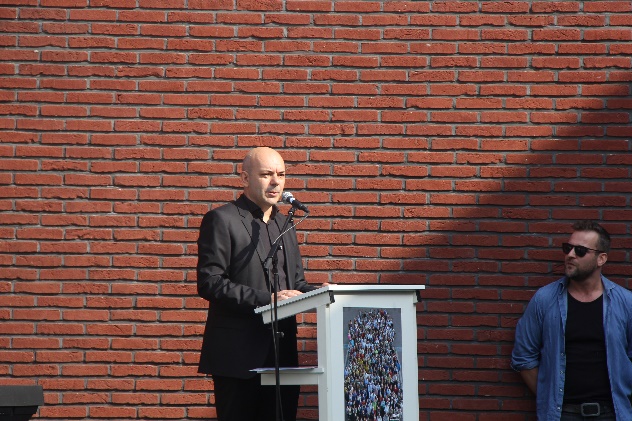 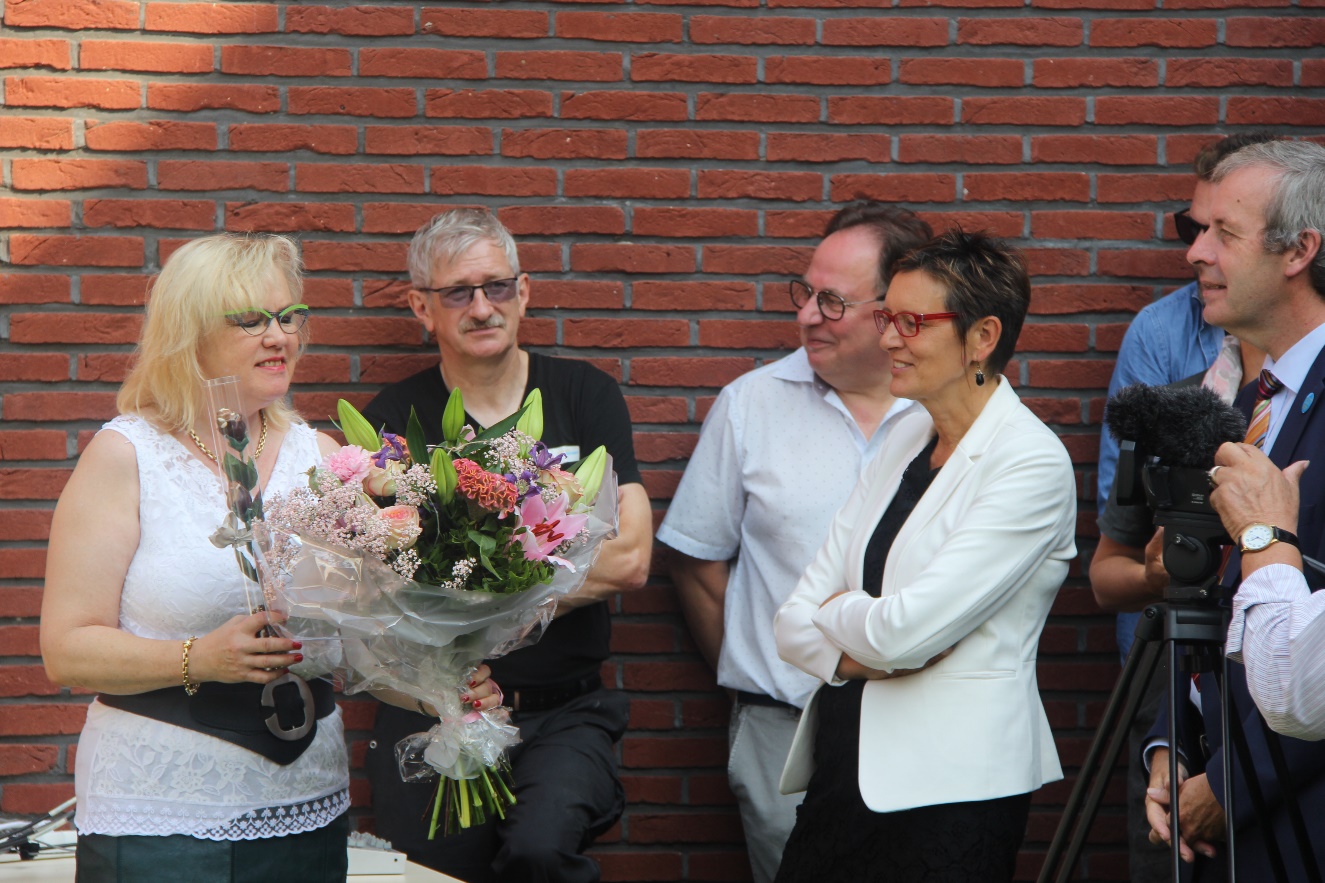 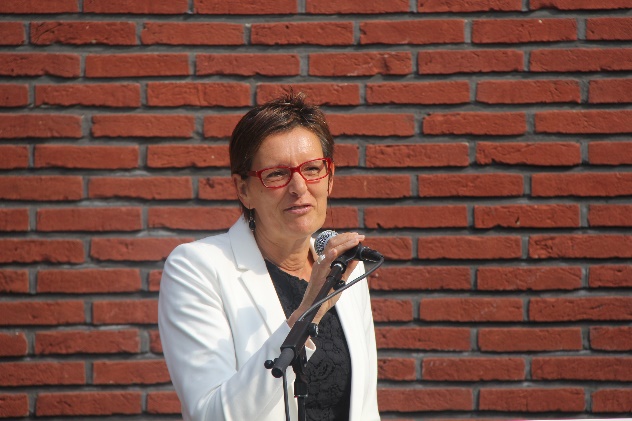 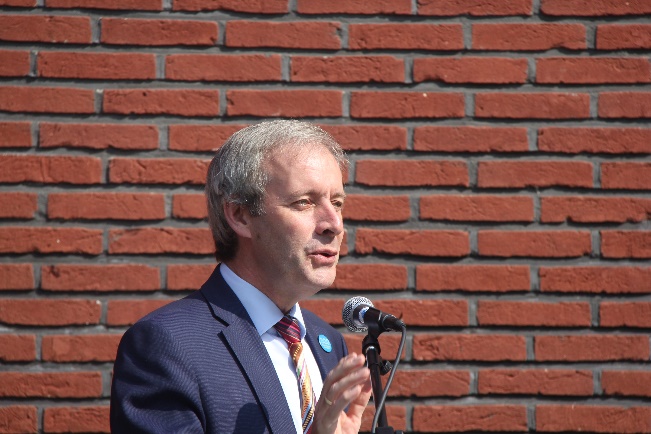 Zijde gij ook van Sinnekloas
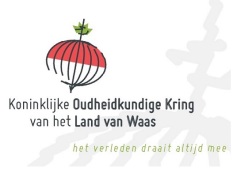 Opening 26 augustus 2017
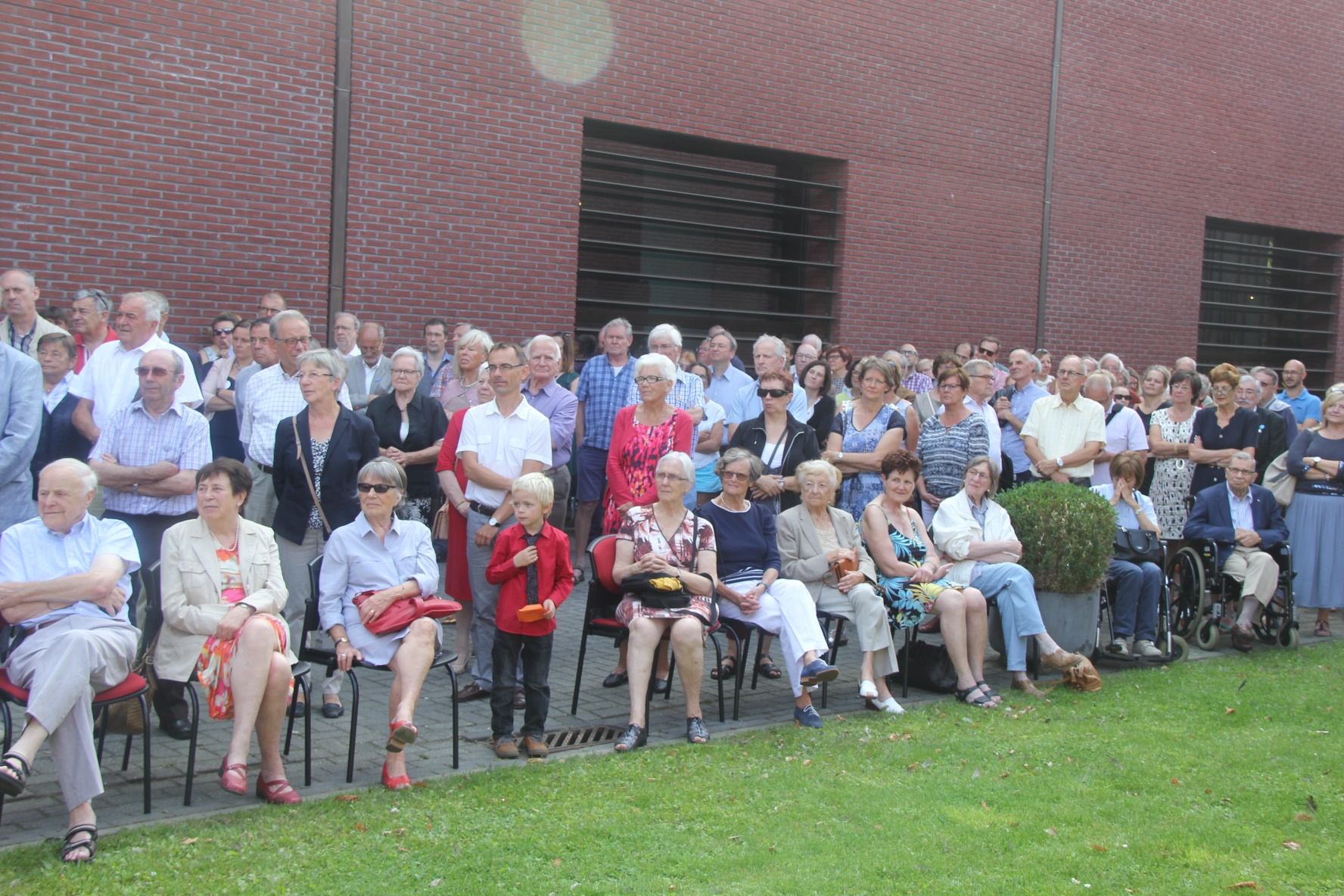 Zijde gij ook van Sinnekloas
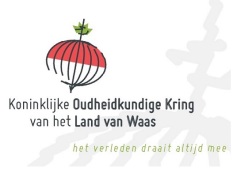 Opening 26 augustus 2017
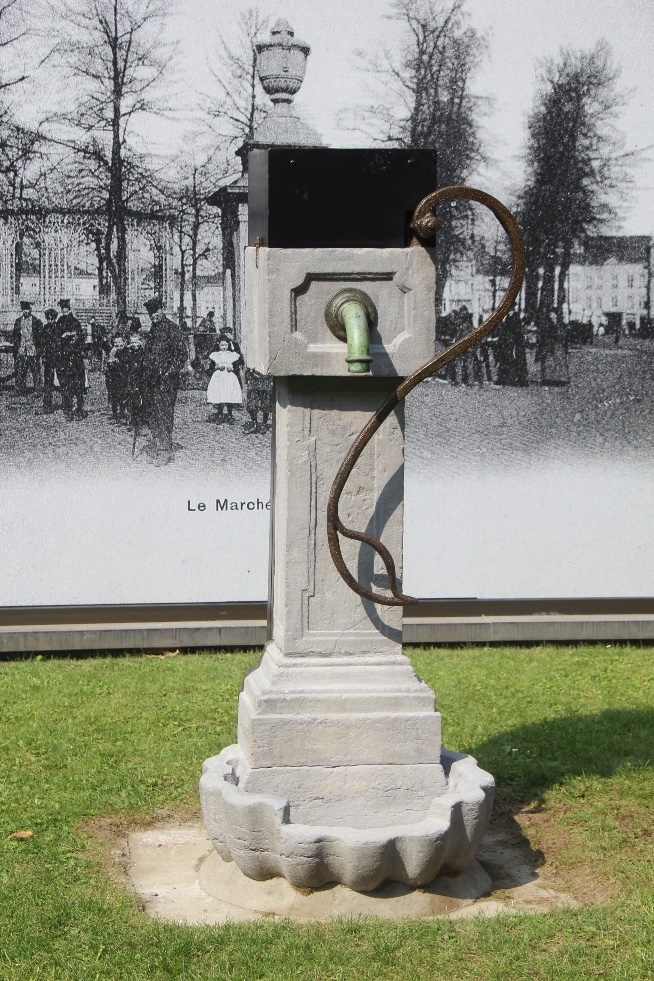 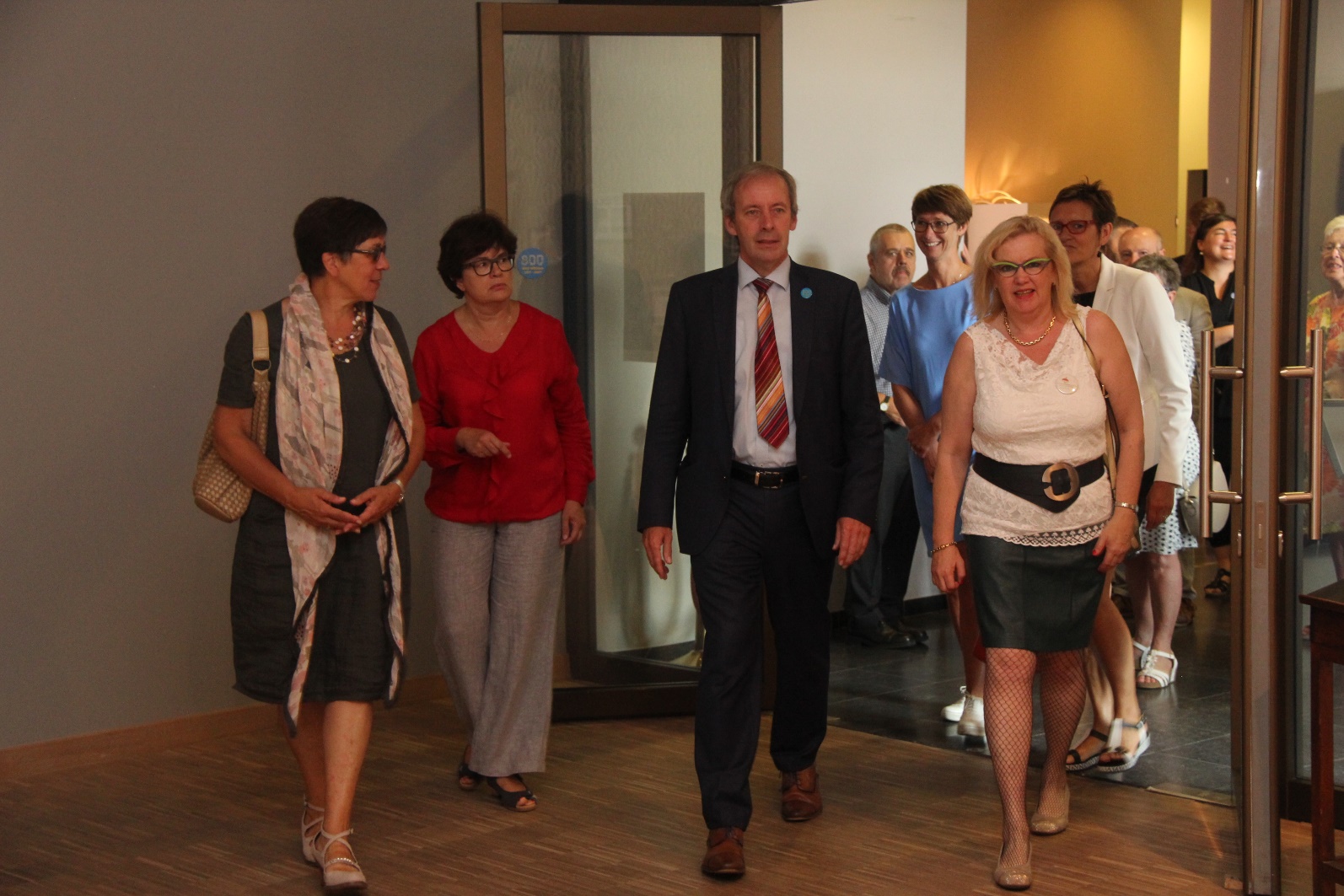 Zijde gij ook van Sinnekloas
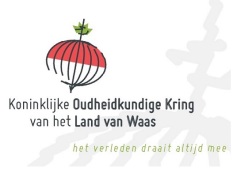 Opening 26 augustus 2017
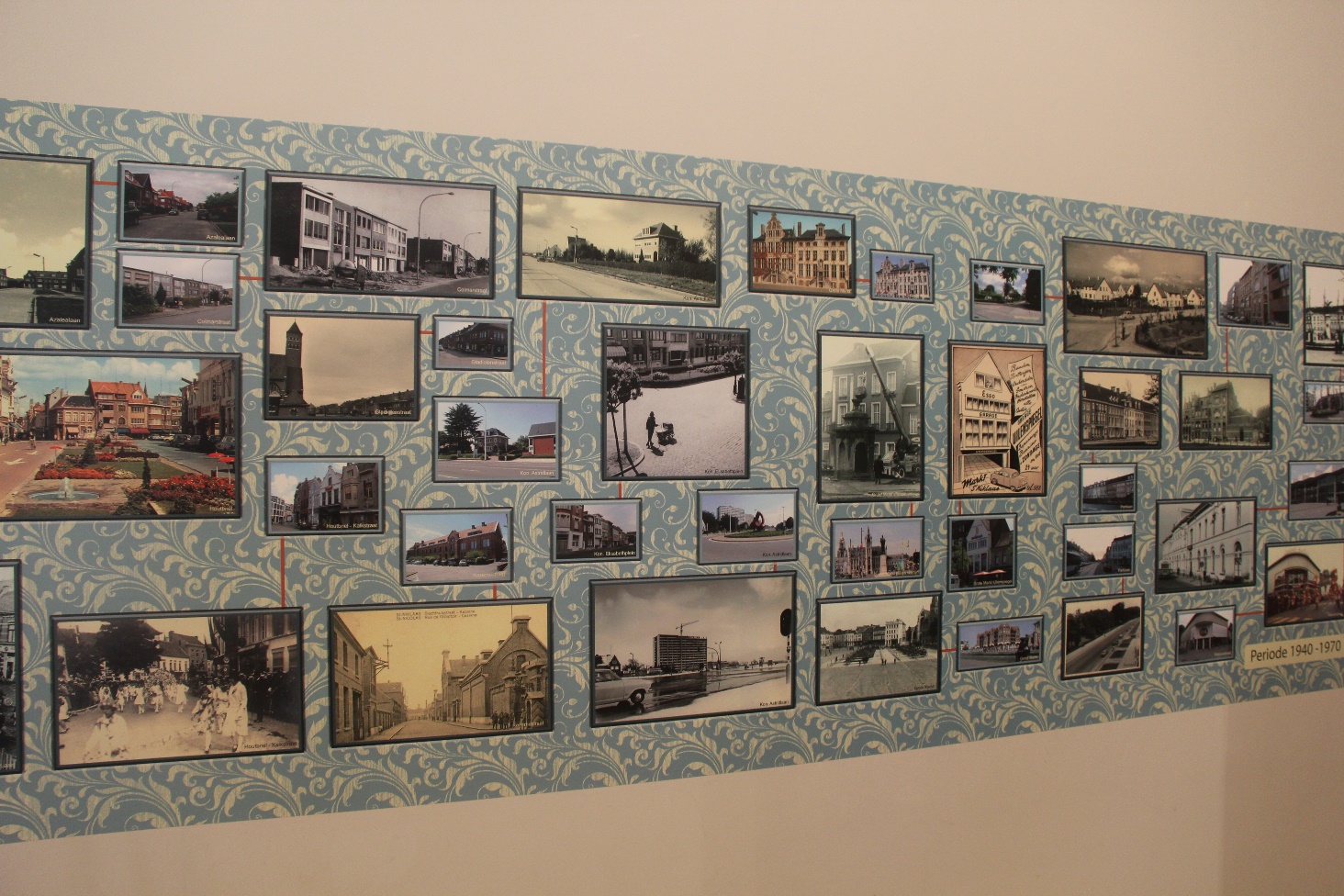 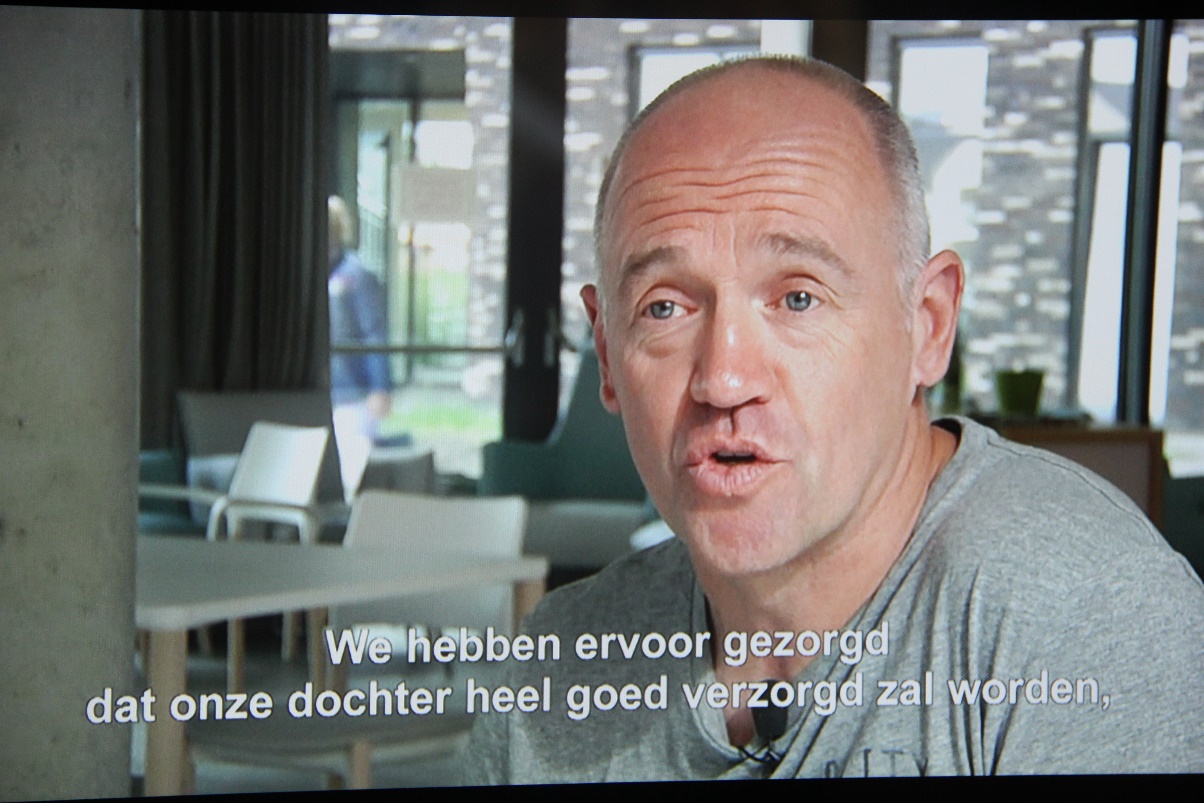 Zijde gij ook van Sinnekloas
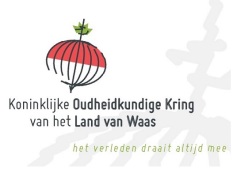 Opening 26 augustus 2017
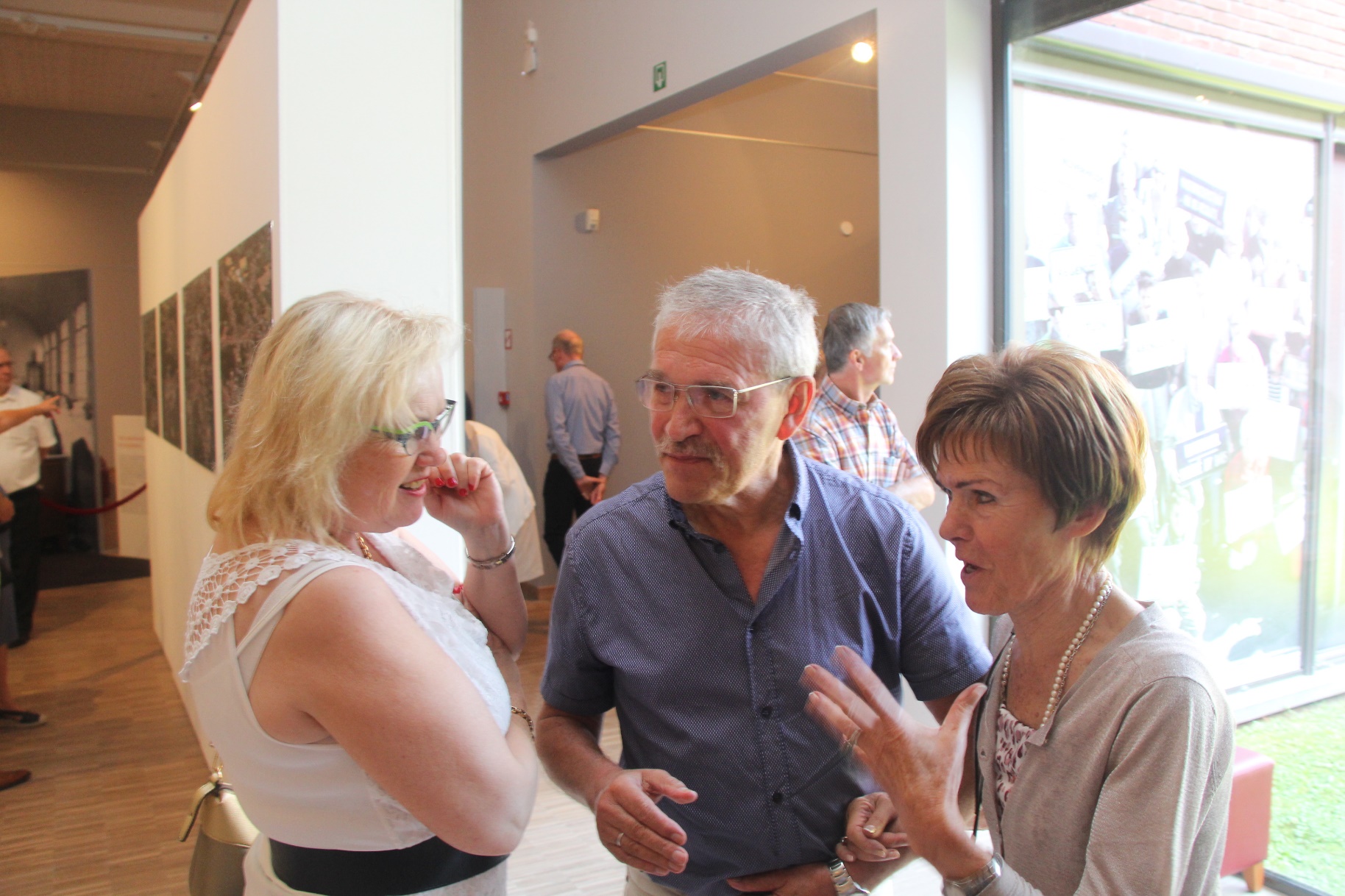 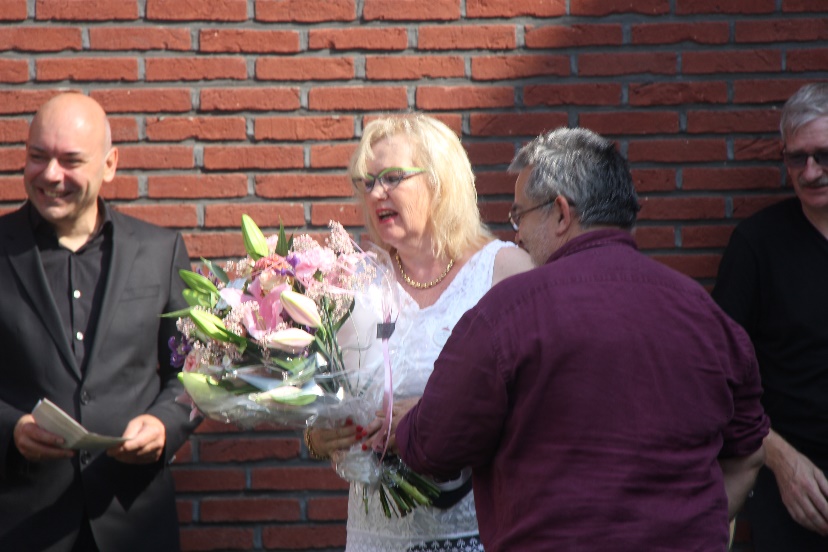 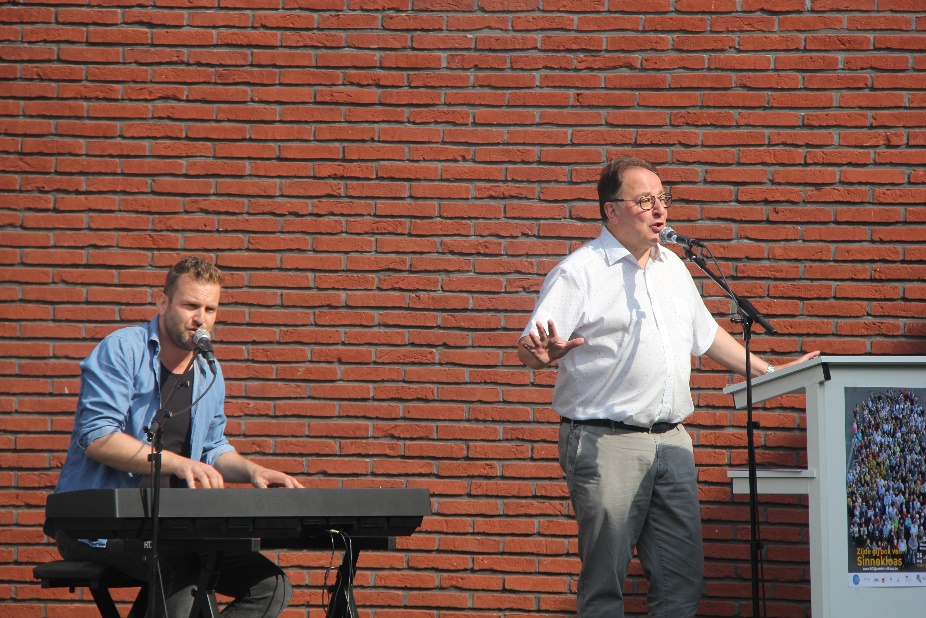 Zijde gij ook van Sinnekloas
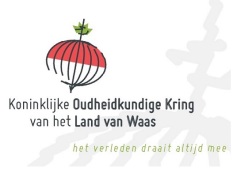 Opening 26 augustus 2017
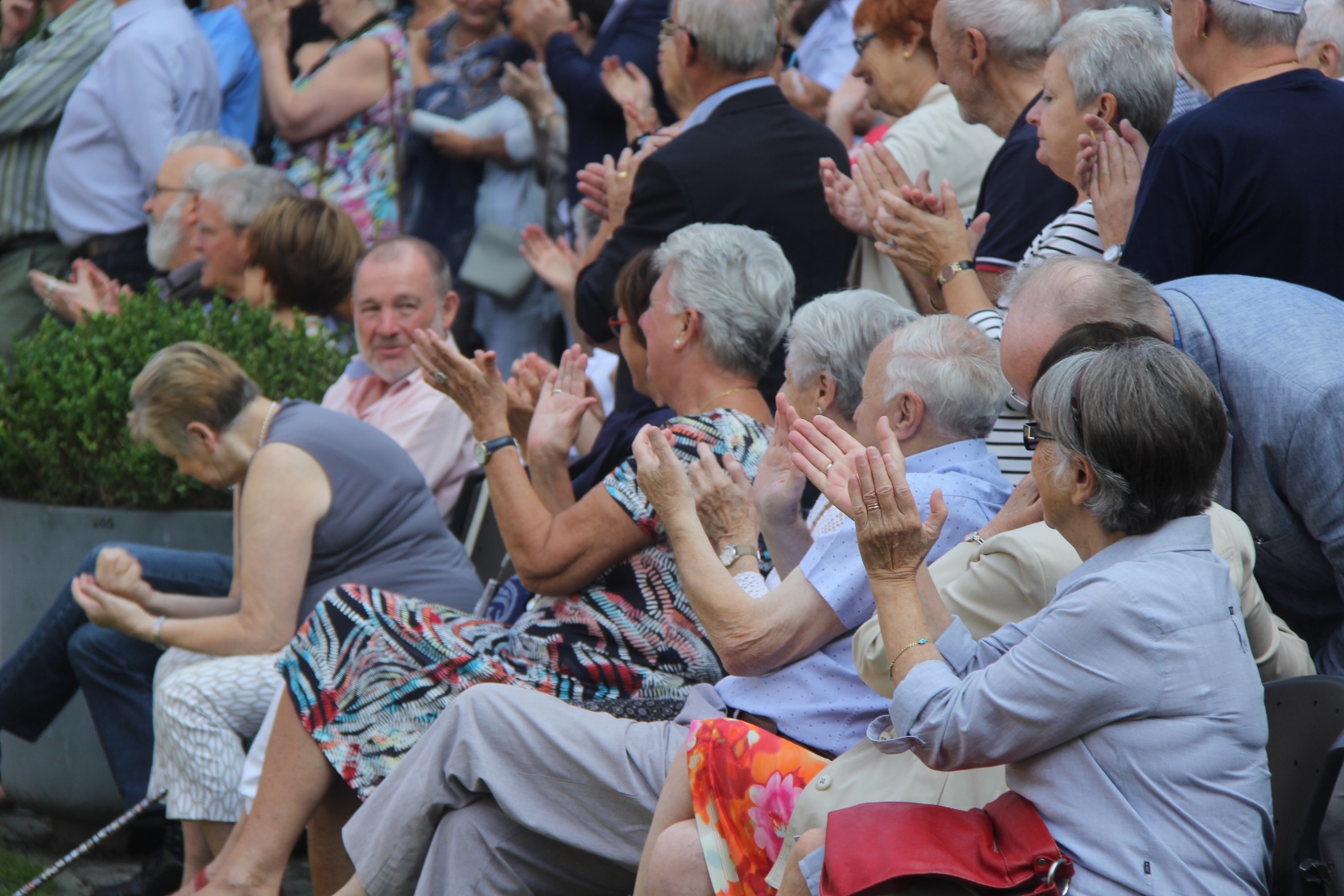 80 Topstukken
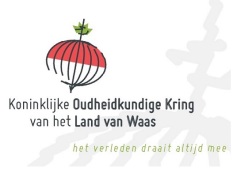 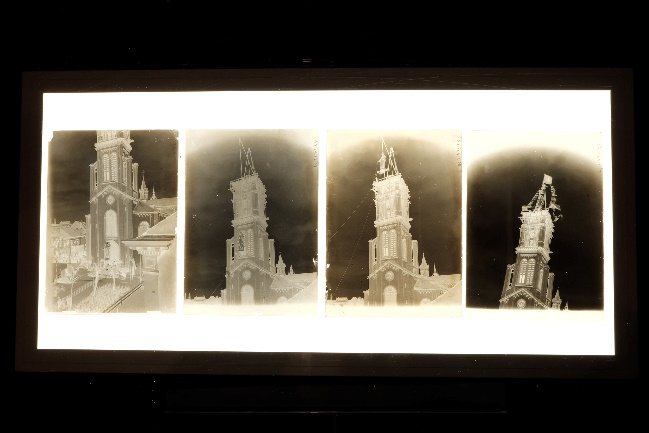 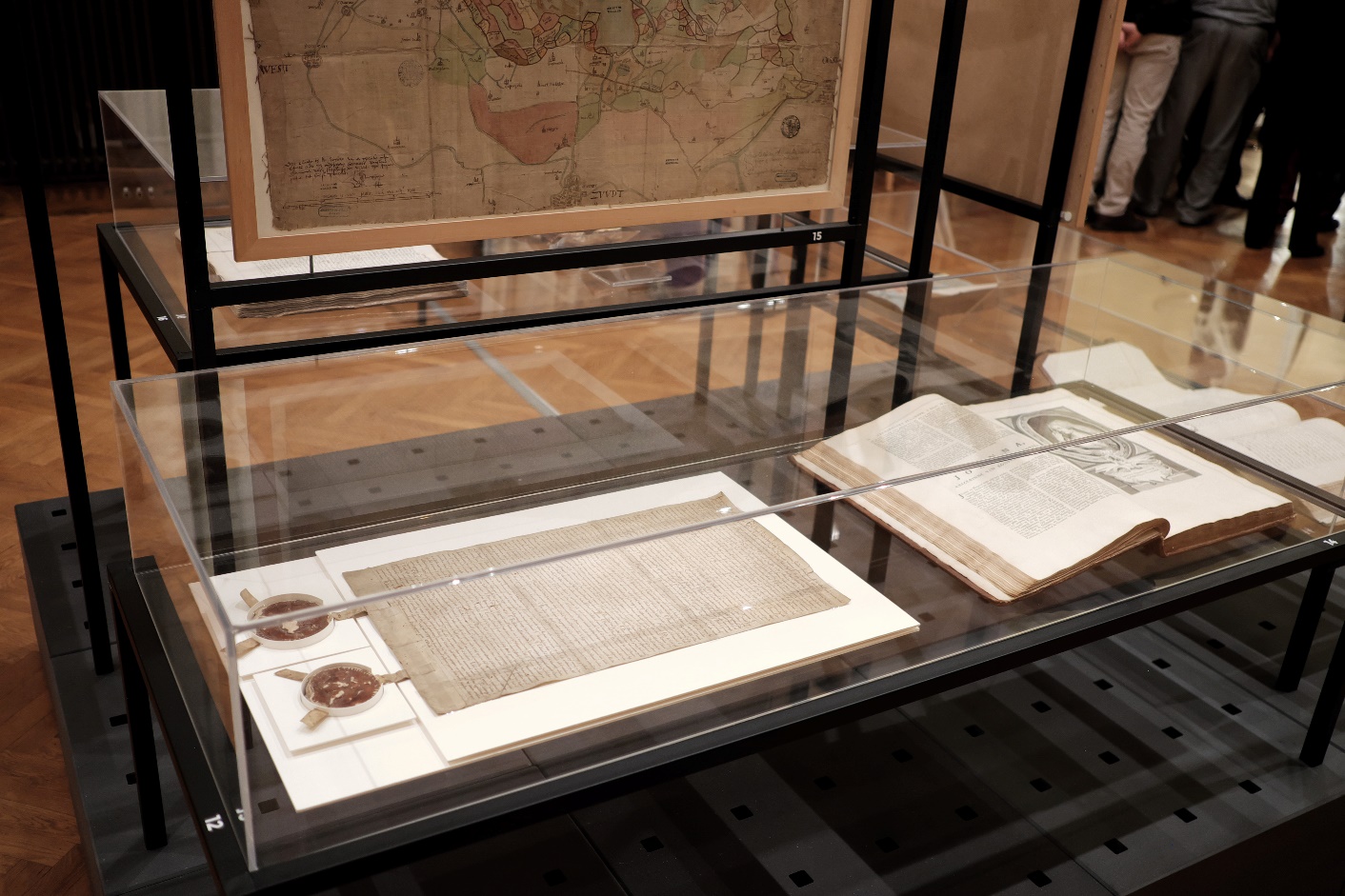 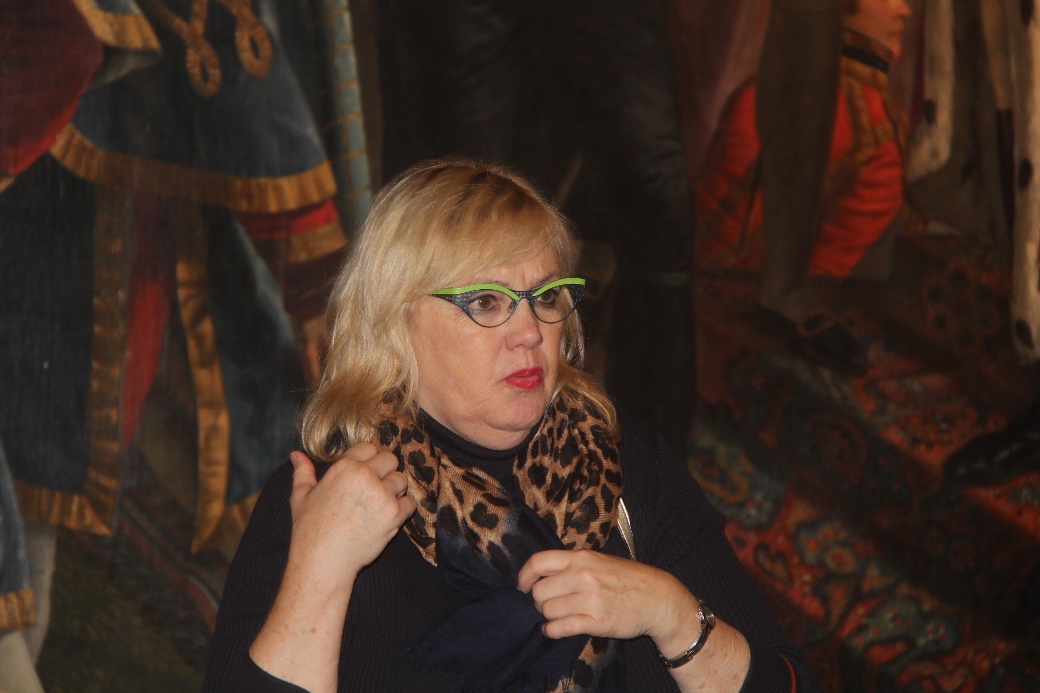 80 Topstukken
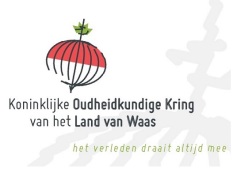 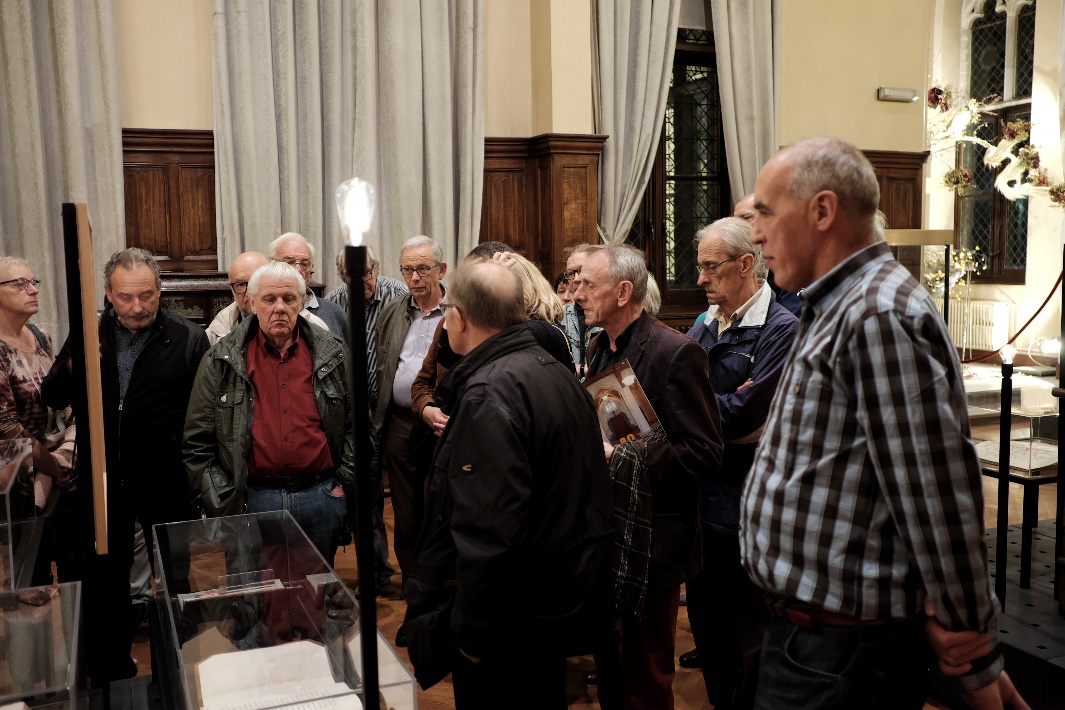 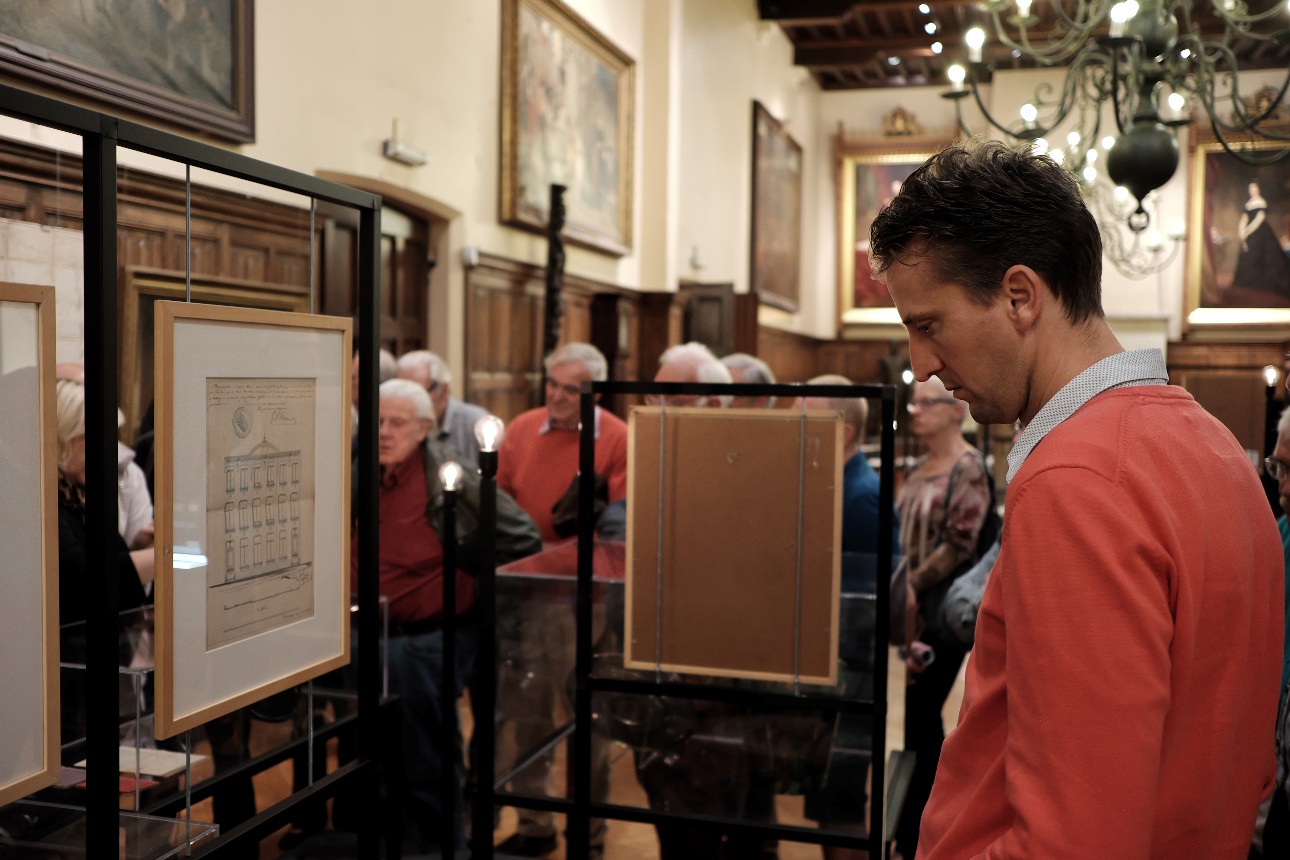 80 Topstukken
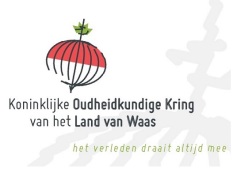 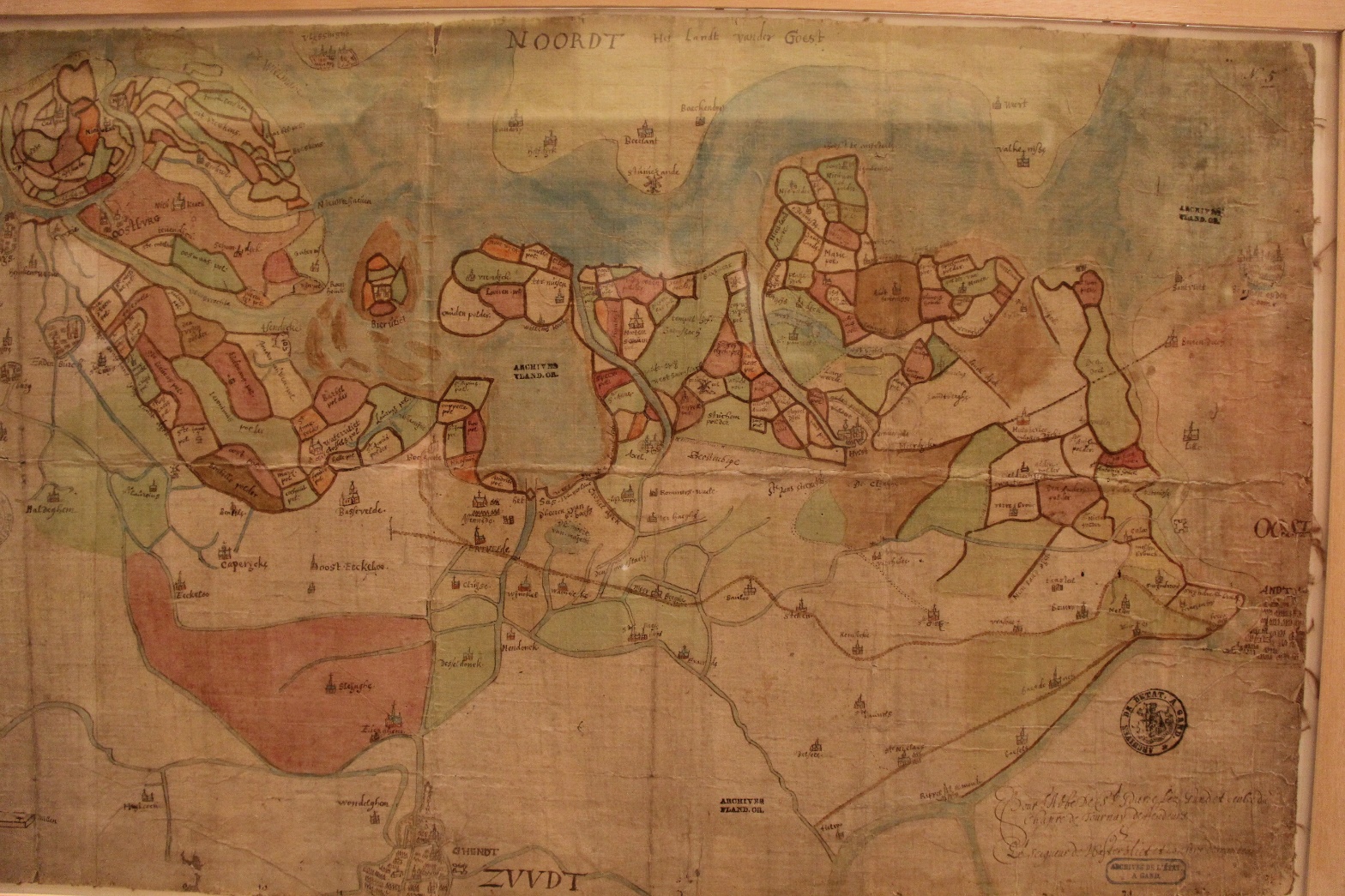 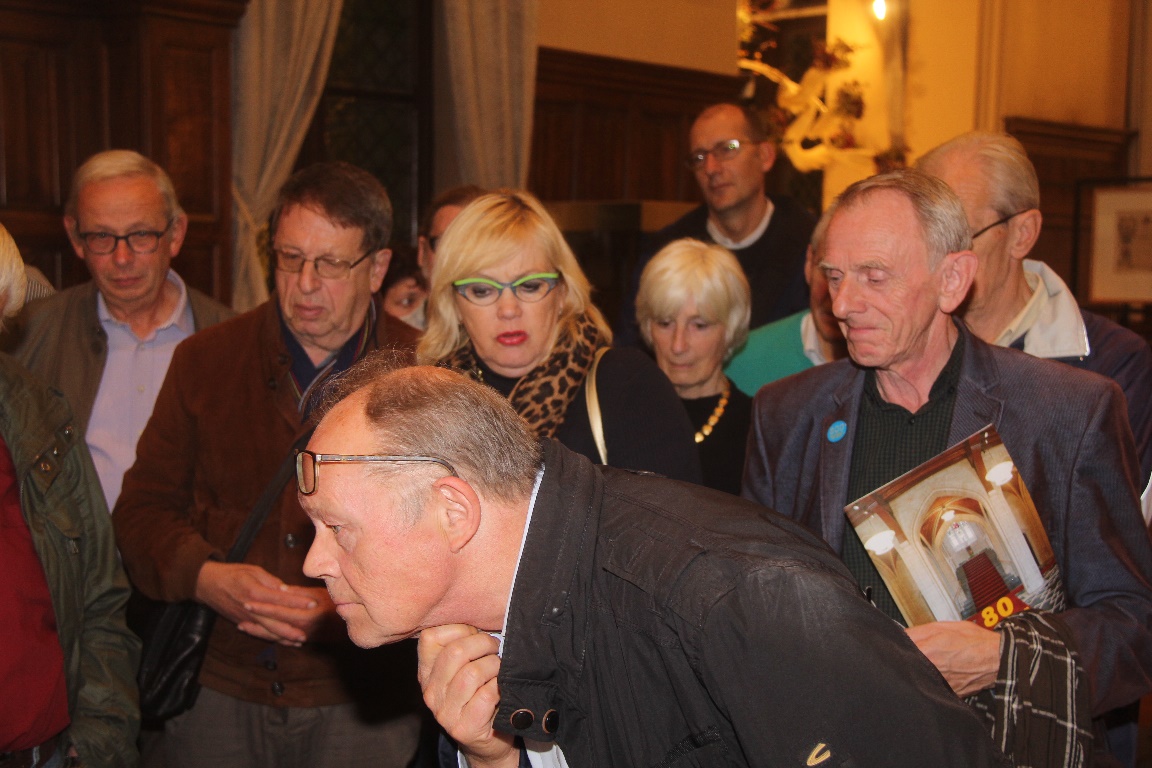 80 Topstukken
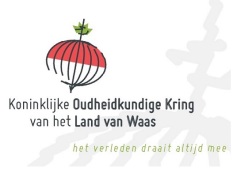 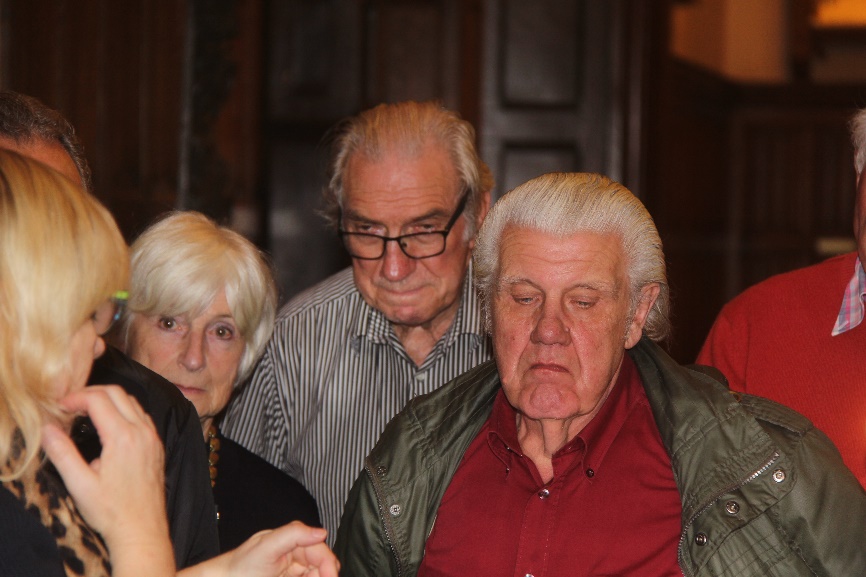 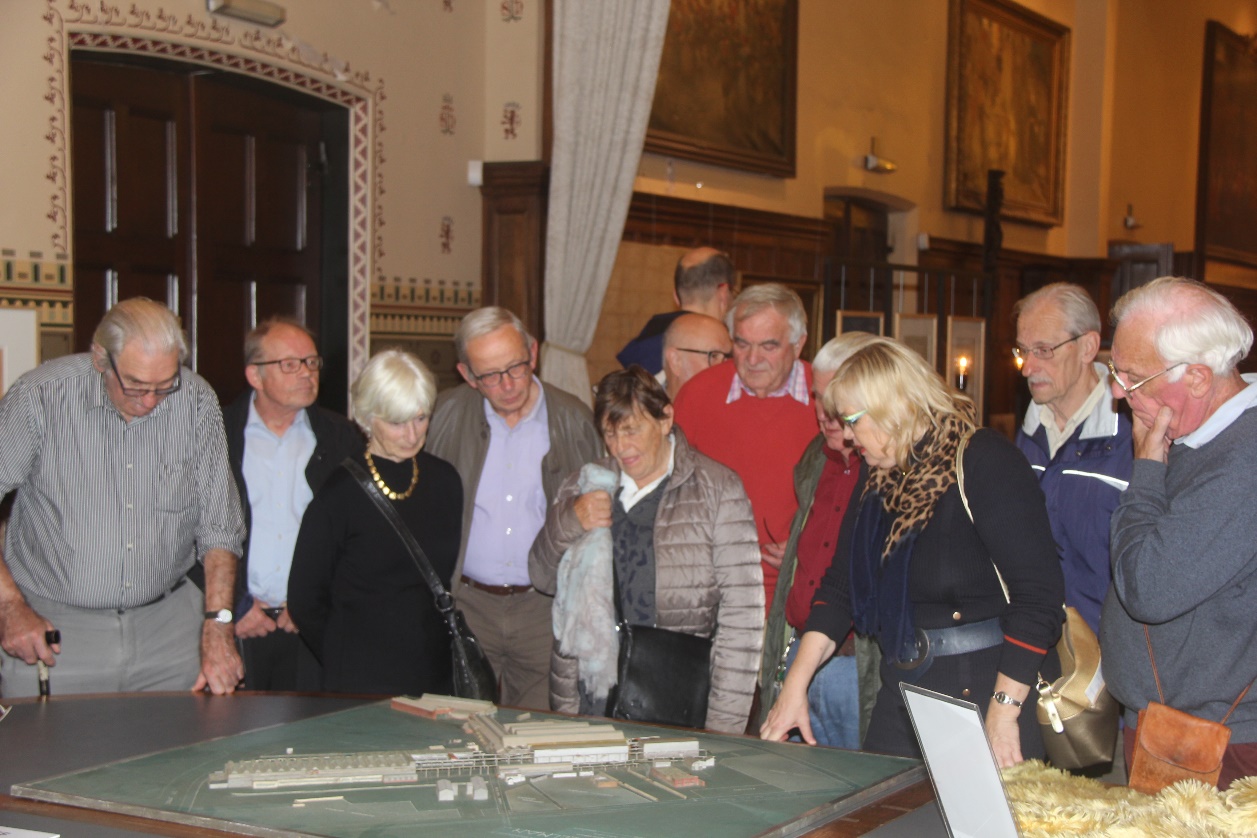 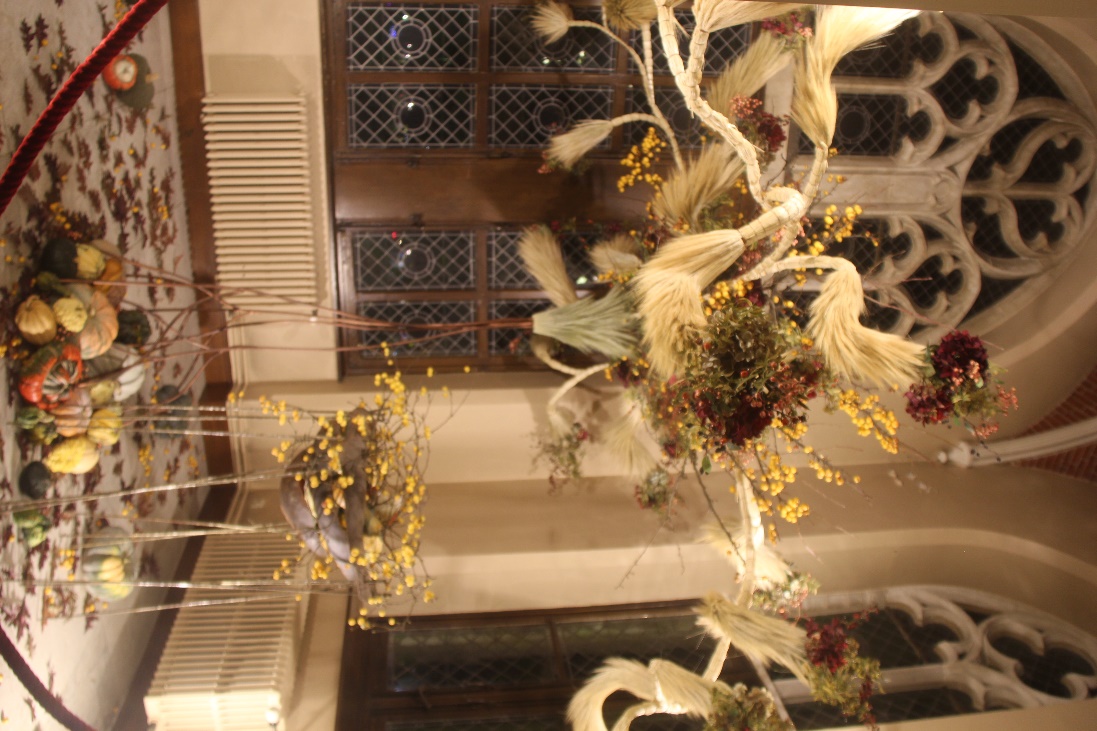 80 Topstukken
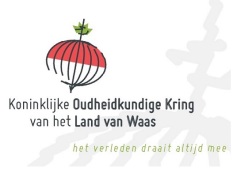 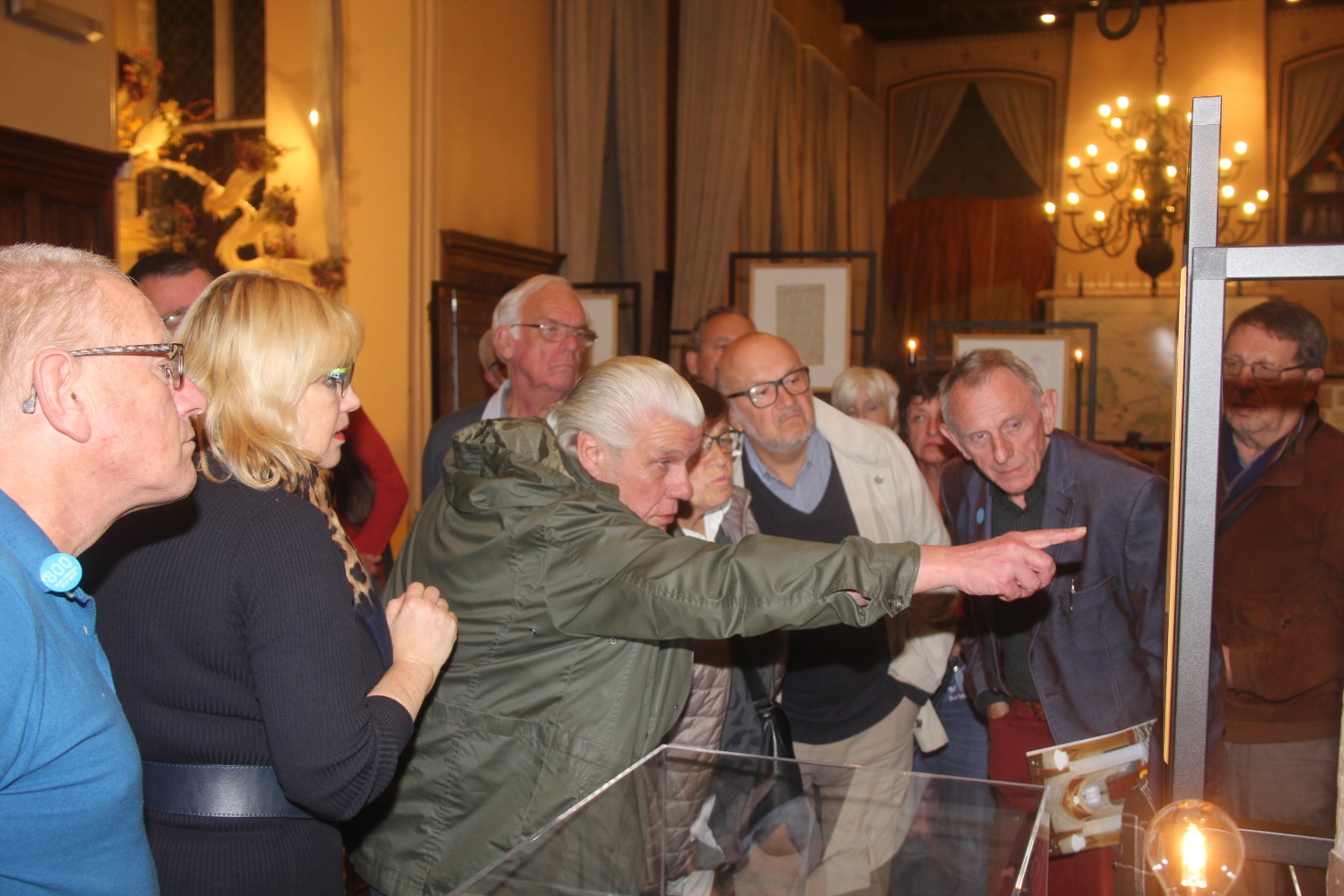 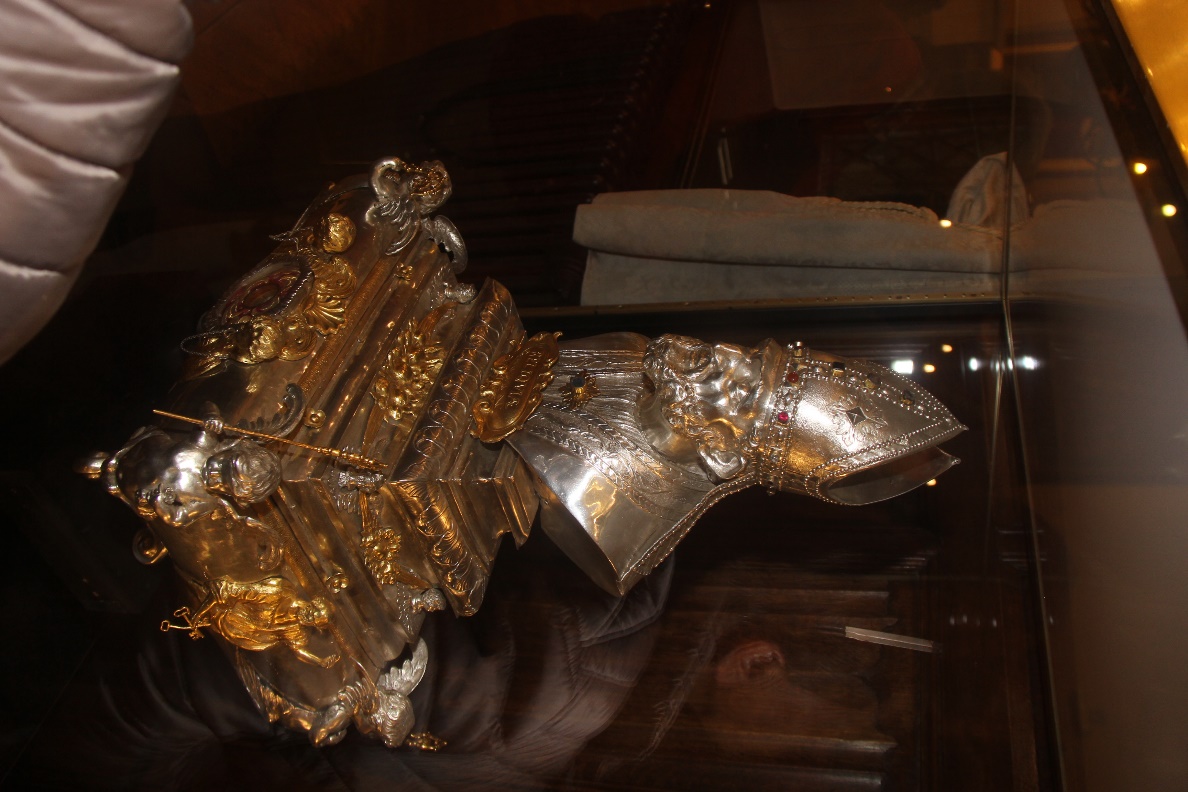 Planten Linde in Sinaai
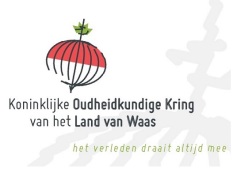 10 september 2017
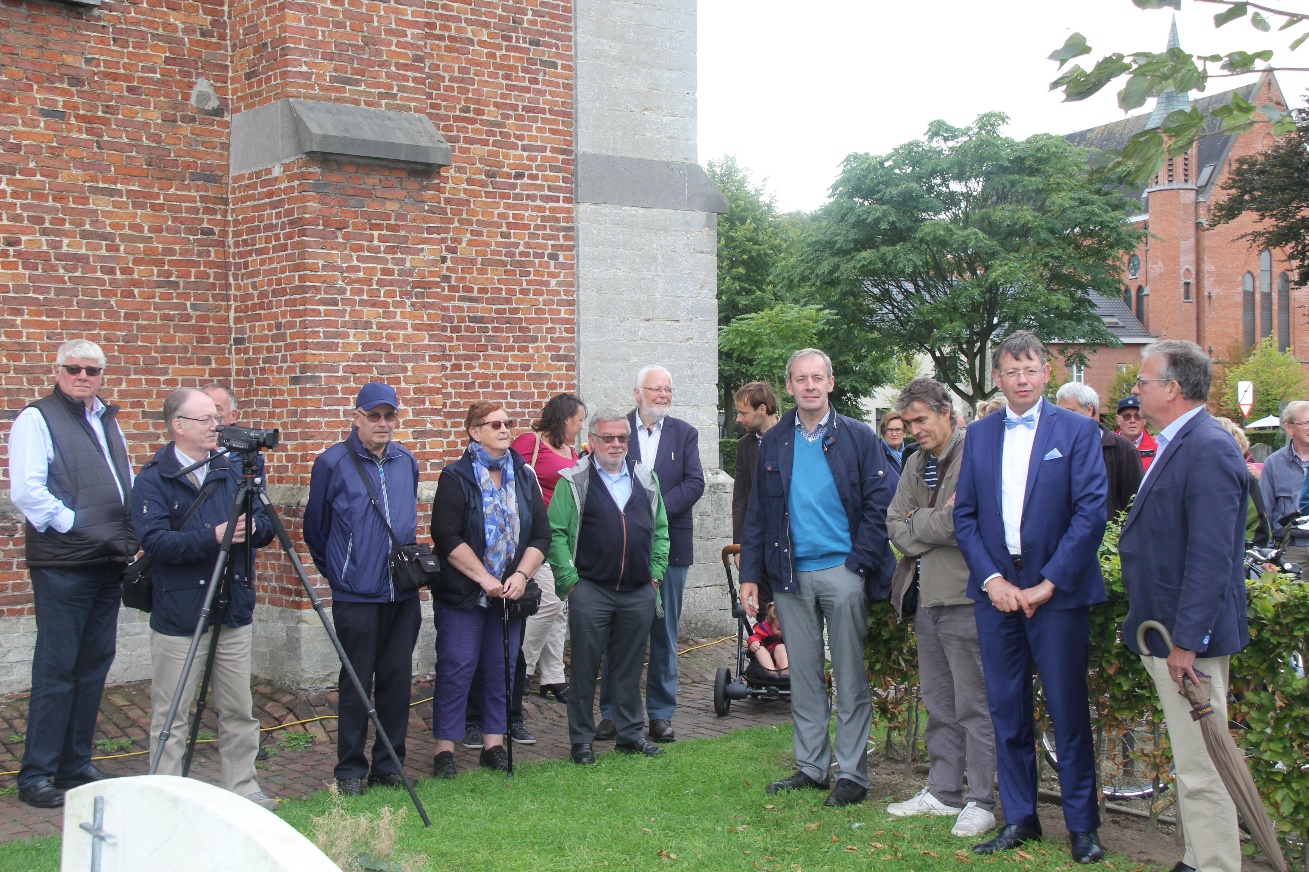 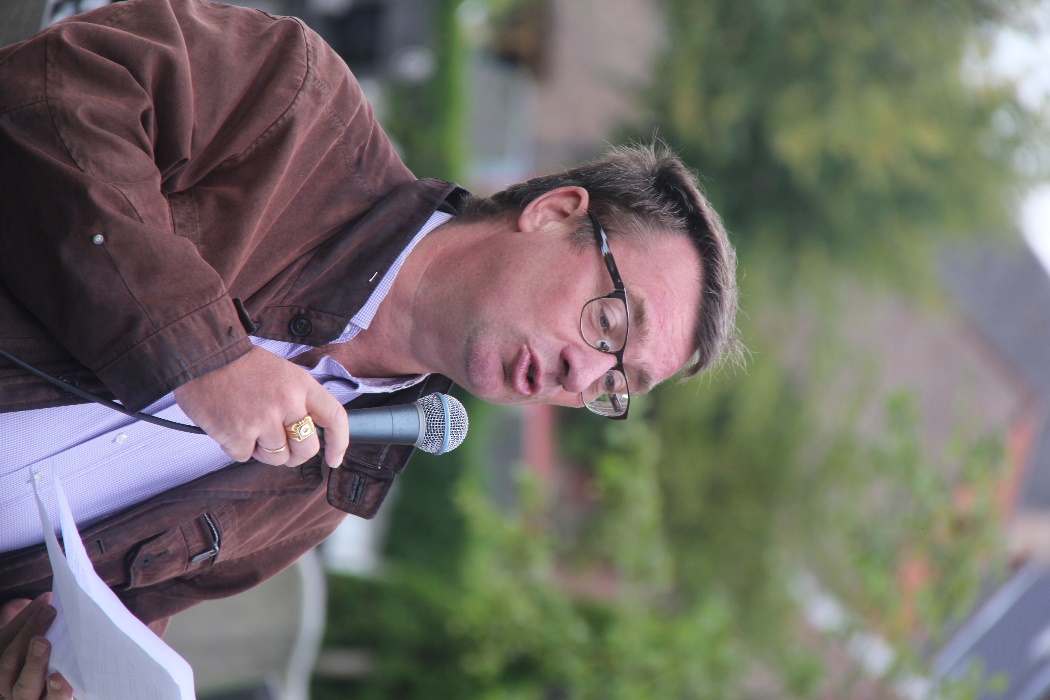 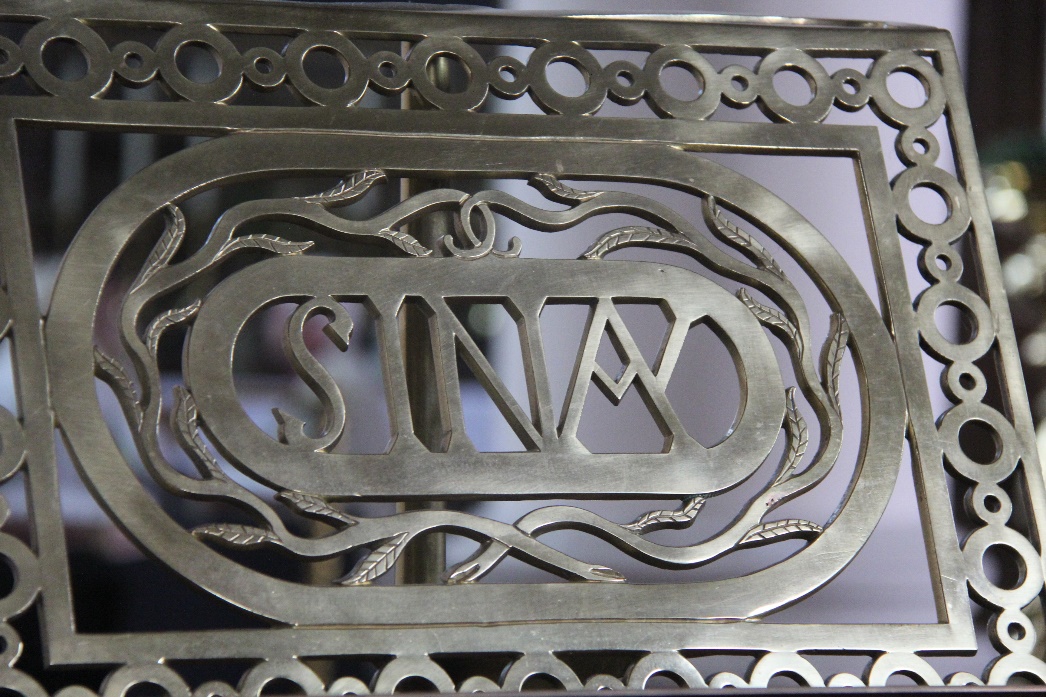 Planten Linde in Sinaai
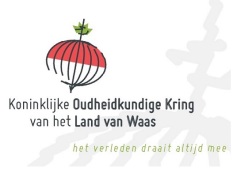 10 september 2017
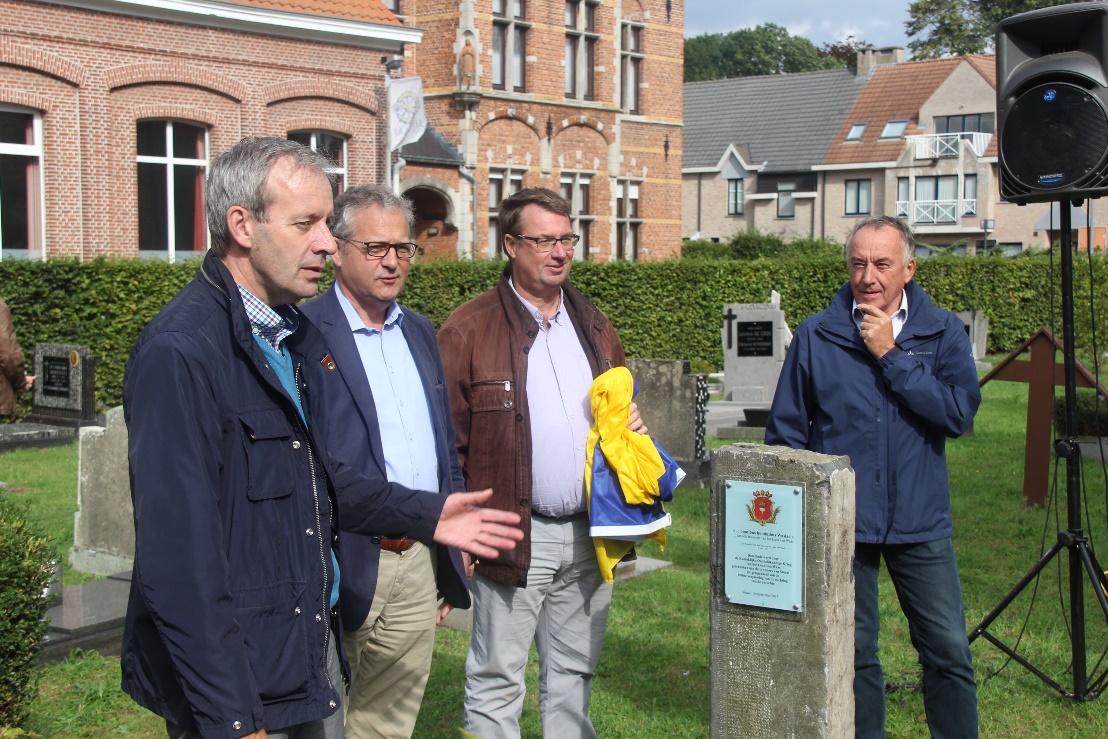 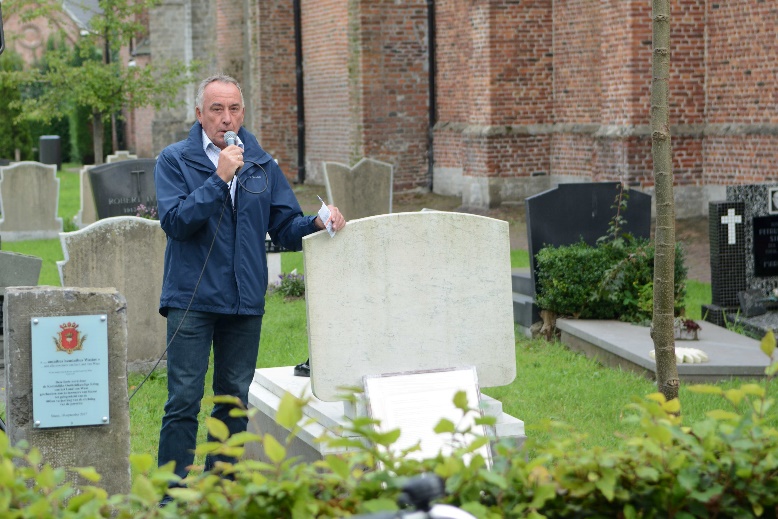 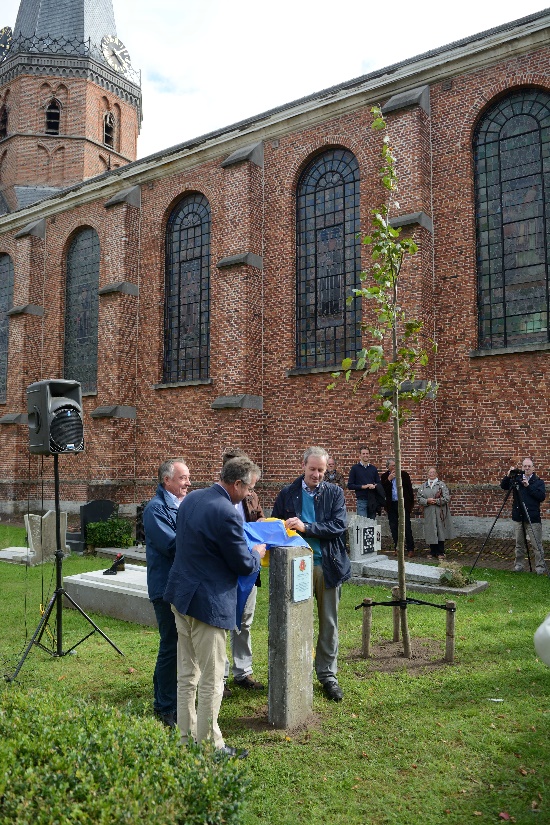 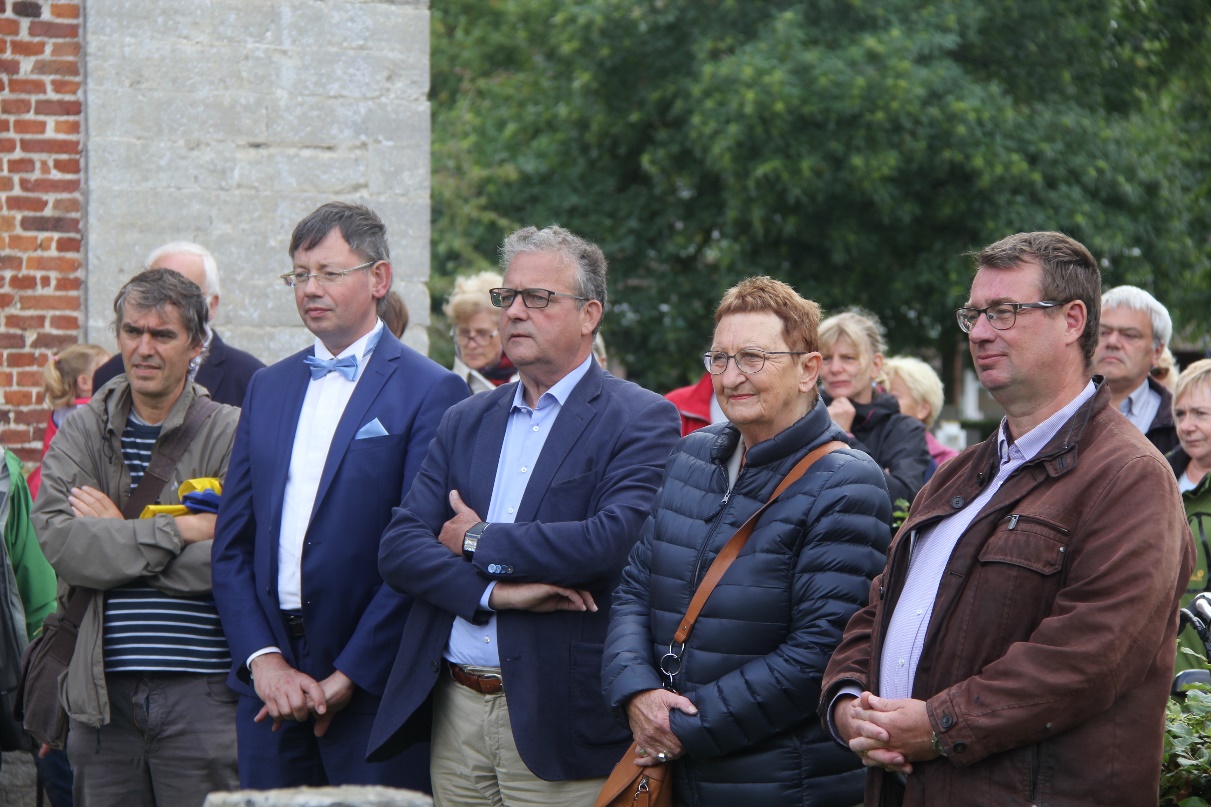 Planten Linde in Sinaai
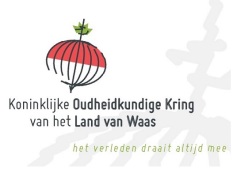 10 september 2017
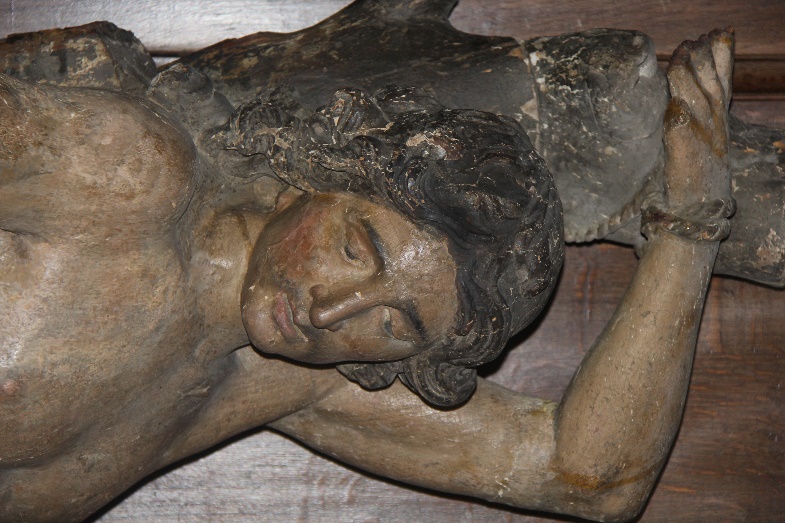 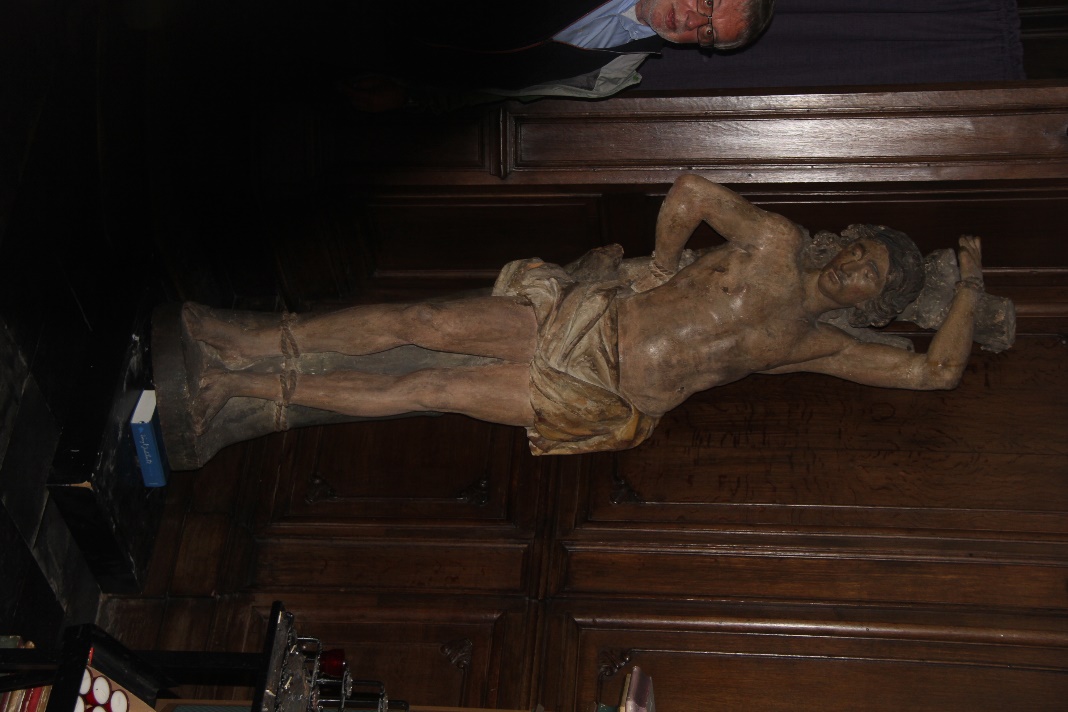 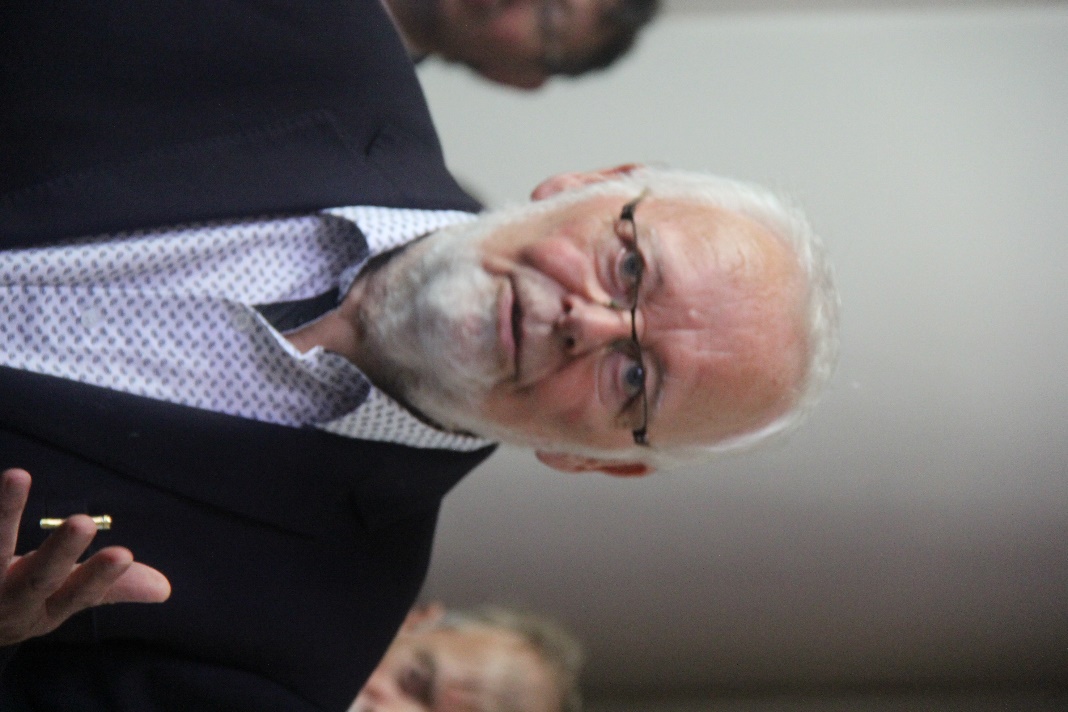 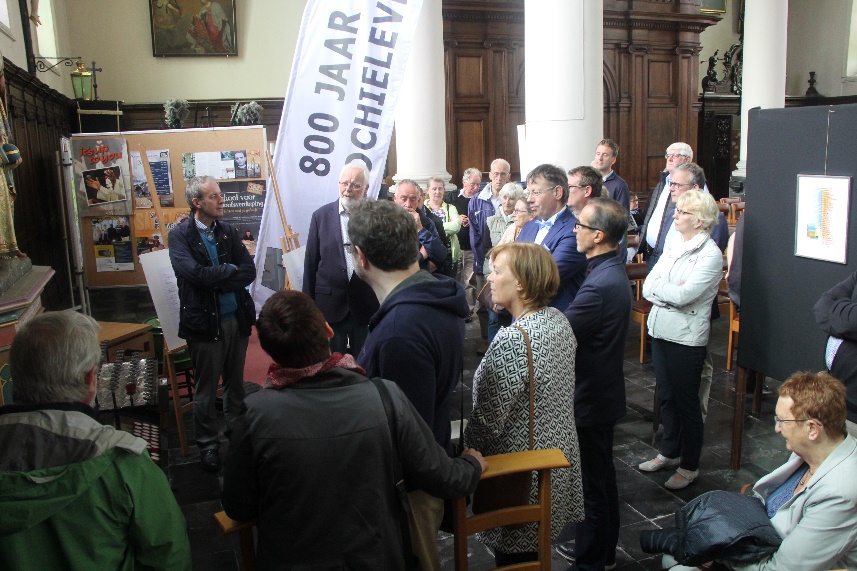 Johanna van Constantinopel
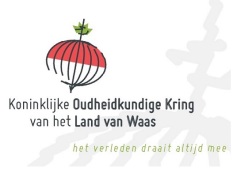 12 september 2017
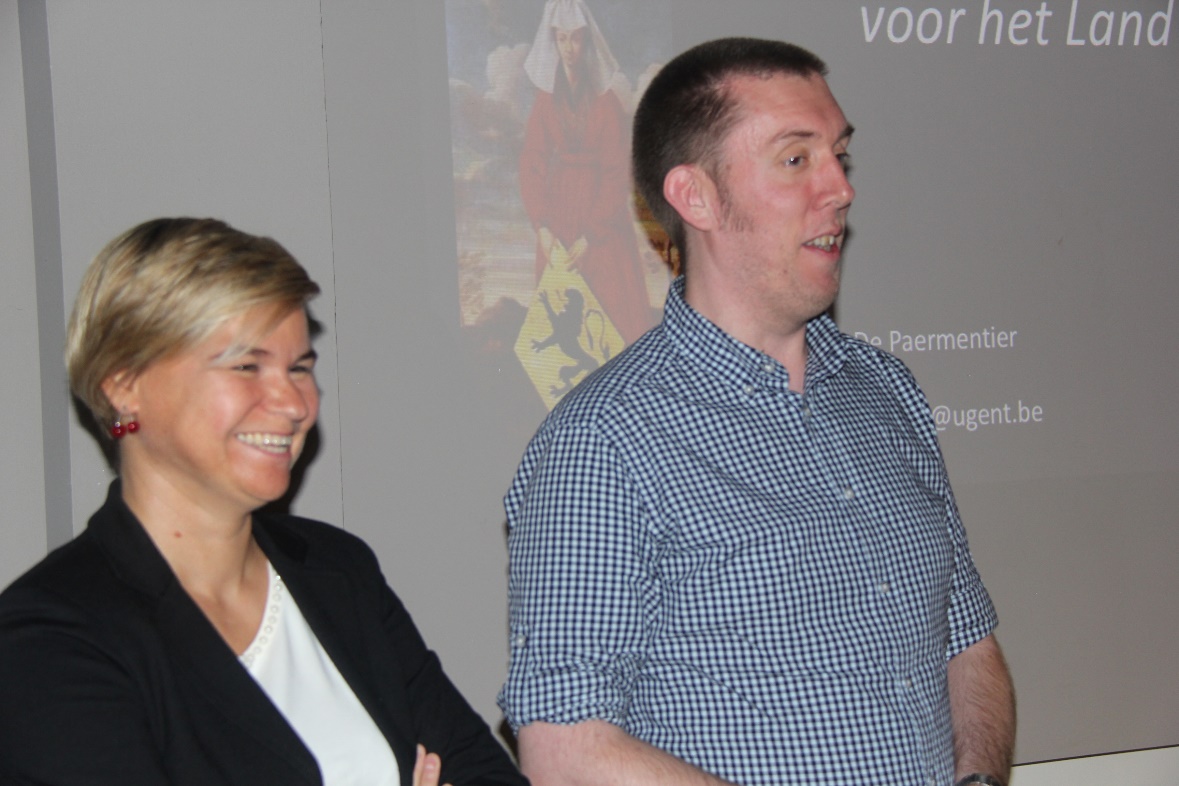 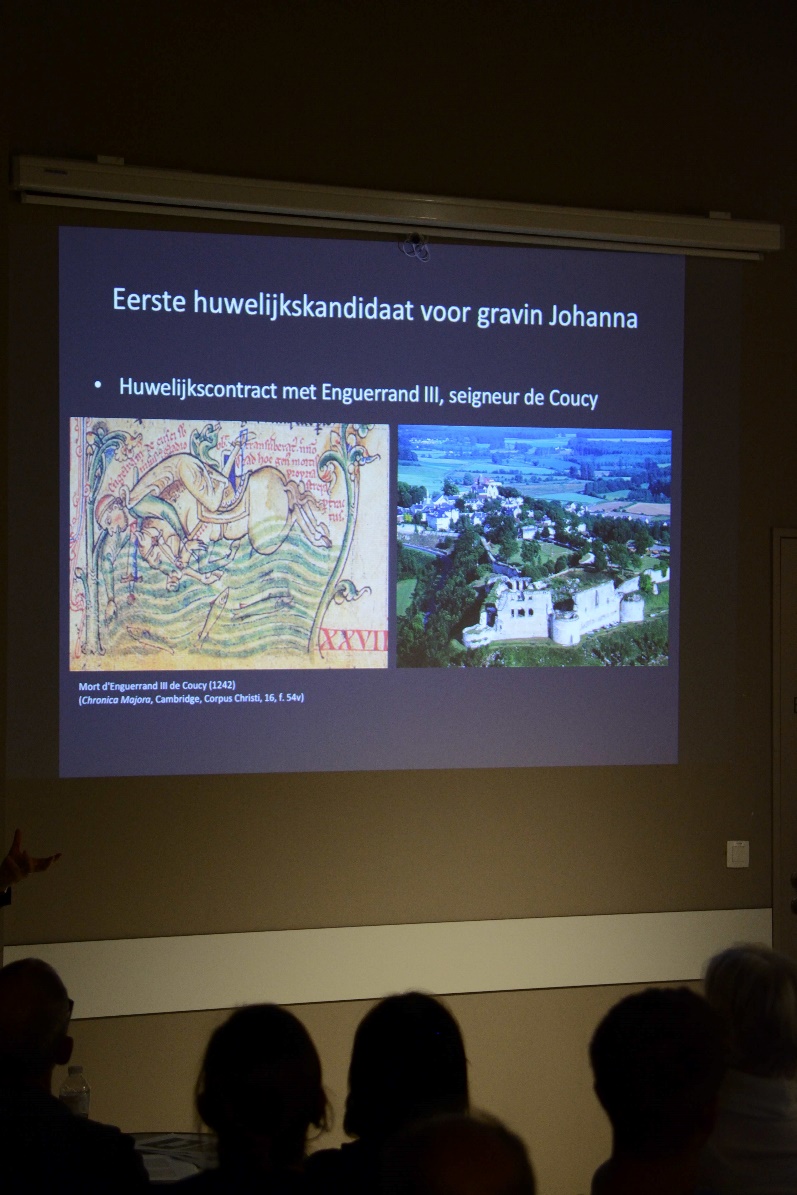 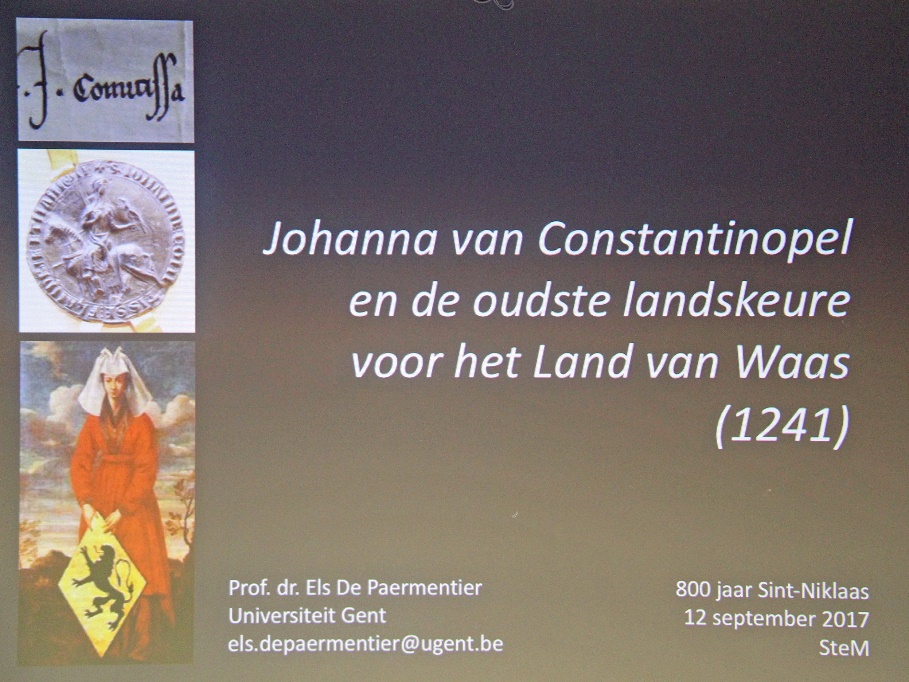 Johanna van Constantinopel
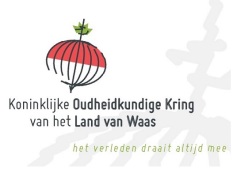 12 september 2017
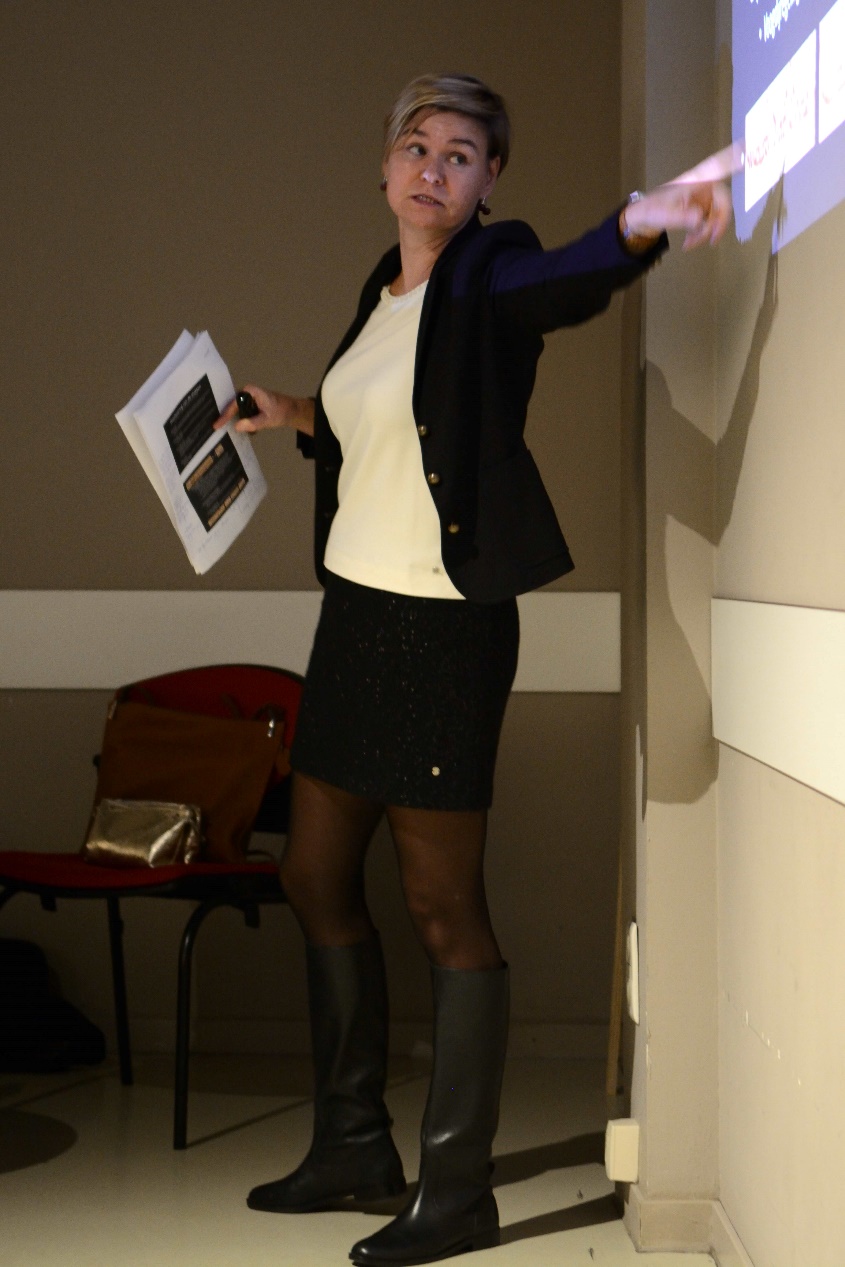 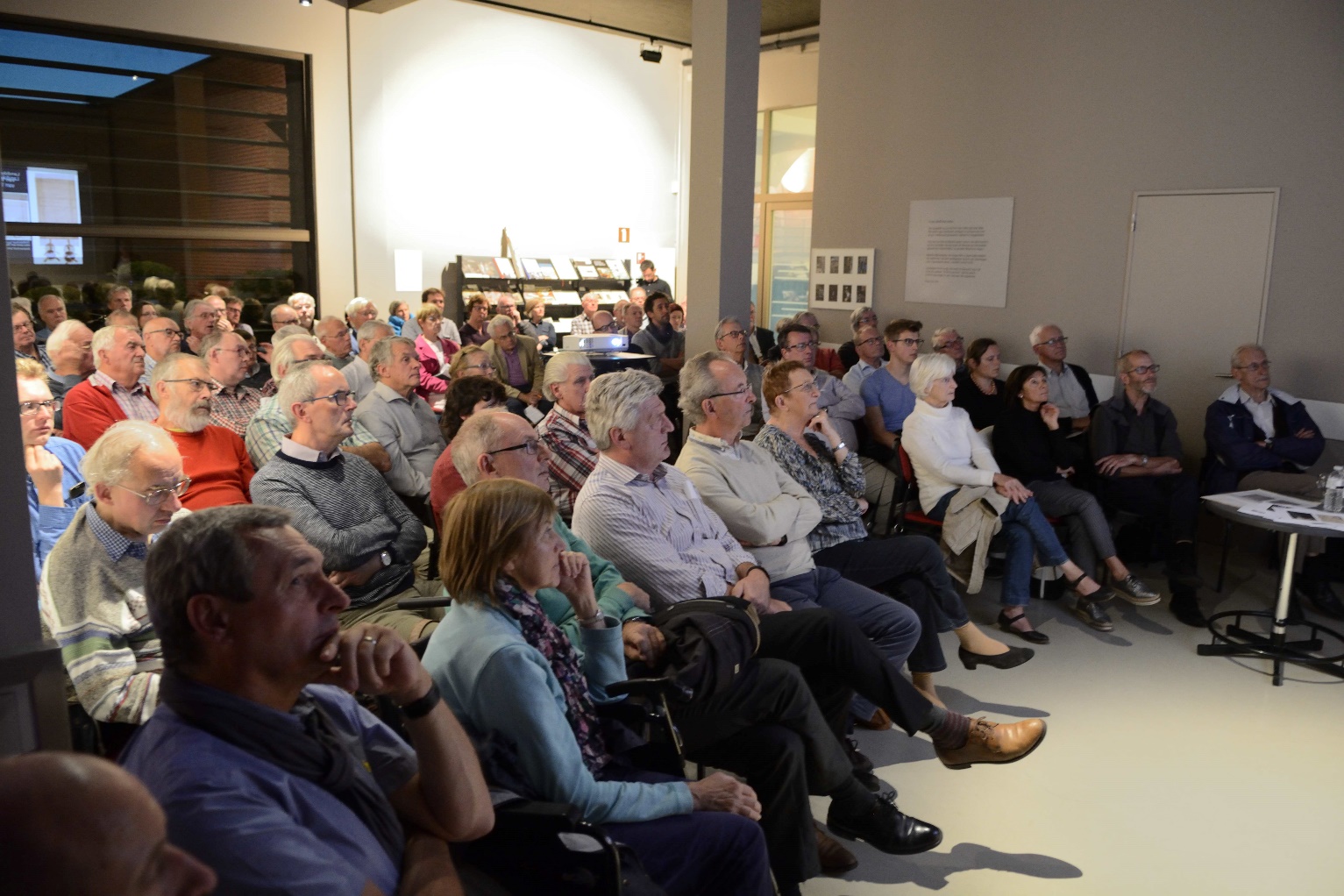 Zijde gij …. Nocturne
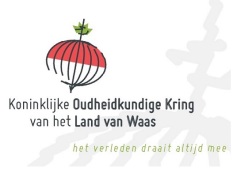 27 september 2017
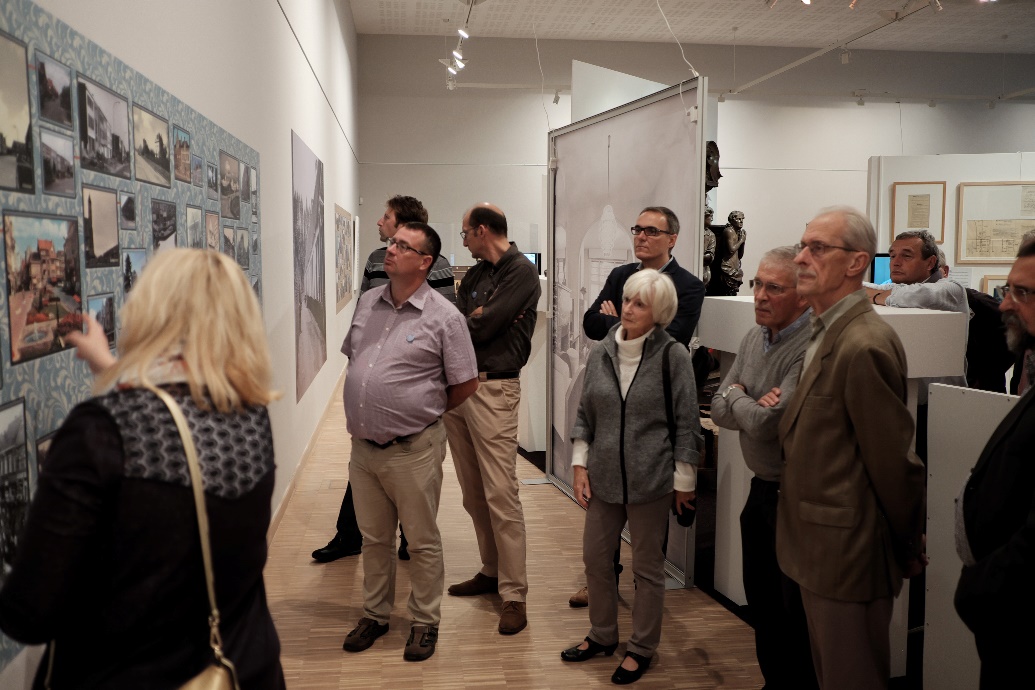 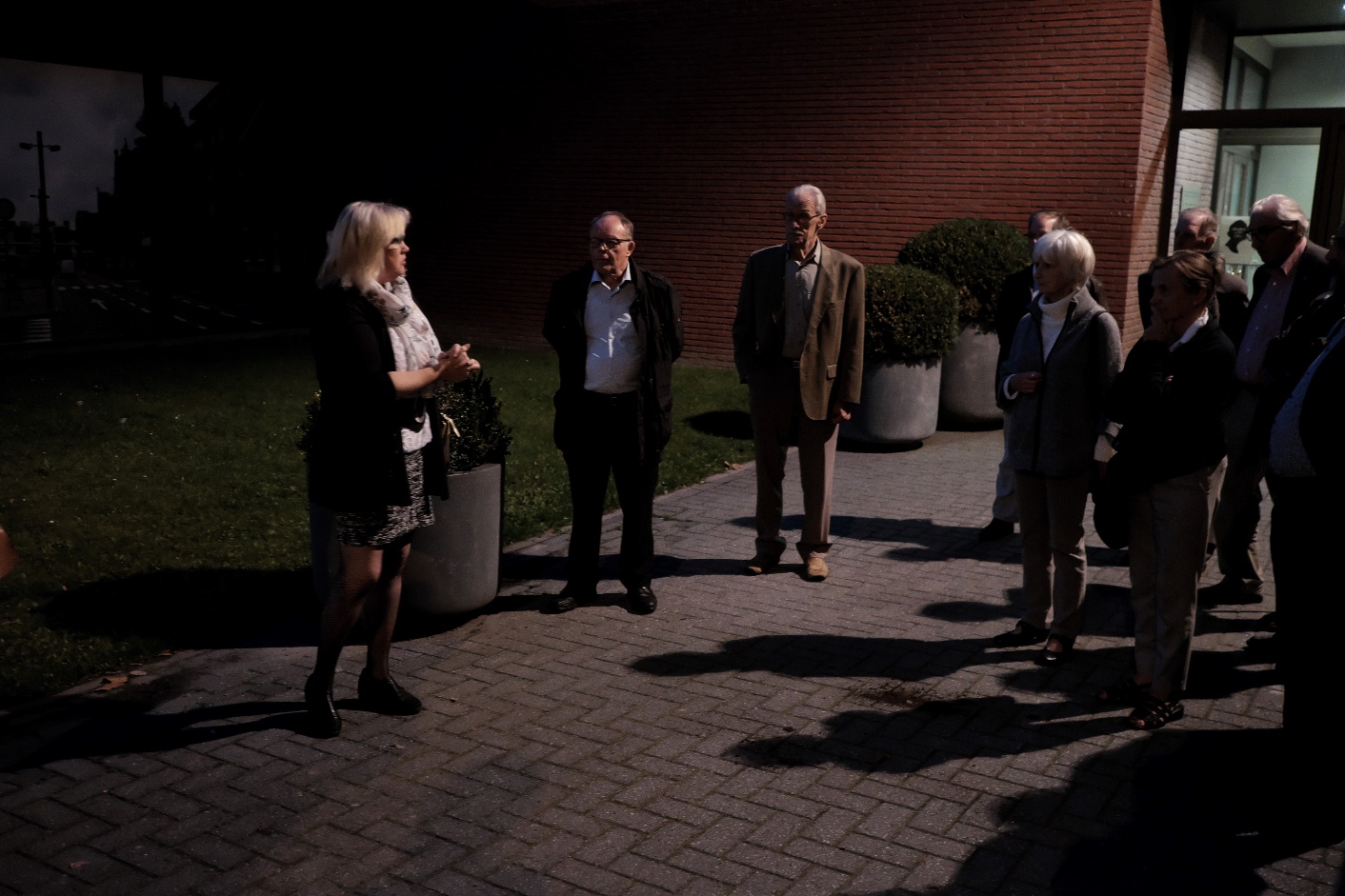 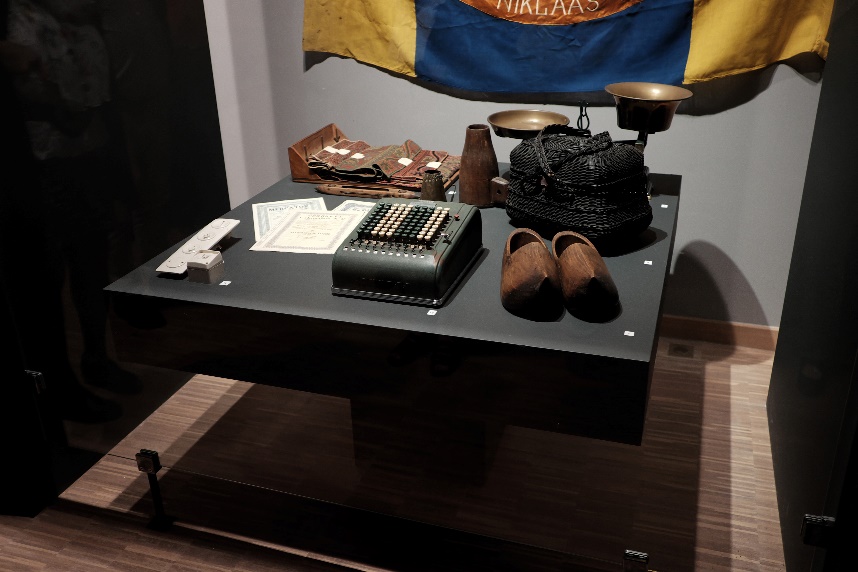 Zijde gij …. Nocturne
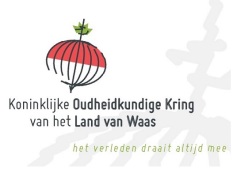 27 september 2017
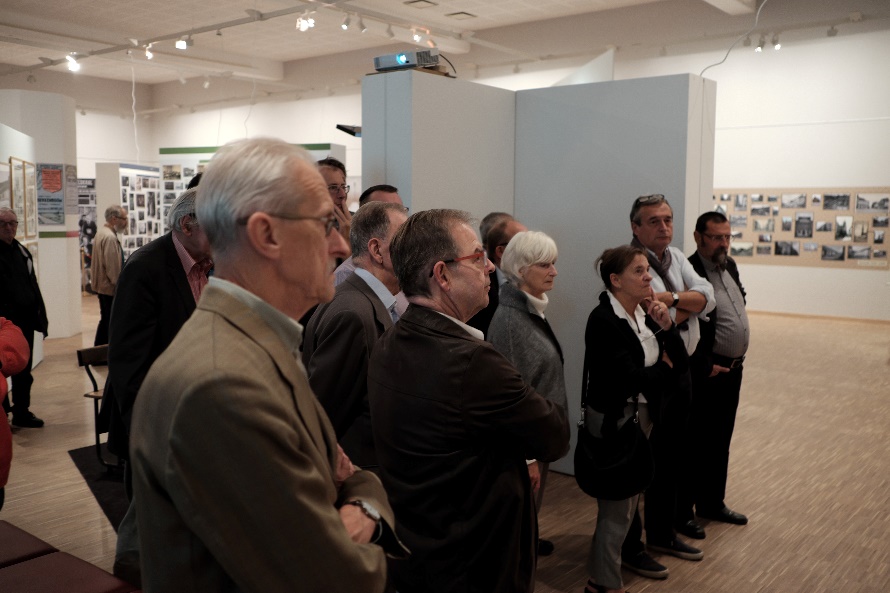 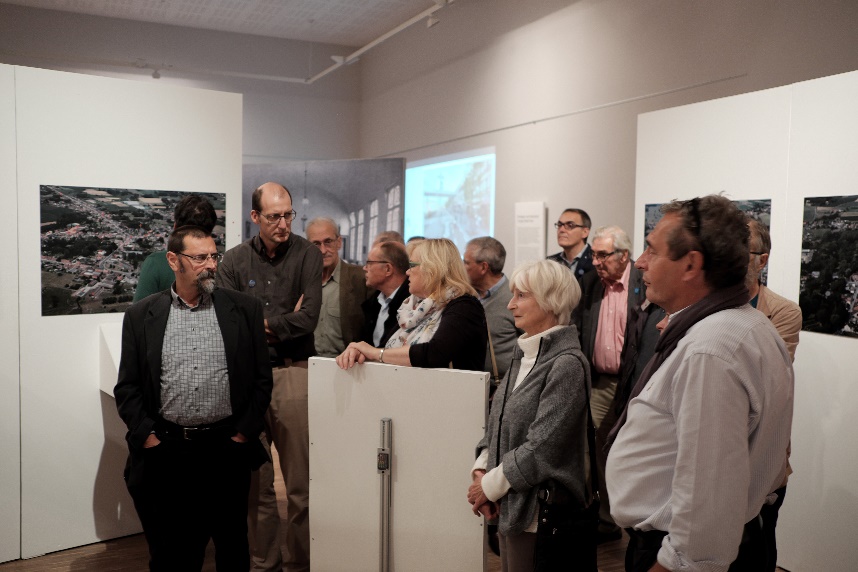 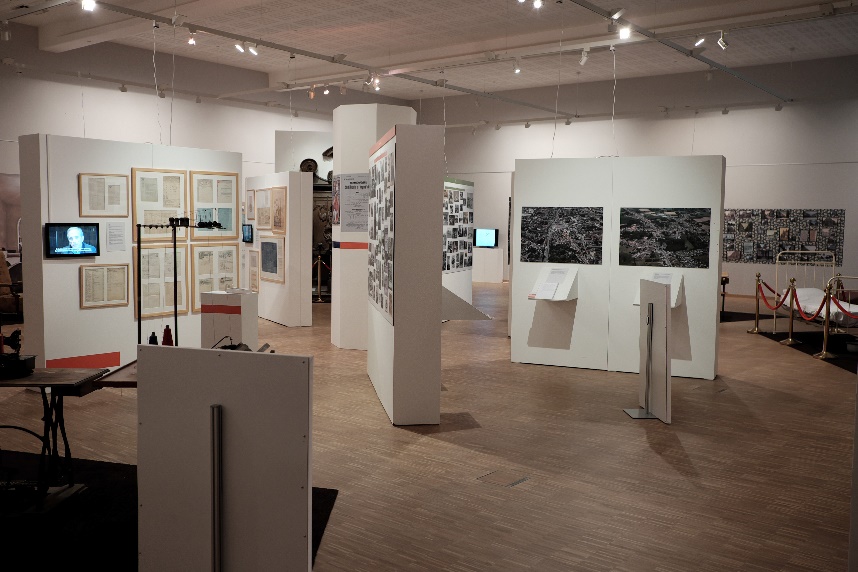 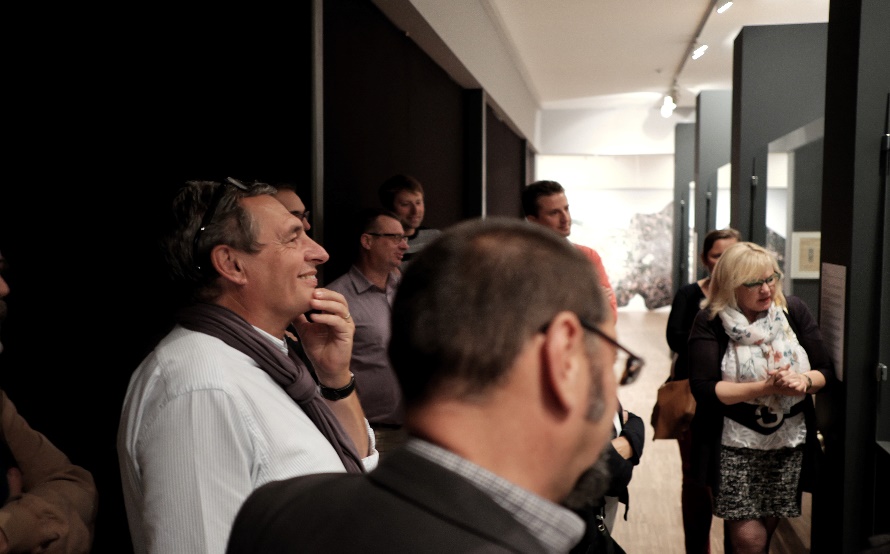 Voorstelling Annalen 2017
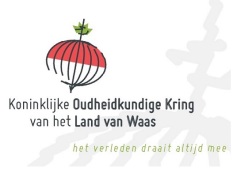 15  Oktober 2017
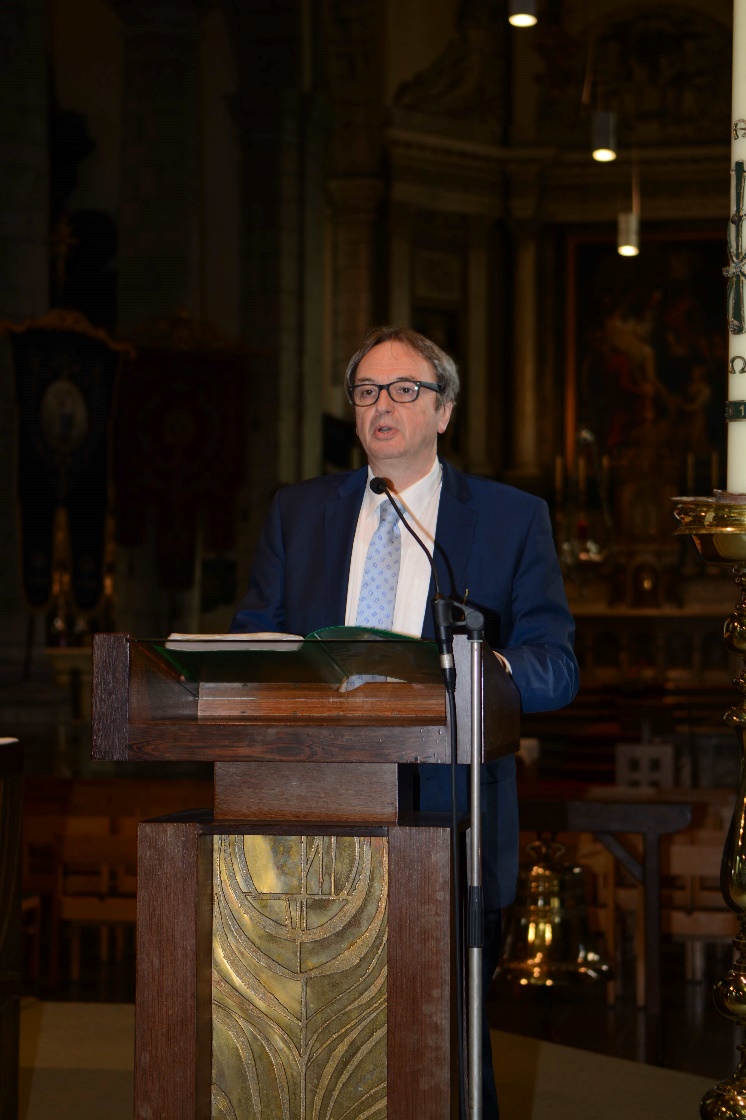 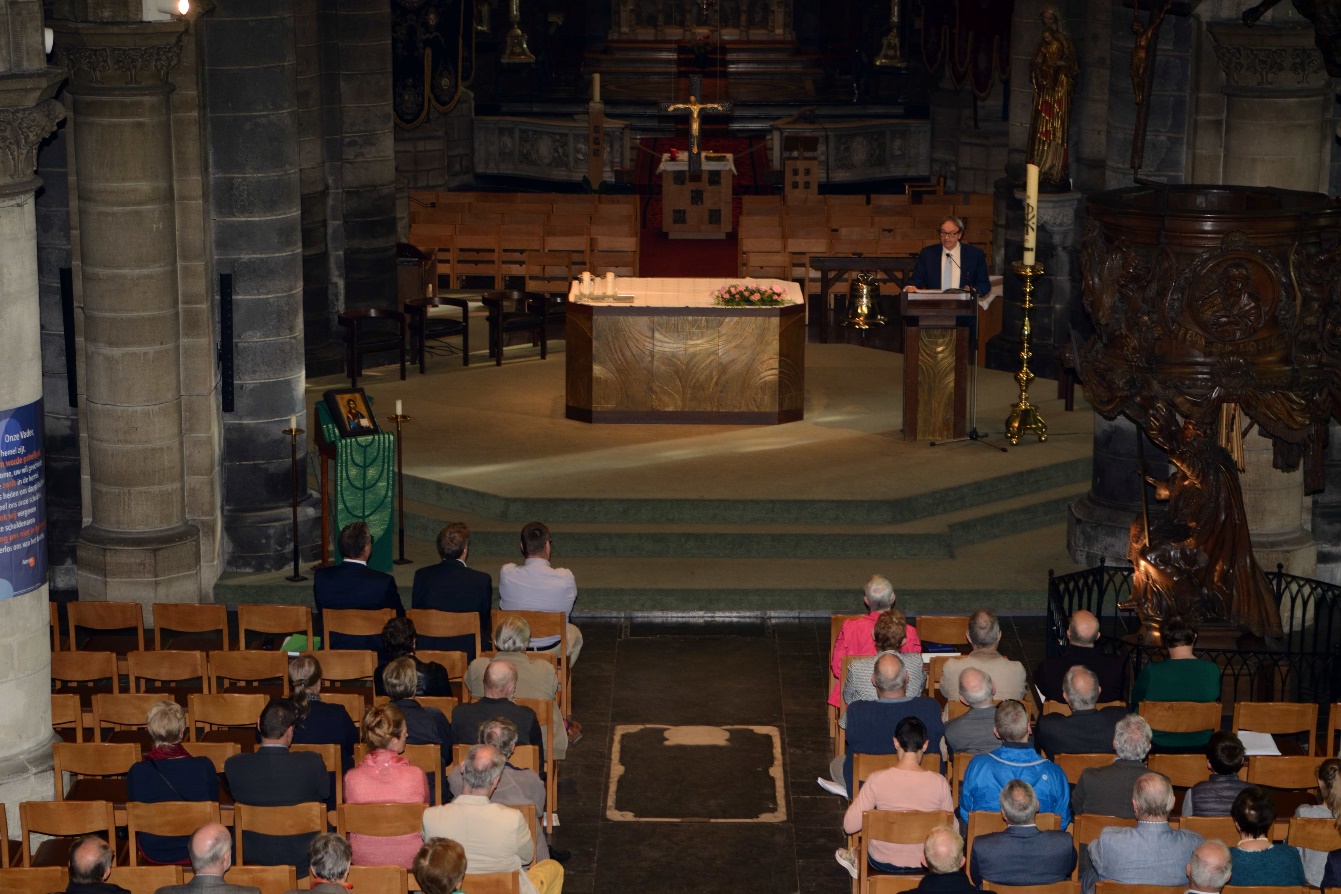 Voorstelling Annalen 2017
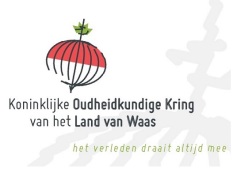 15  Oktober 2017
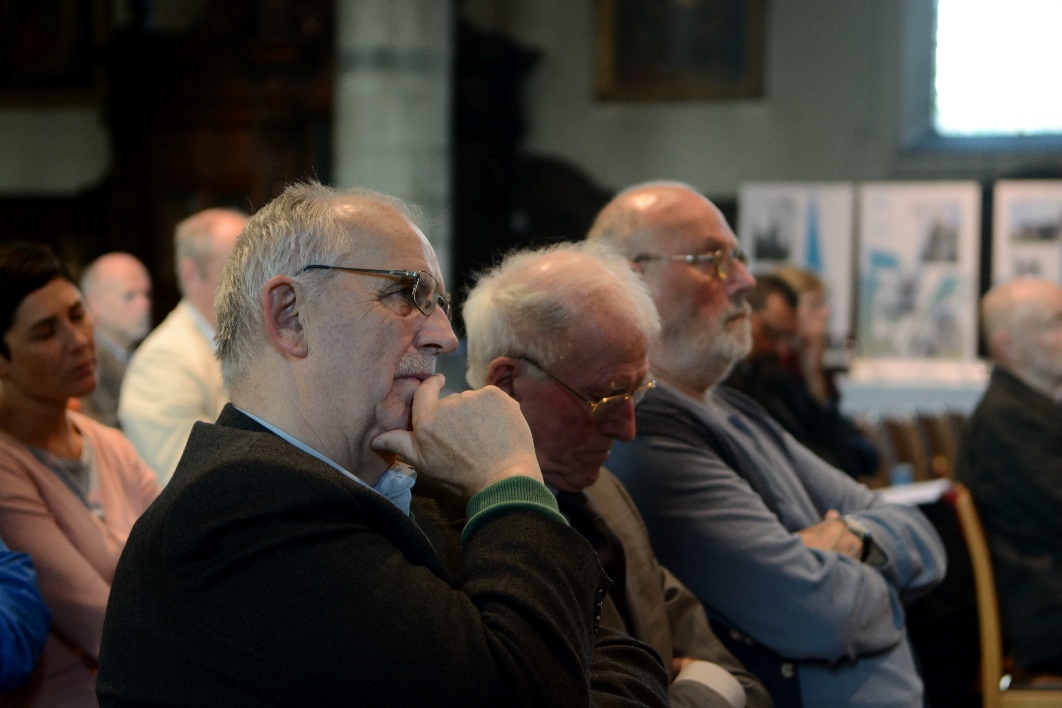 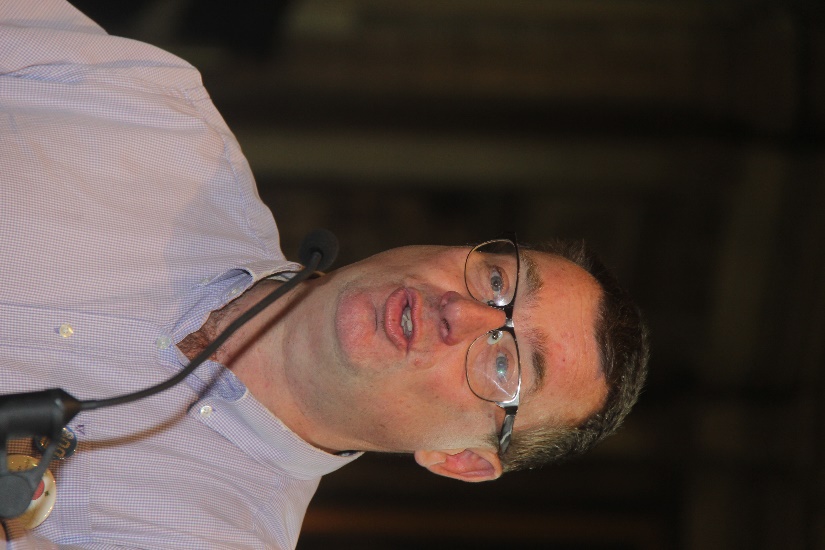 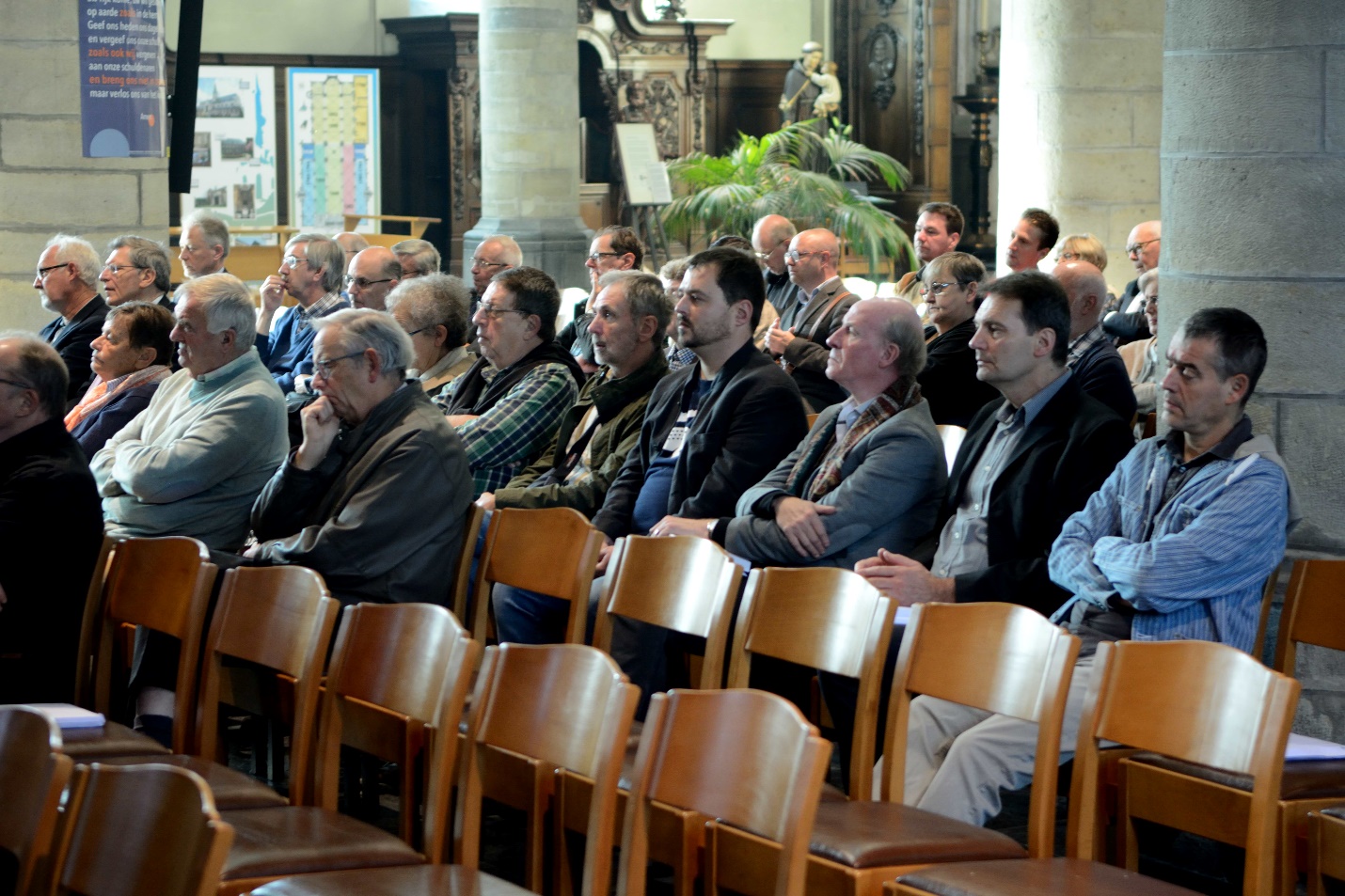 Voorstelling Annalen 2017
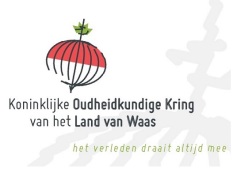 15  Oktober 2017
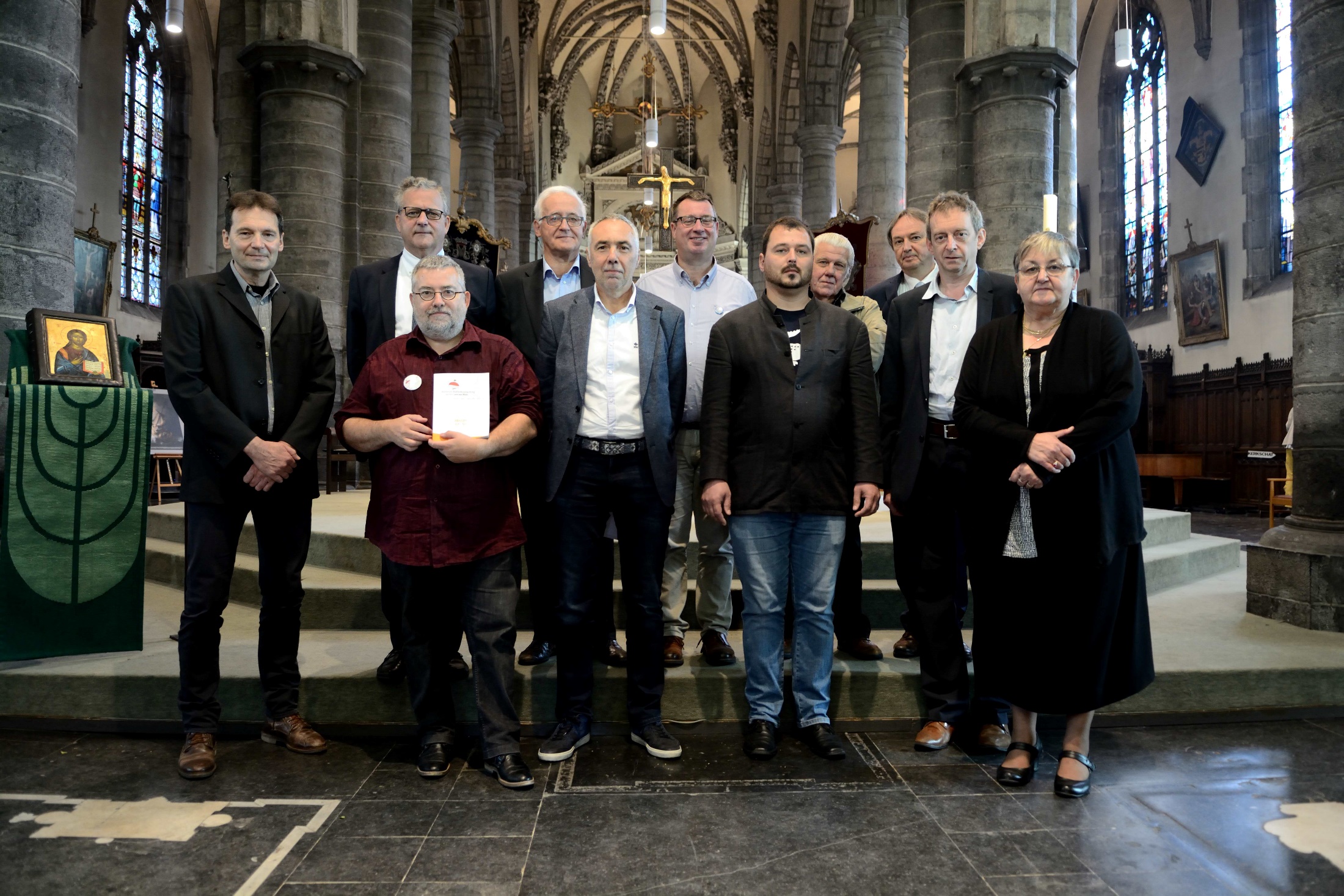 Voorstelling Annalen 2017
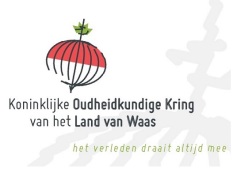 15  Oktober 2017
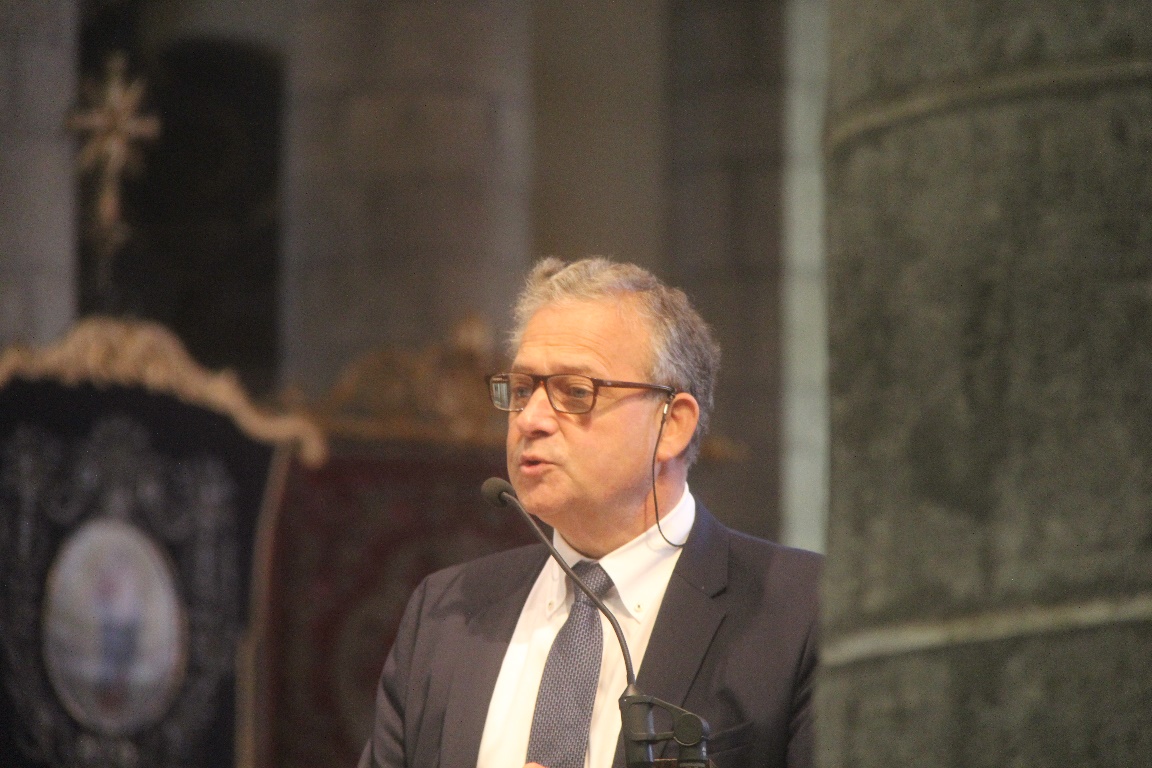 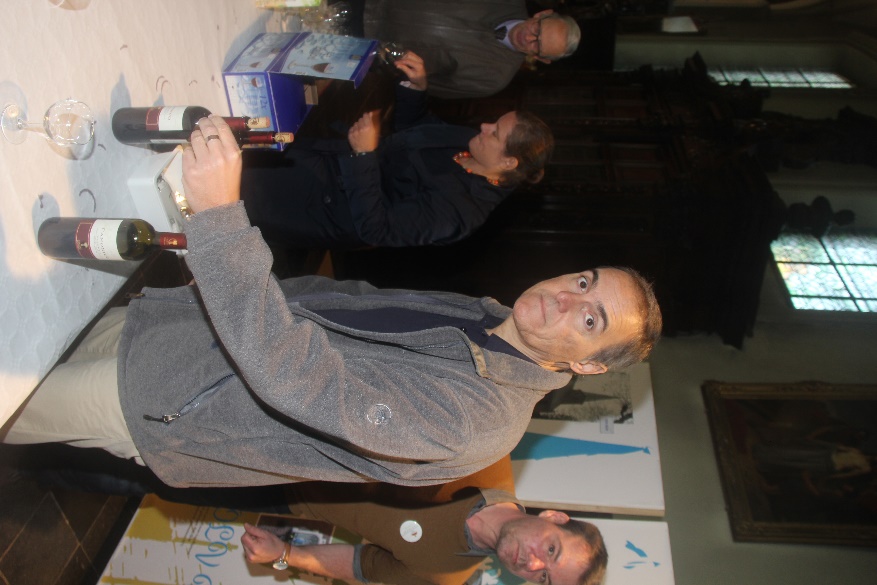 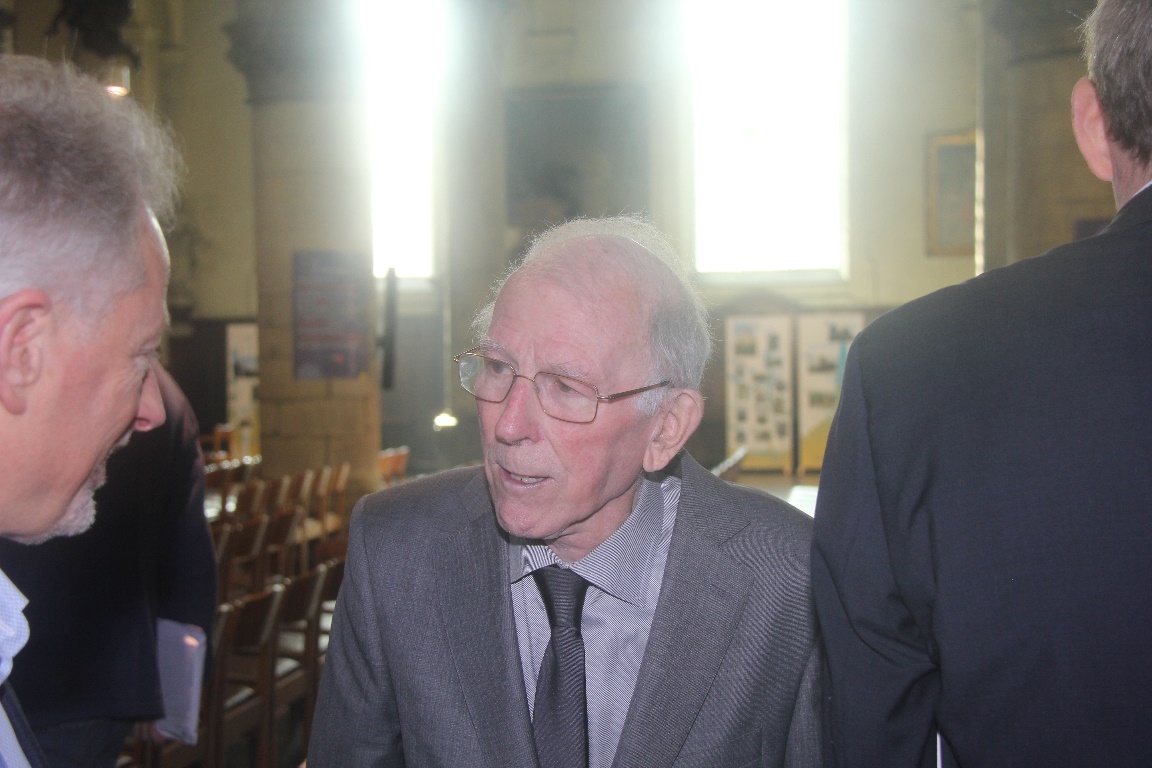 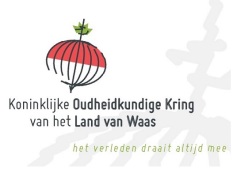 Hof Ter Welle : Waas Landschap
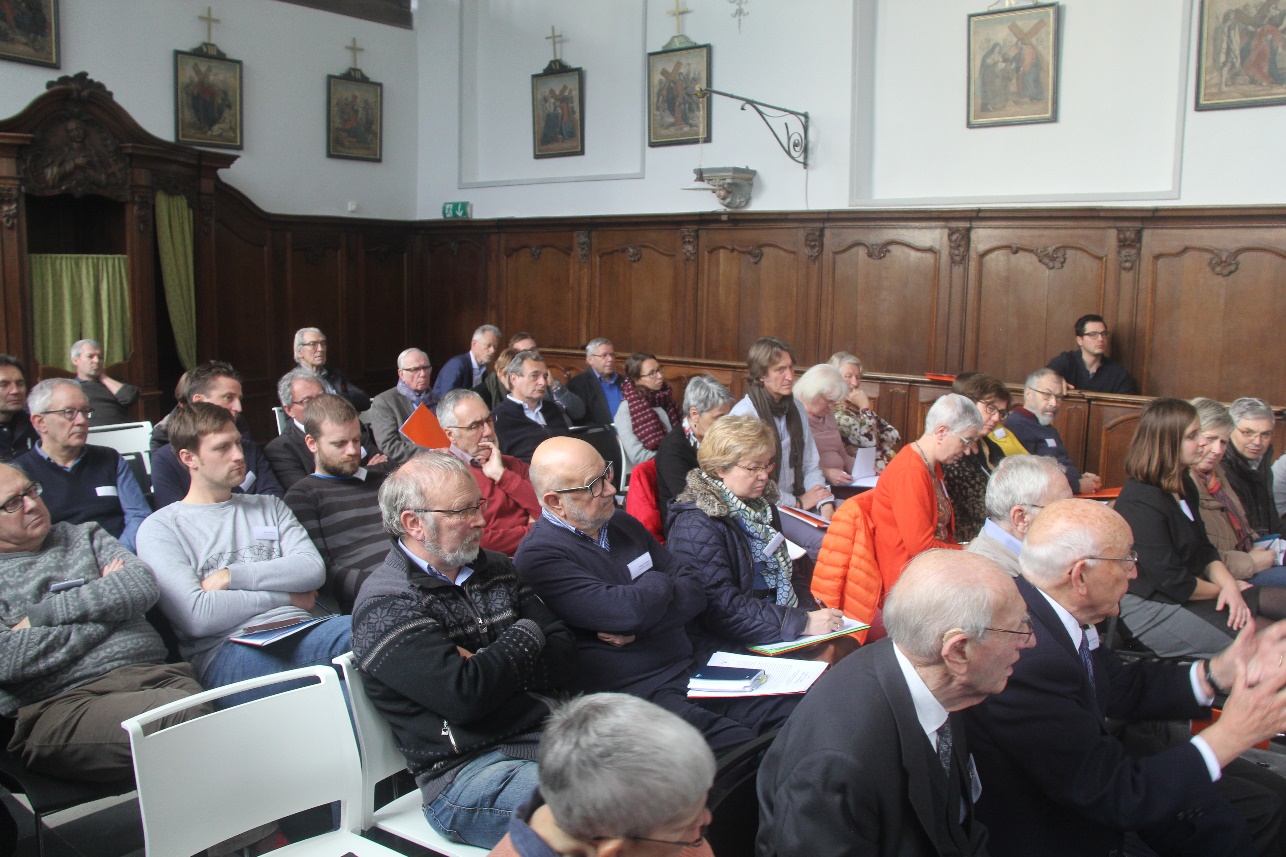 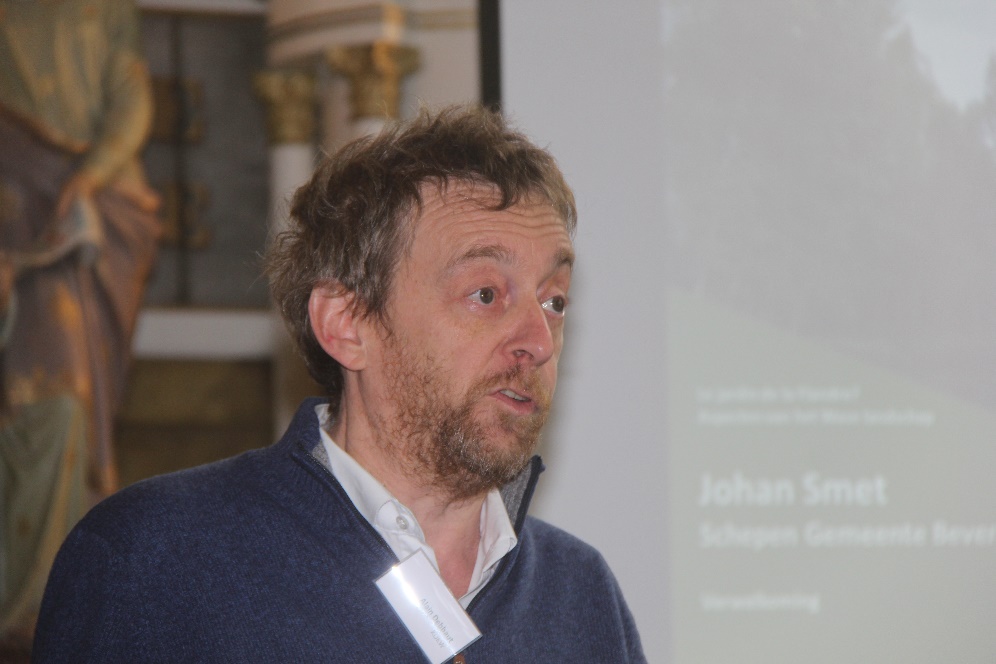 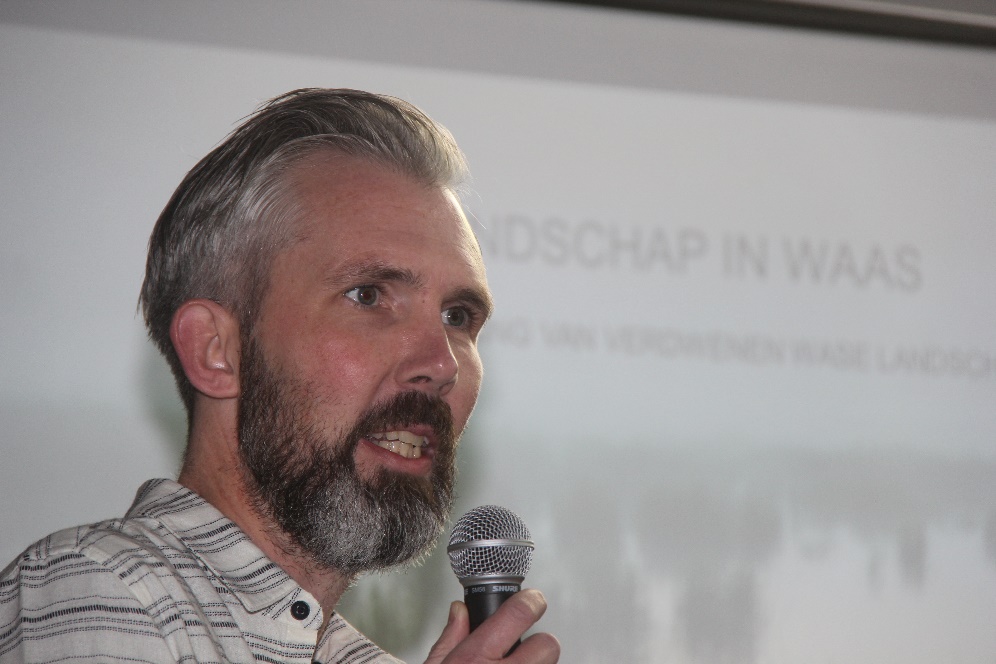 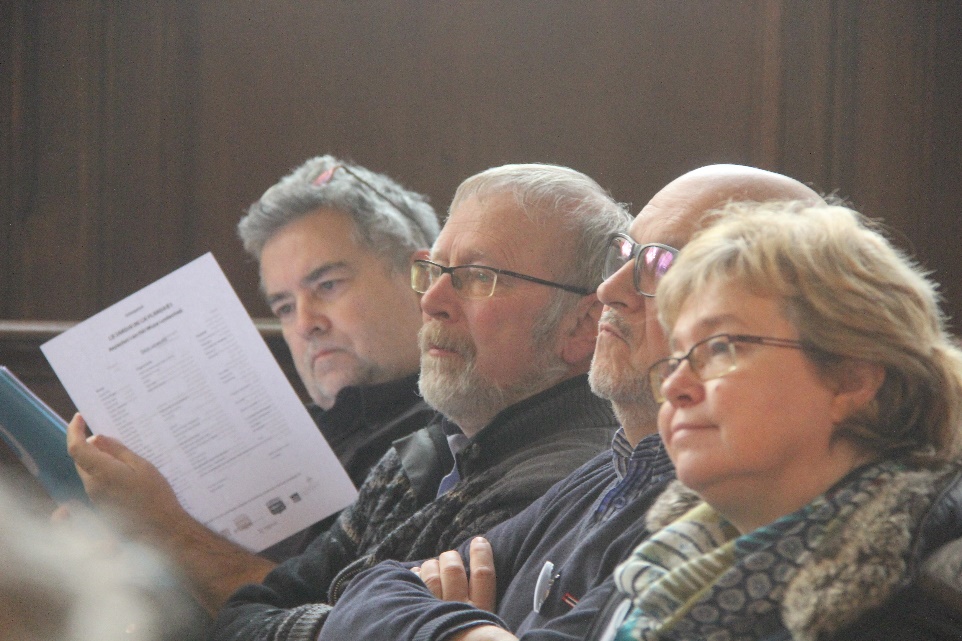 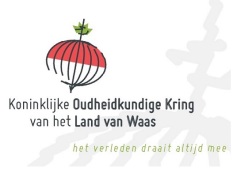 Hof Ter Welle : Waas Landschap
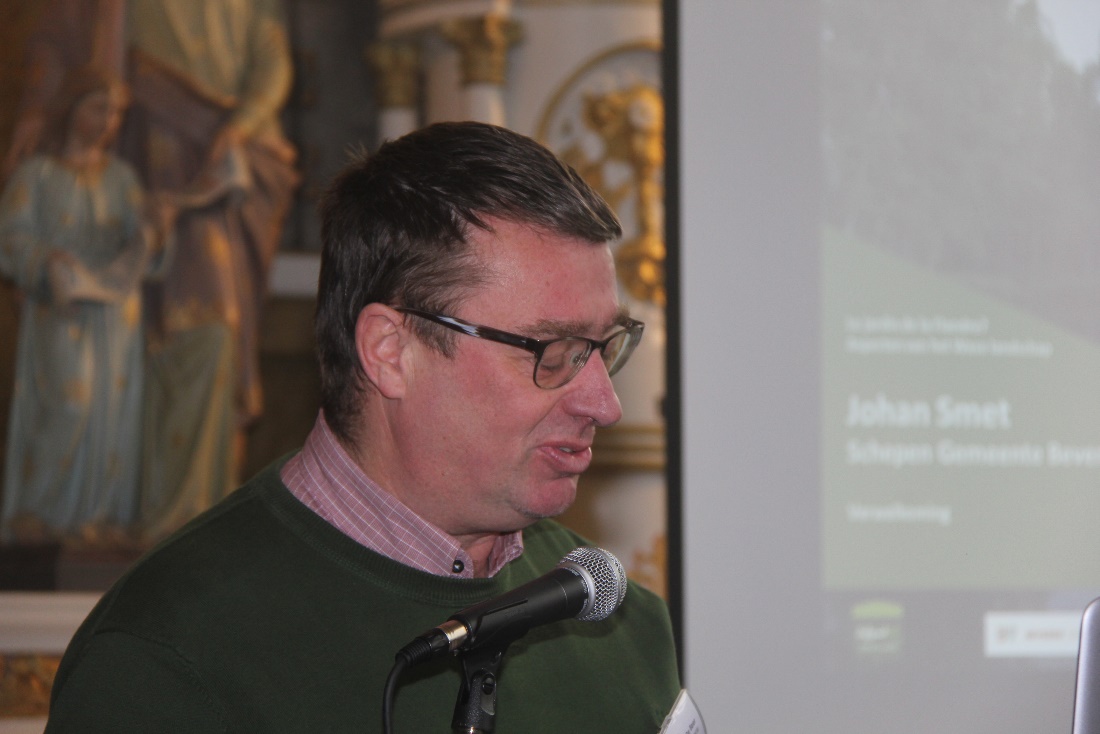 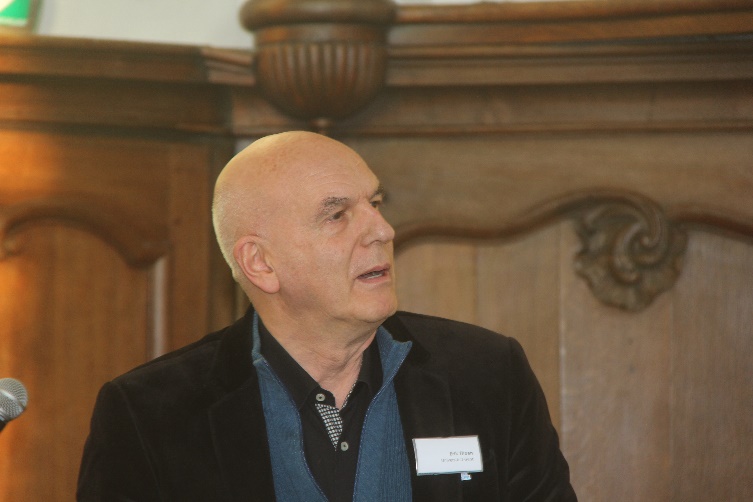 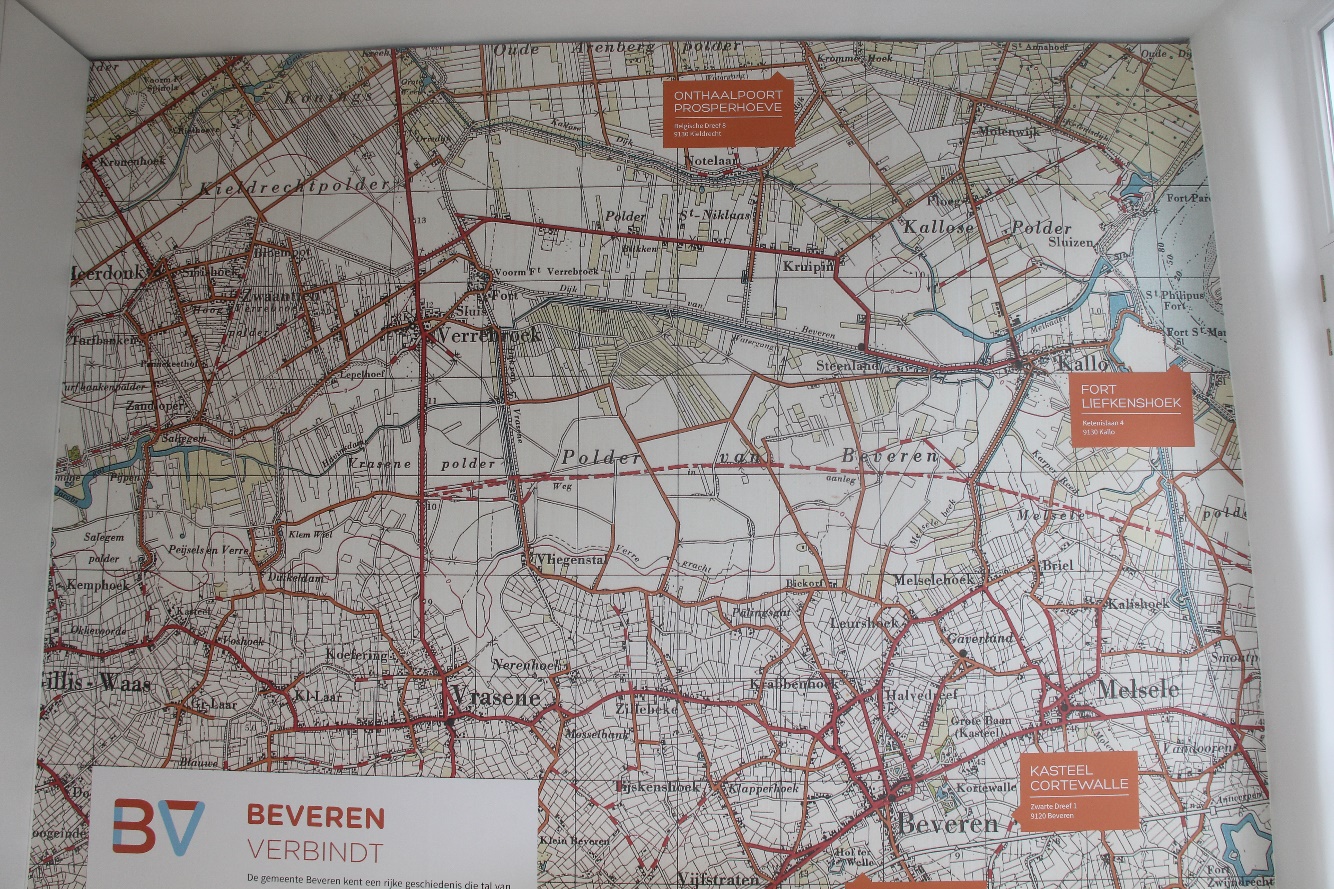 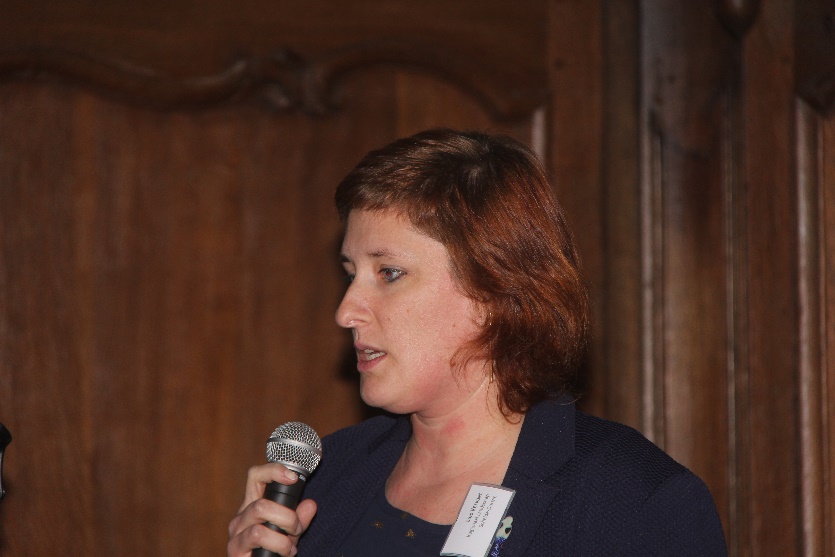 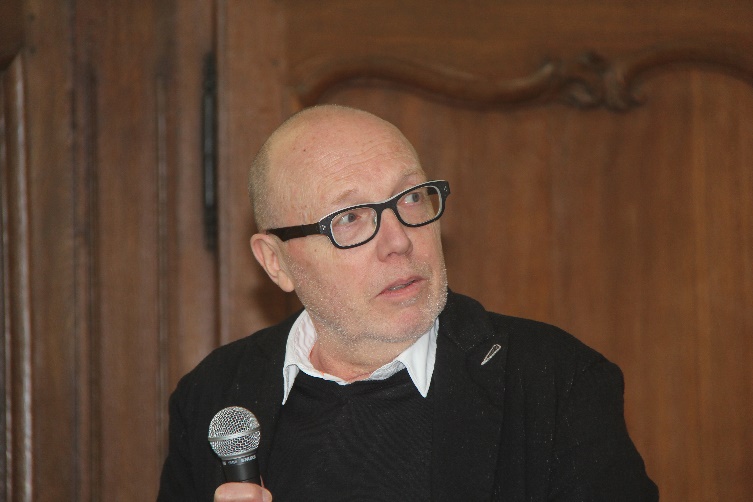 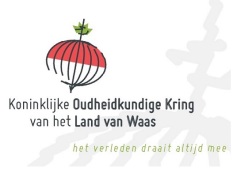 Hof Ter Welle : Waas Landschap
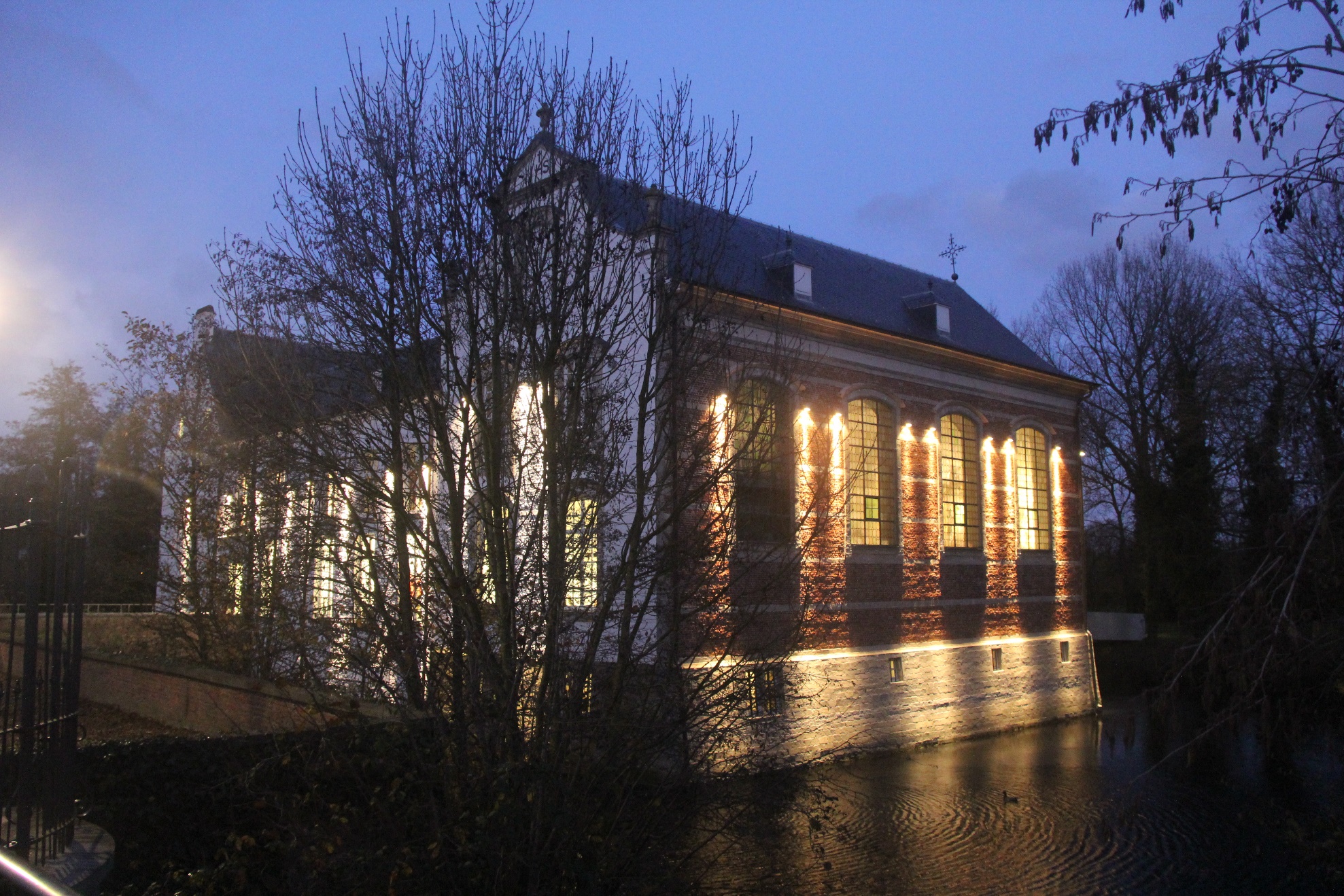 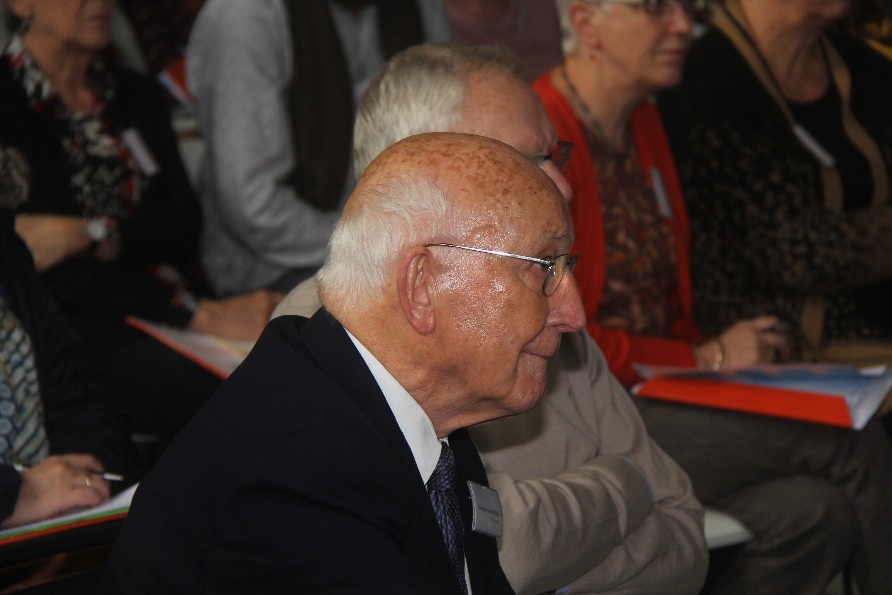 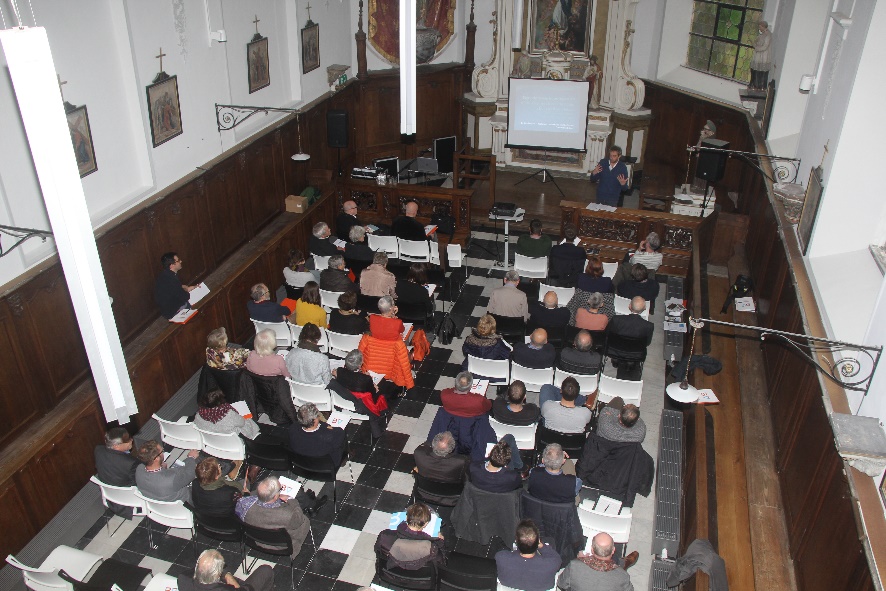 Renovatie Huis Janssens
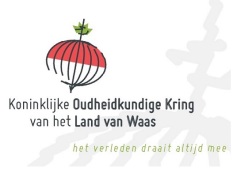 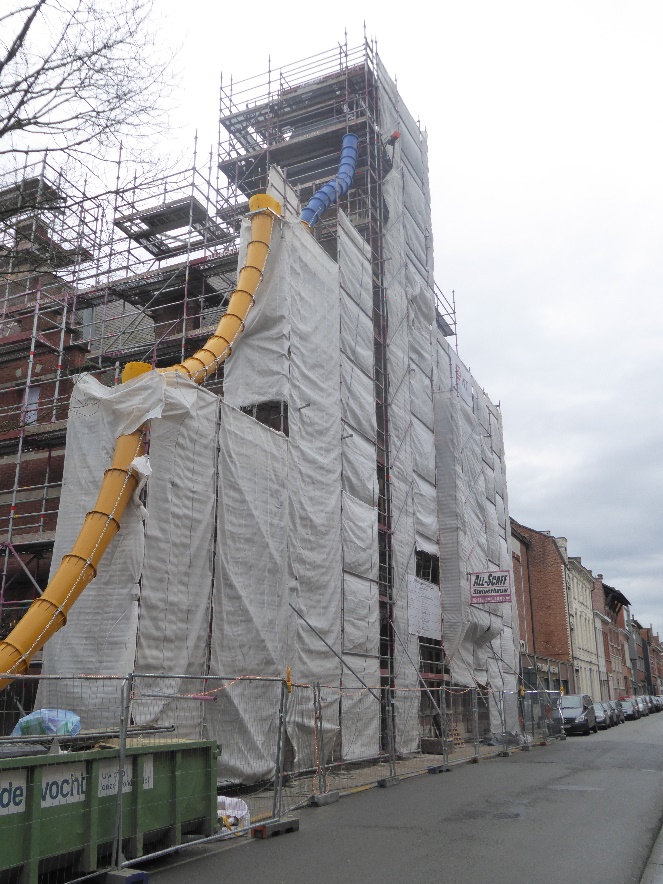 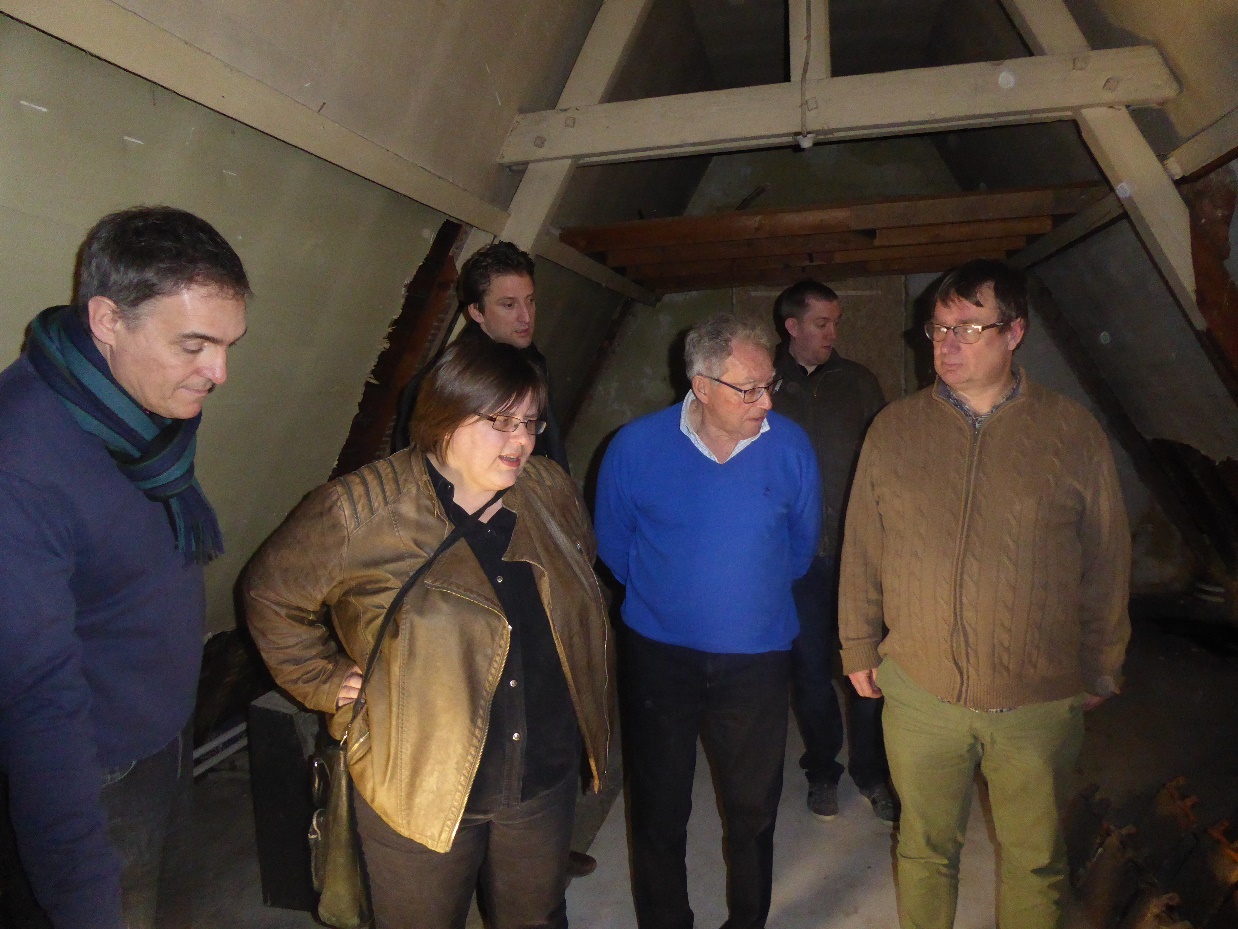 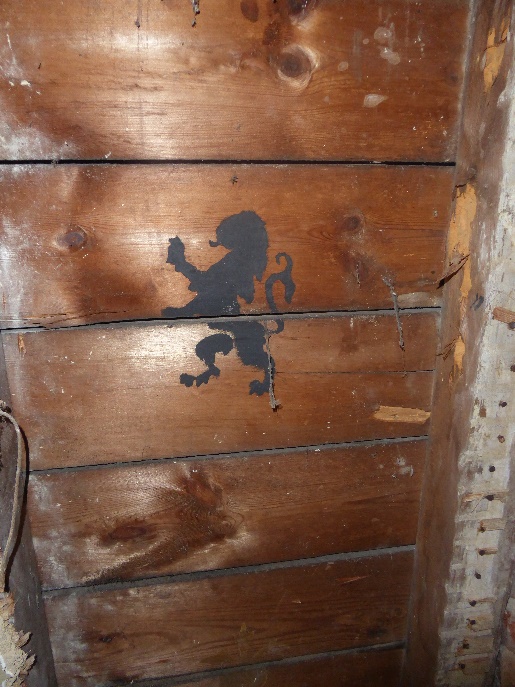 Renovatie Huis Janssens
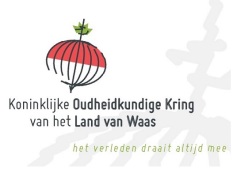 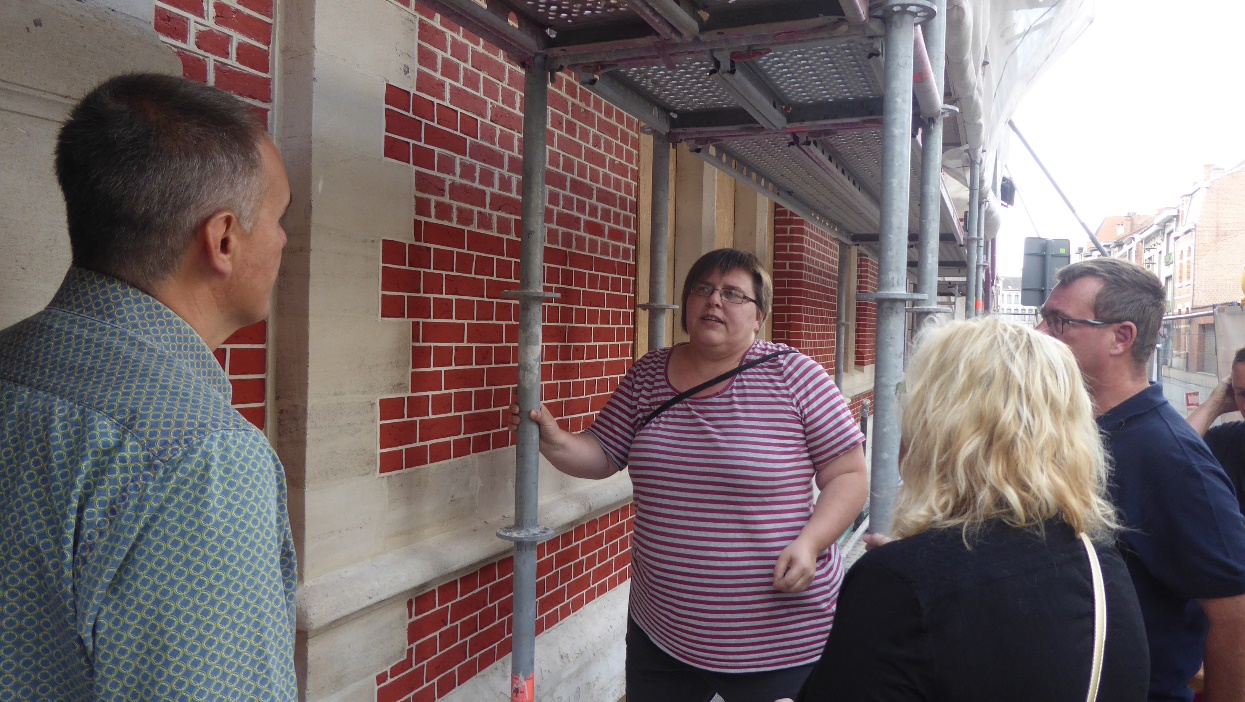 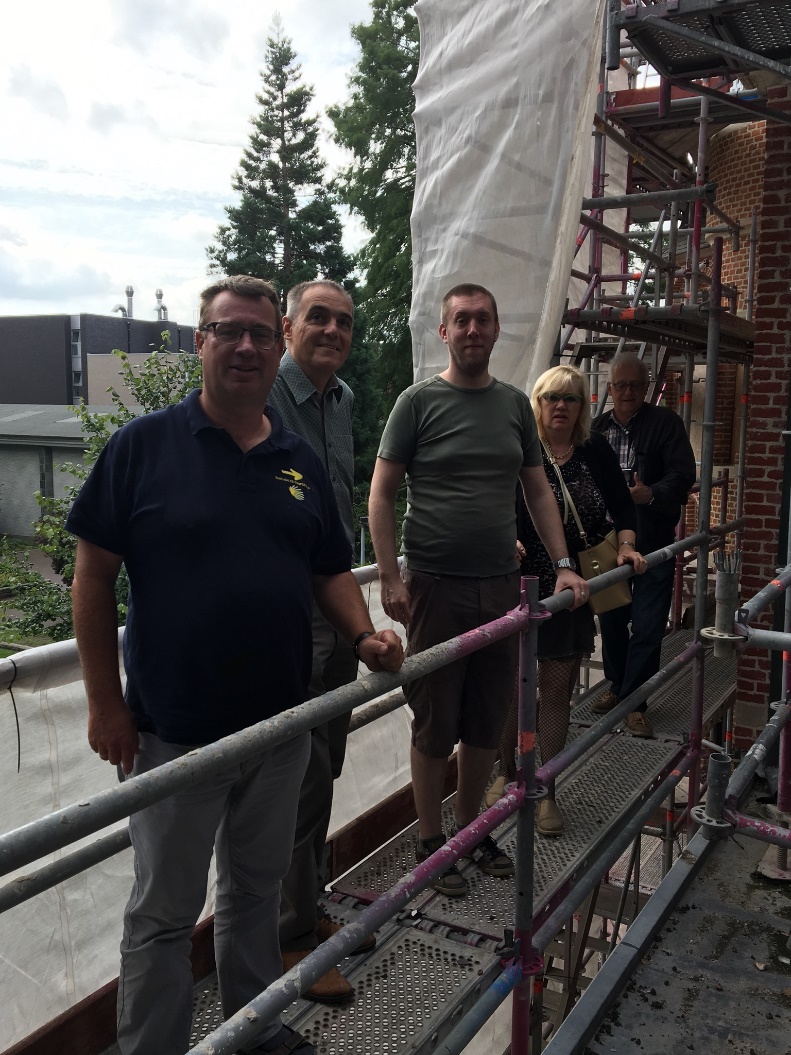 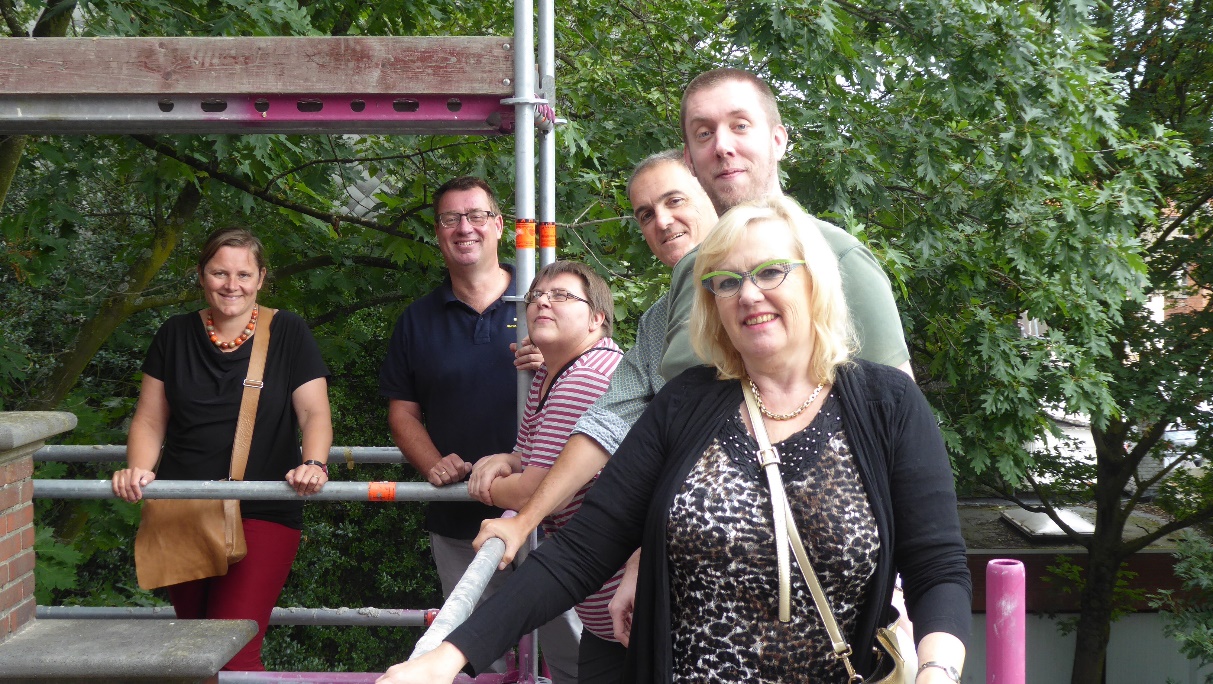 Renovatie Huis Janssens
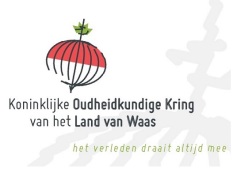 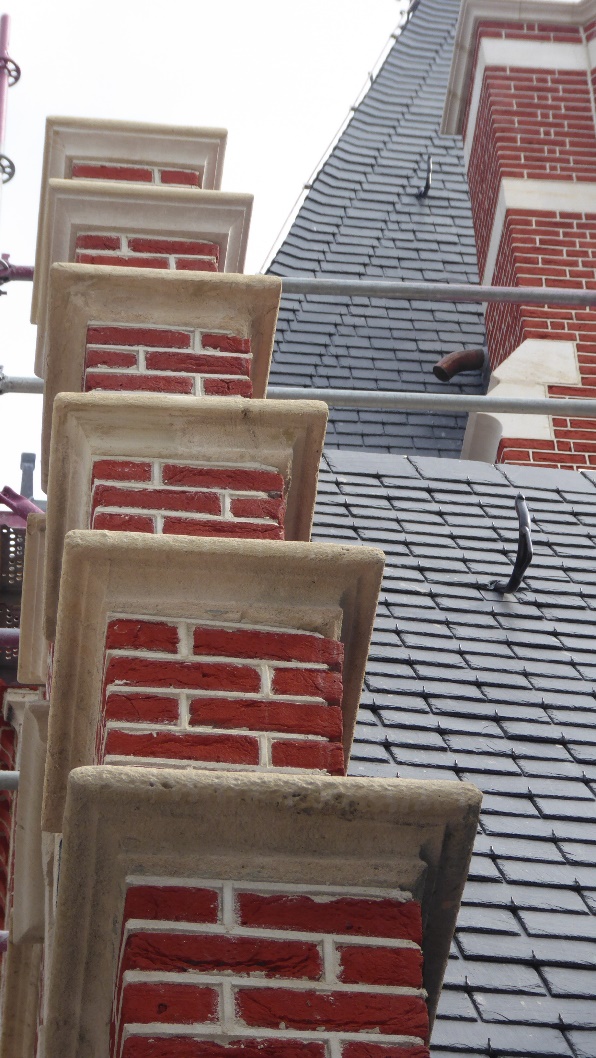 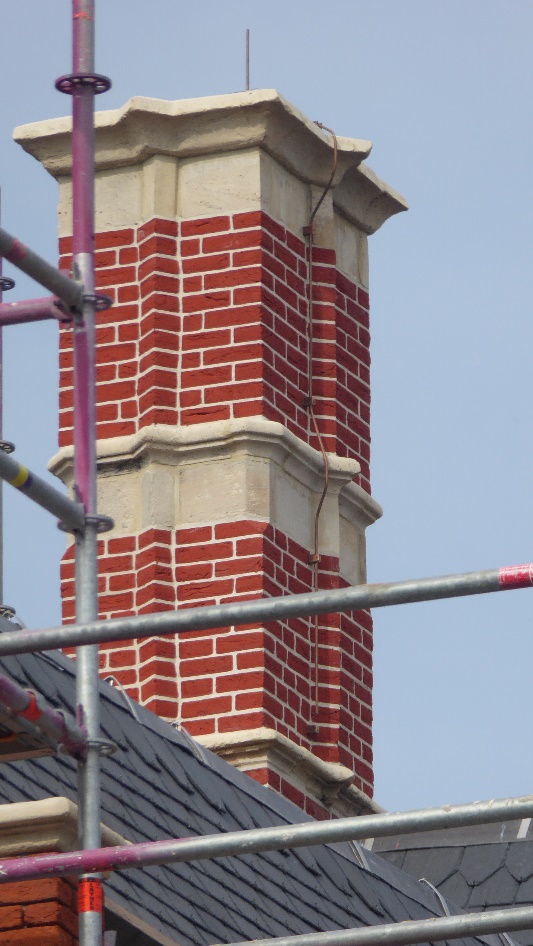 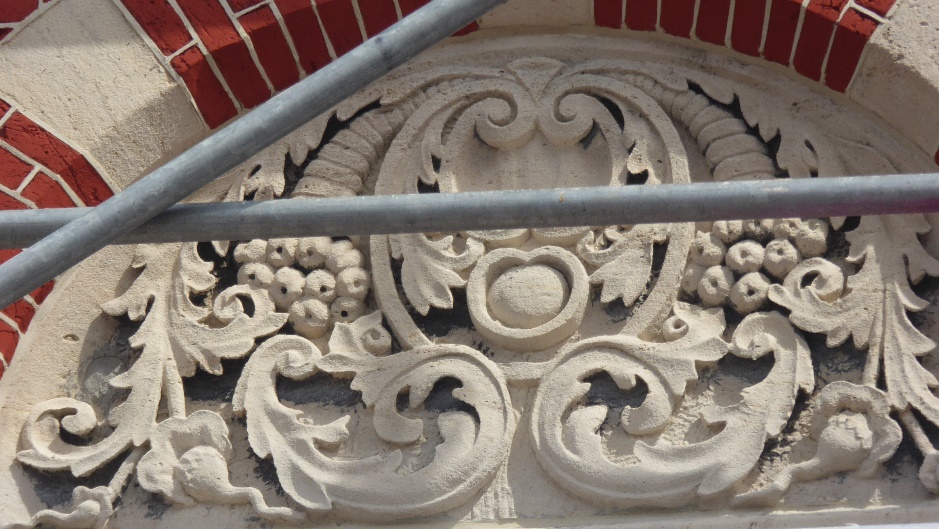 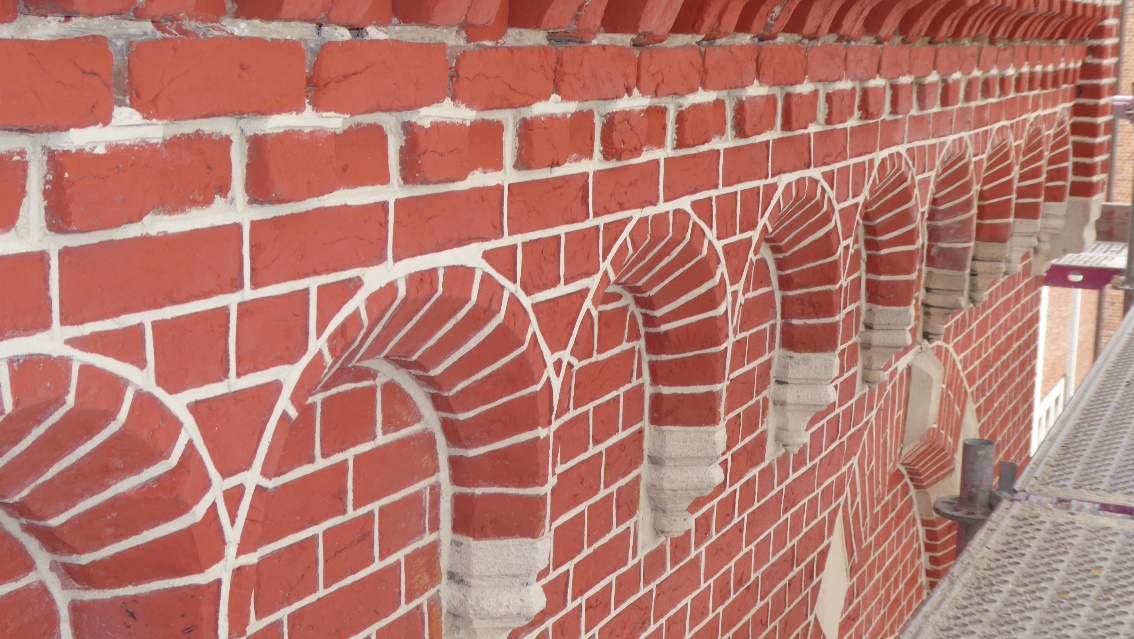 Renovatie Huis Janssens
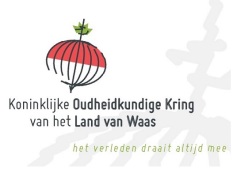 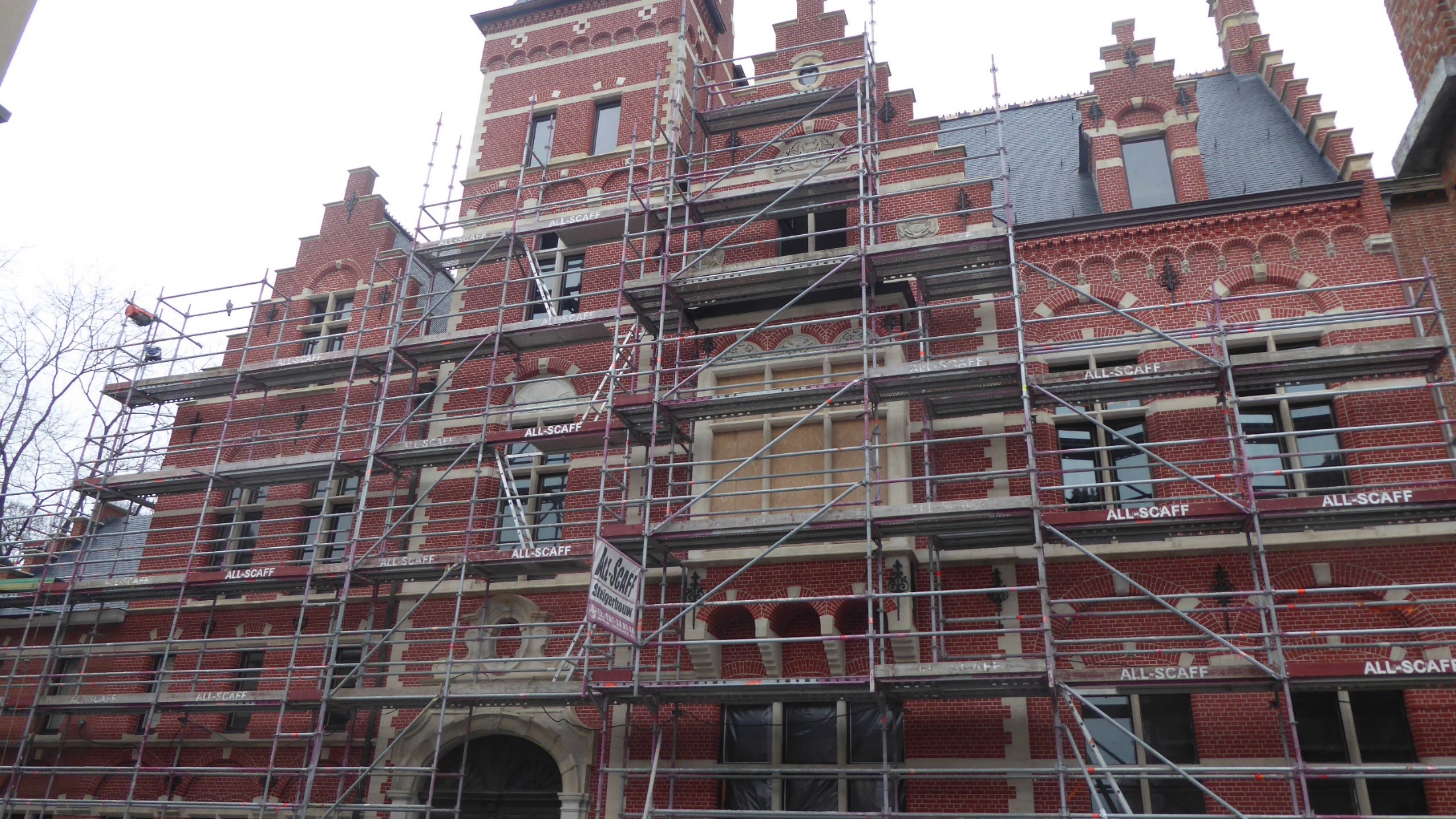 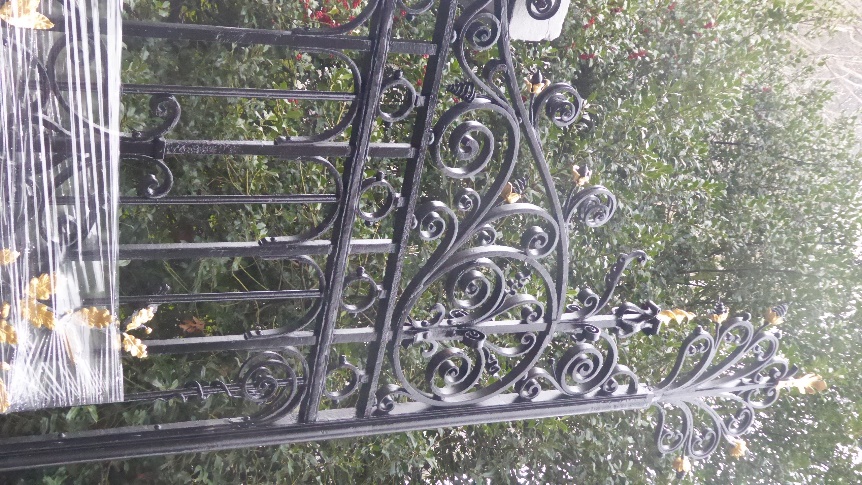 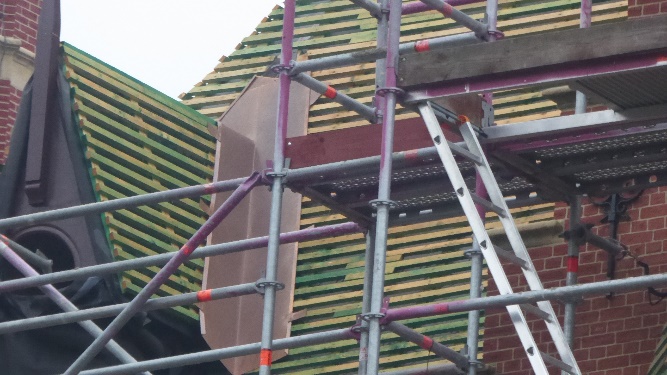 Renovatie Huis Janssens
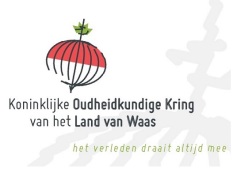 t’ is nog niet gedaan
Dit was 2017
Maar er wordt verder aan gewerkt
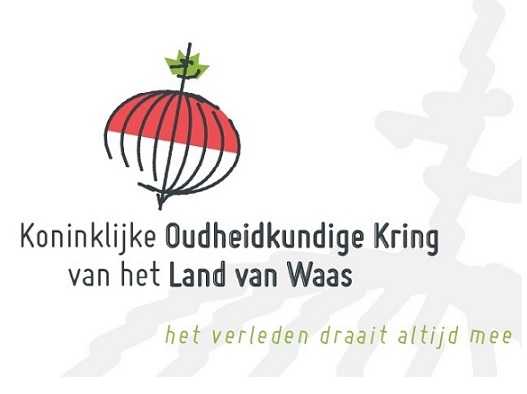 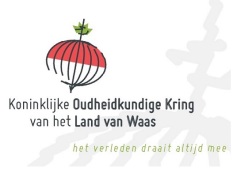 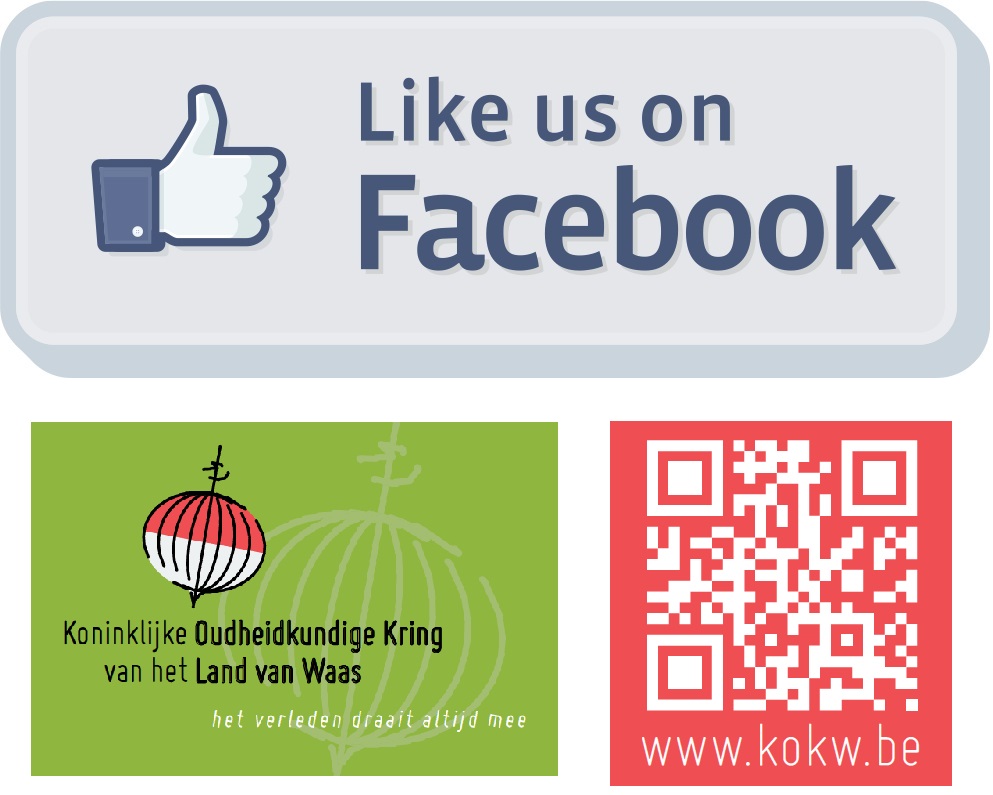 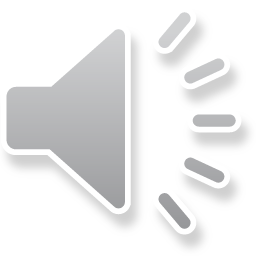 Foto’s Herbert Smitz en Koen Verstraeten